Hadron SpectroscopyII-IV: Scattering Theory
Alessandro Pilloni & Alex Austregesilo
HUGS, June 2-3-4, 2025
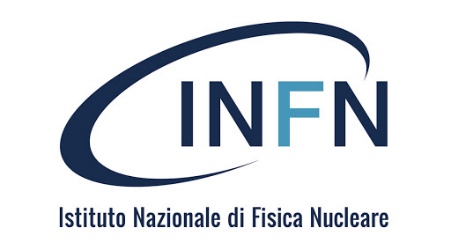 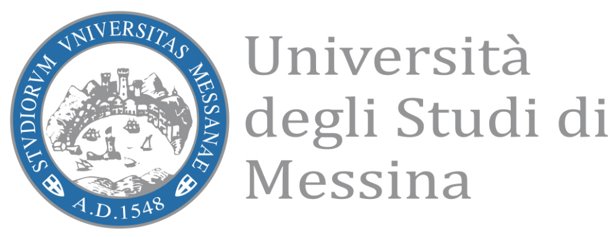 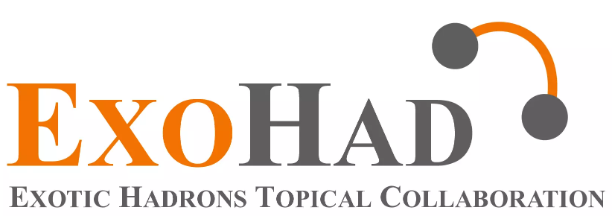 Joint Physics Analysis Center
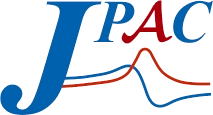 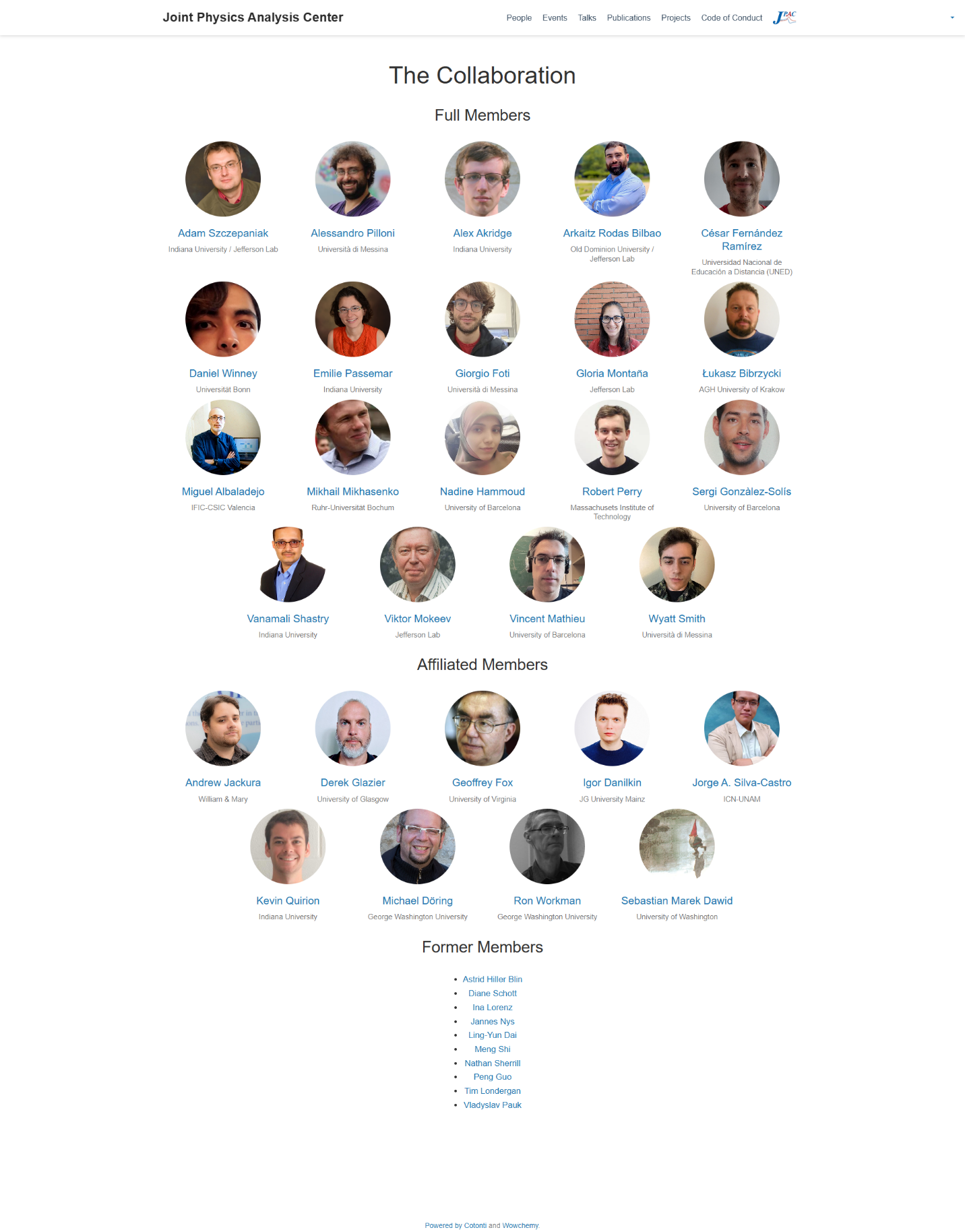 Funded in 2013 as theory supportoriginally for JLab exps, but grew up much larger 
Creates bridges between theorists and experimentalists

40+ researchers affiliated during a decade
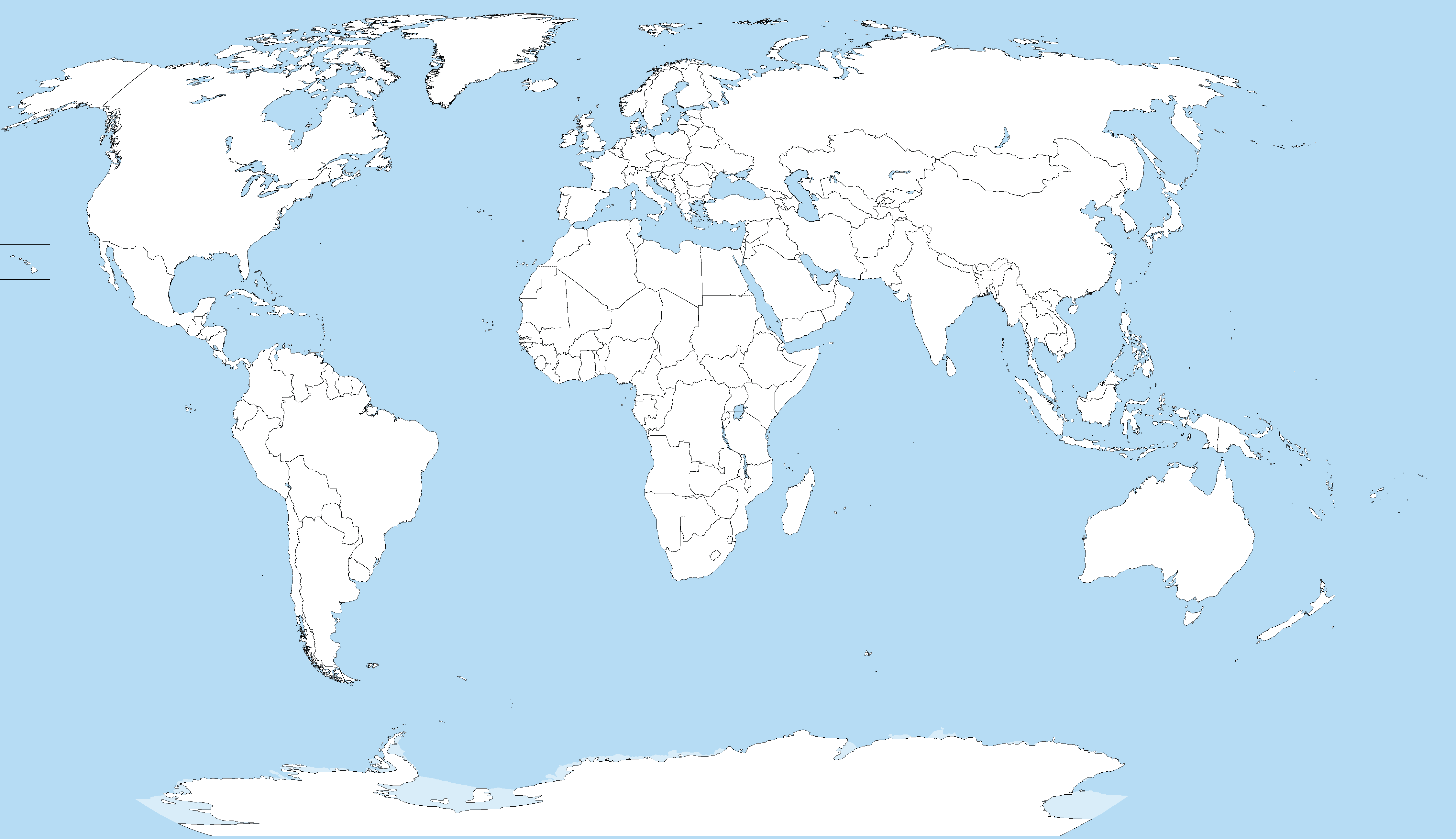 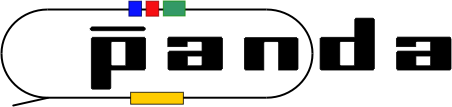 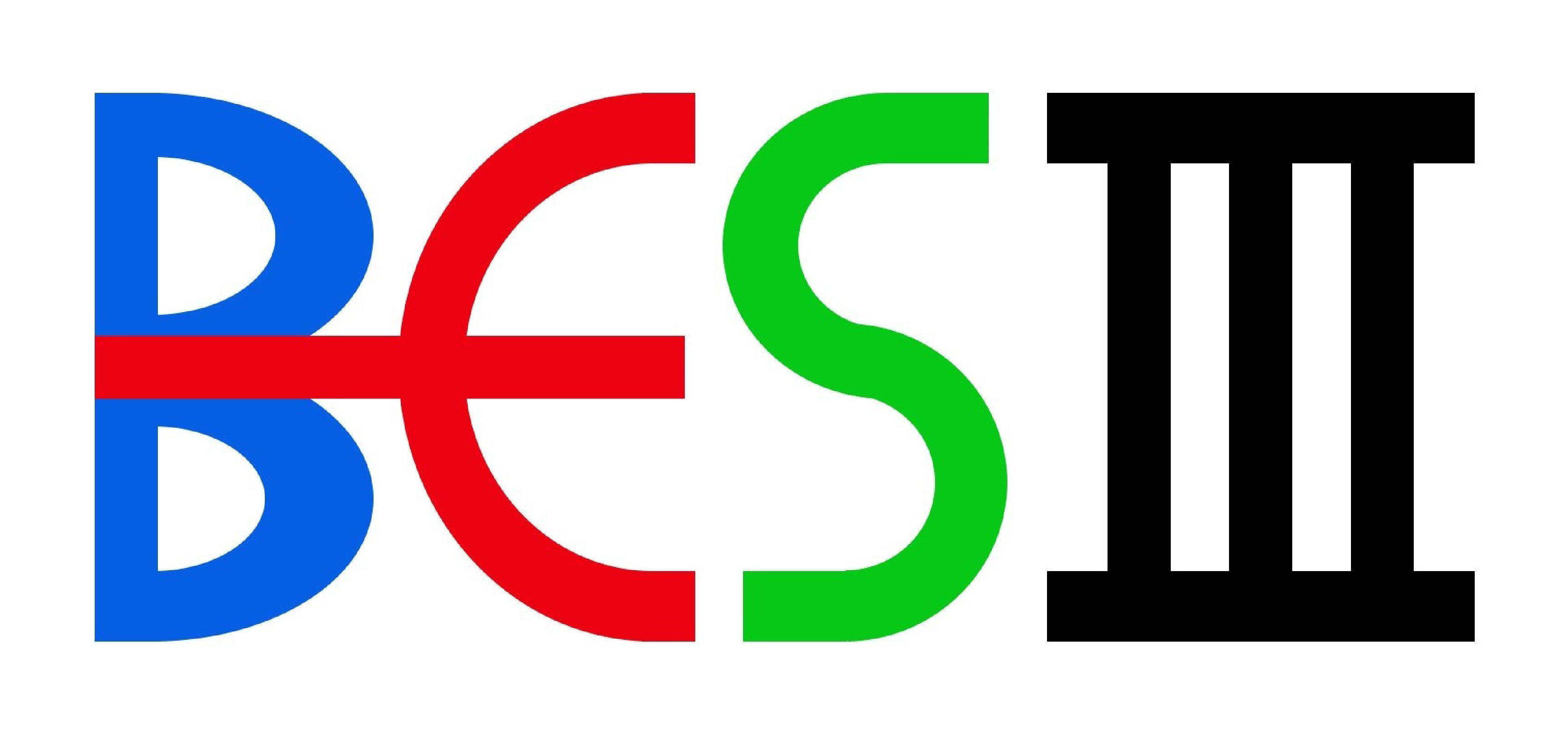 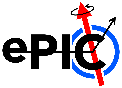 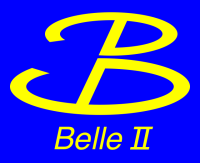 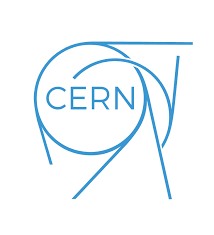 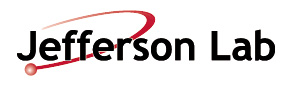 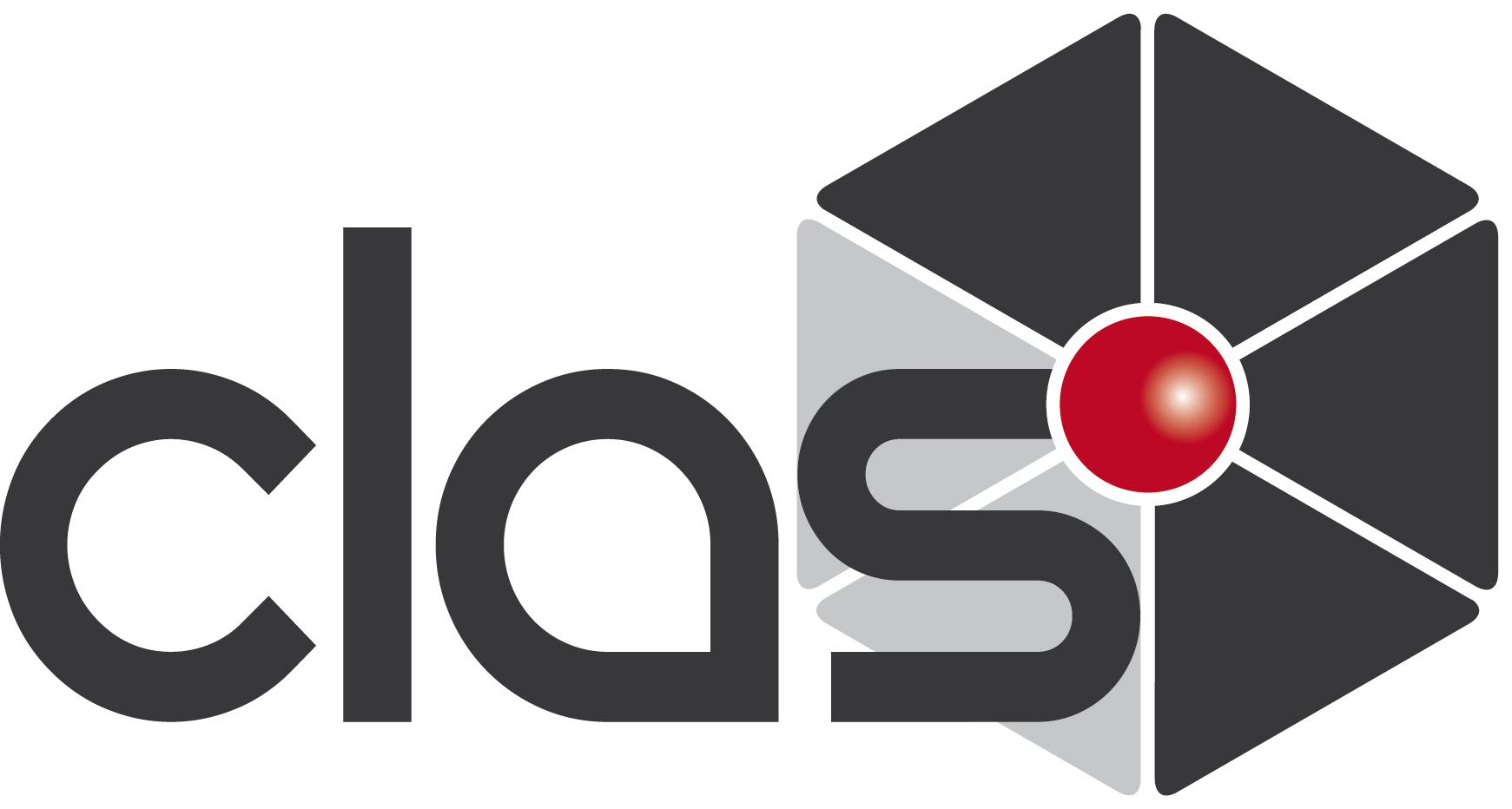 Running
Planned
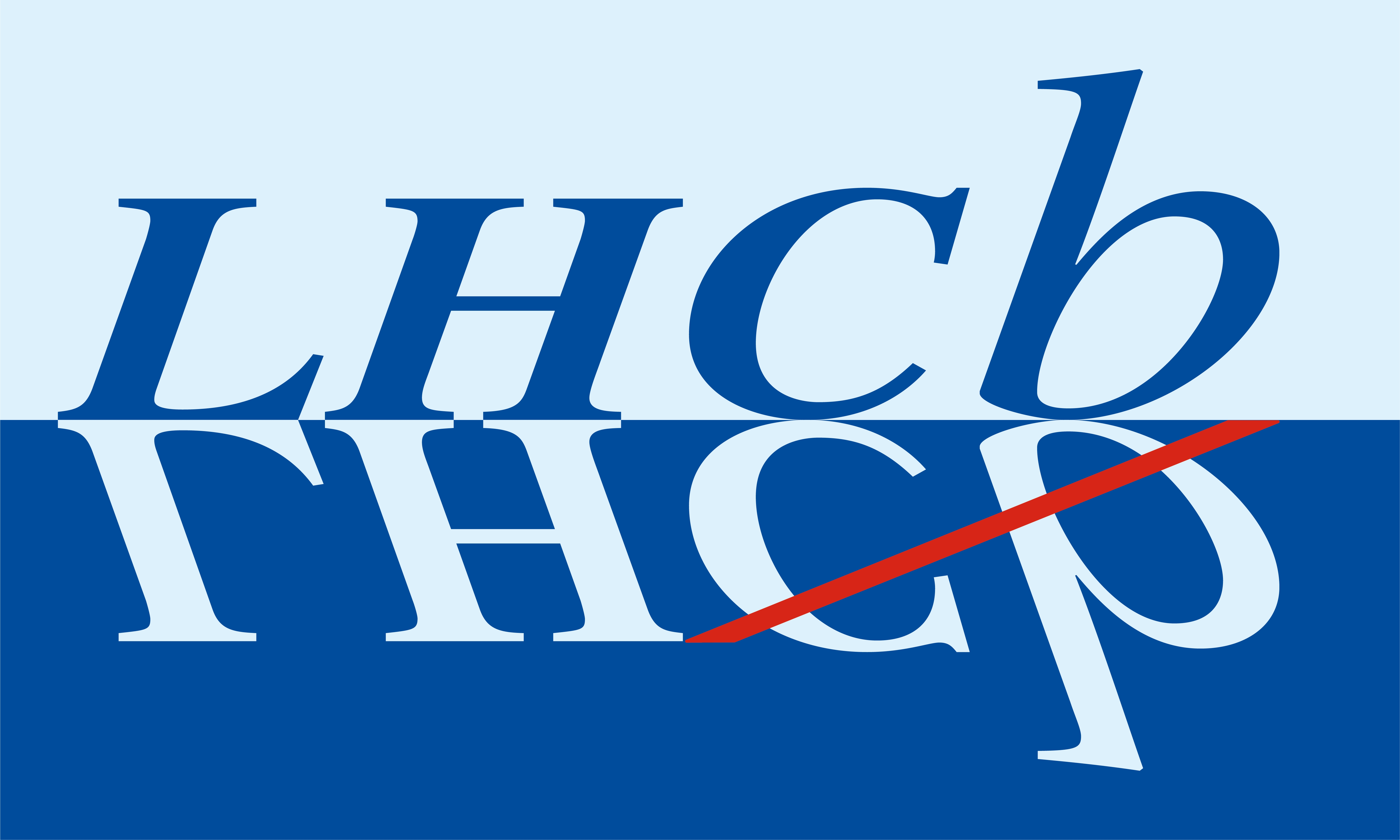 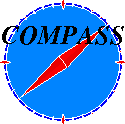 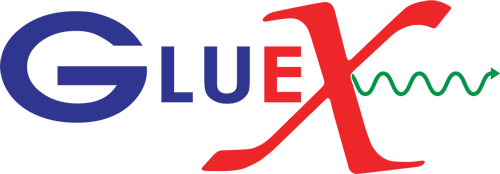 A. Pilloni – Hadron Spectroscopy
2
[Speaker Notes: Controlla la parte su Regge]
The Richness of the Spectrum
Meson
Baryon
Glueball
Hybrids
Tetraquark
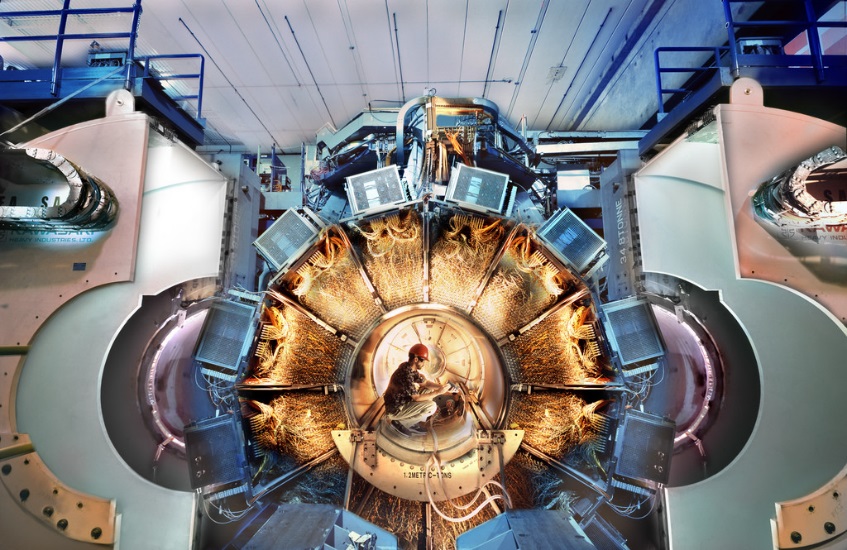 Molecule
Experiment
QCD
Amplitude analysis
Data
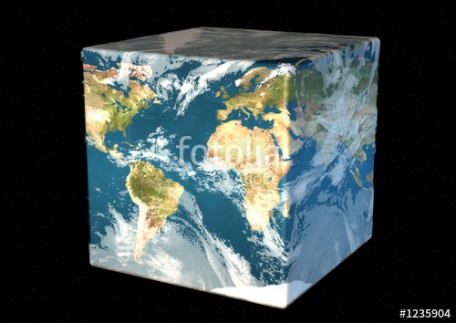 Lattice QCD
With great statistics comes great responsibility!
Peter Parker, PhD
For theorists, this is an experimental business
For experimentalists, this is grandma’s recipe
A. Pilloni – Hadron spectroscopy
3
Top-down approach
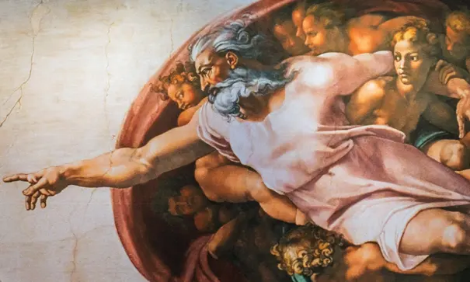 You are given a model/theory
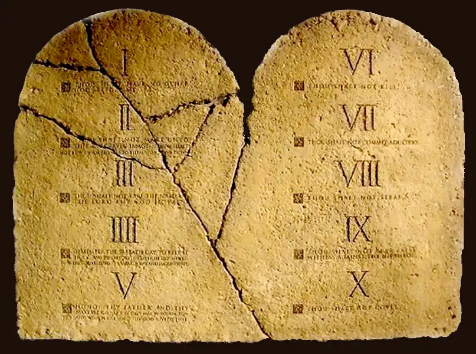 You calculate the amplitude
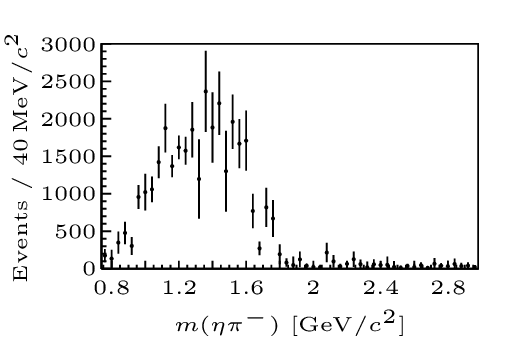 You compare with data.Or you don’t.
Predictive power 
Physical interpretation (within the model! )Biased by the input 
A. Pilloni – Hadron spectroscopy
4
From quarks to hadrons
A. Pilloni – Hadron spectroscopy
5
[Speaker Notes: 2 slides su Zc, a Bes e a Belle
2 slide su tetraquark model: dall’hamiltoniana di Jaffe al calcolo delle masse
1 slide su molecular models, dove sono i carichi? (non in Tornqvist, si in Hanhart, vedere Braaten, citare Nefediev)
2 slides su decay channels, dove si dovrebbe vedere, e a seconda del modello, vedere qualche plot
1 slide su Y(4260), tetraquark? C’è lo strano (si vede la f0)
1 slide su Zc a cleo (anche il neutro)]
From quarks to hadrons
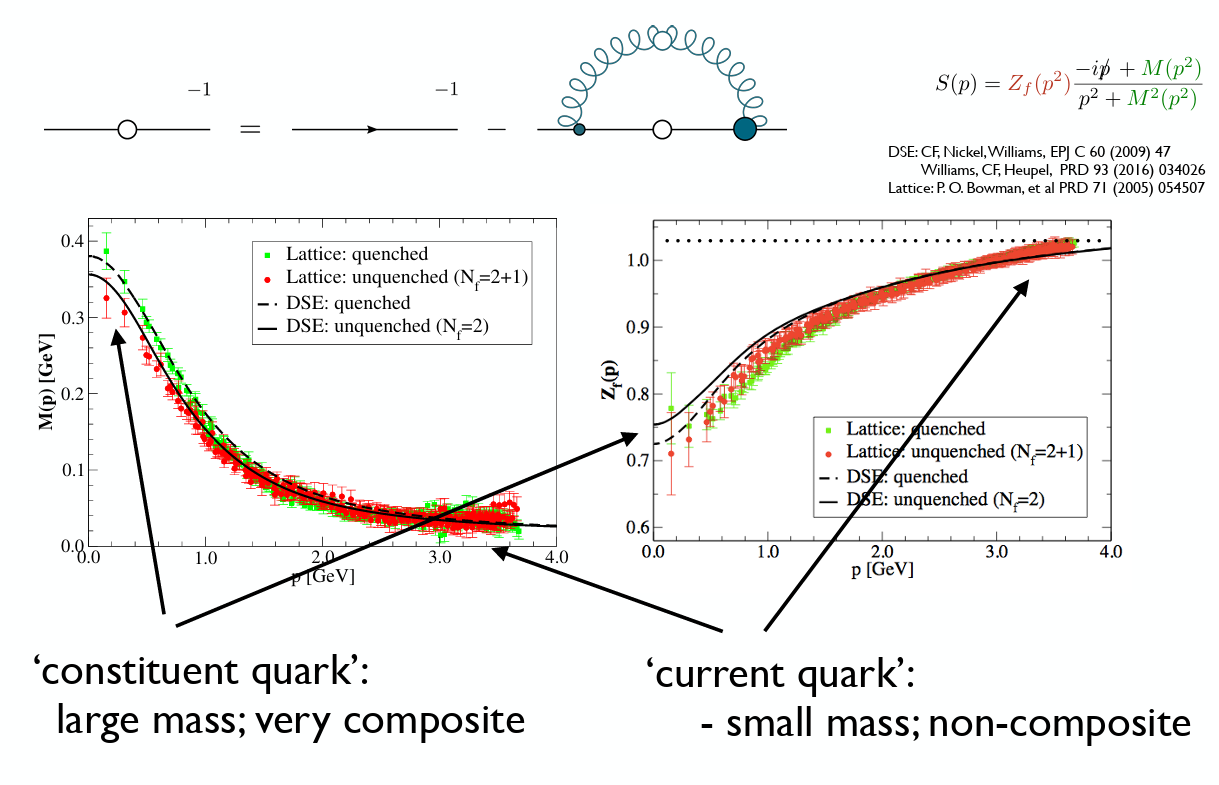 C. Fischer
A. Pilloni – Hadron spectroscopy
6
[Speaker Notes: 2 slides su Zc, a Bes e a Belle
2 slide su tetraquark model: dall’hamiltoniana di Jaffe al calcolo delle masse
1 slide su molecular models, dove sono i carichi? (non in Tornqvist, si in Hanhart, vedere Braaten, citare Nefediev)
2 slides su decay channels, dove si dovrebbe vedere, e a seconda del modello, vedere qualche plot
1 slide su Y(4260), tetraquark? C’è lo strano (si vede la f0)
1 slide su Zc a cleo (anche il neutro)]
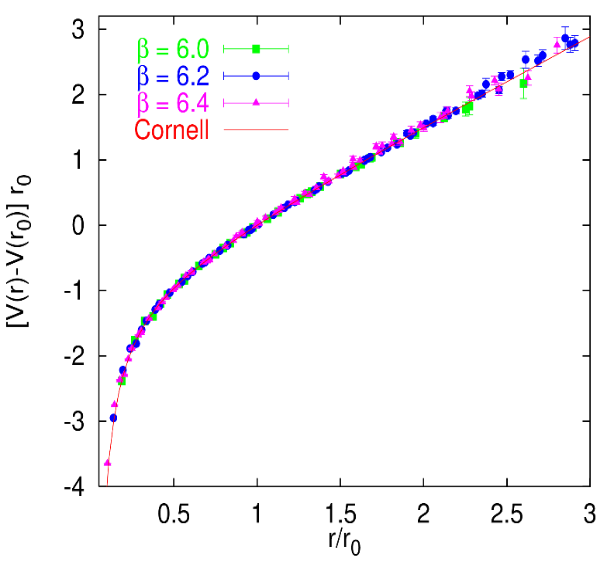 Linear rising potential
Constituent quark model
G. Bali
Godfrey and Isgur, PRD 32, 189Capstick and Isgur, PRD 33, 2809
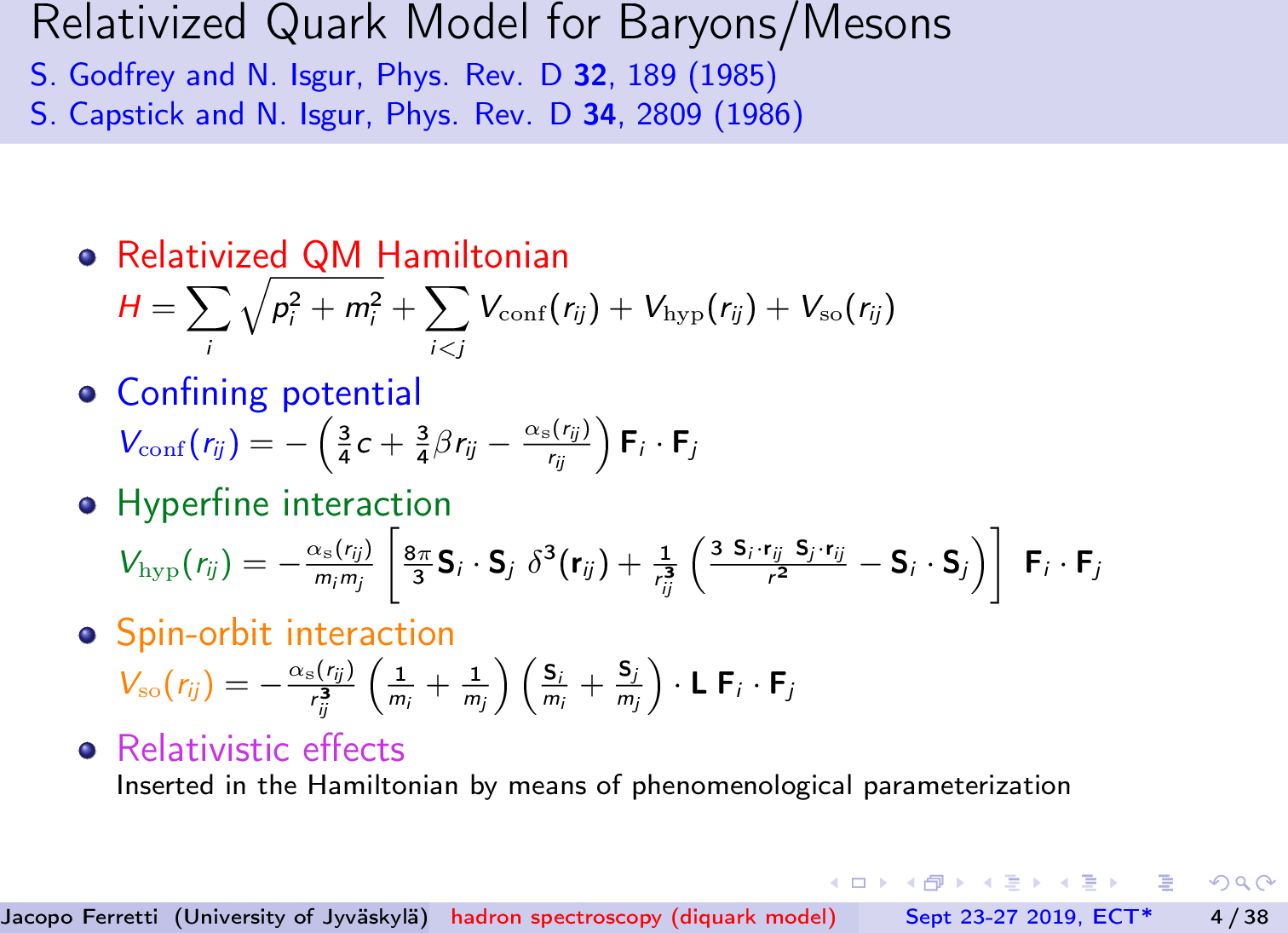 The heavier the quark, the more its mass dominates over the interaction, the more accurate the constituent picture
A. Pilloni – Hadron spectroscopy
7
Constituent quark model vs. lattice
Example of the isovector light meson sector
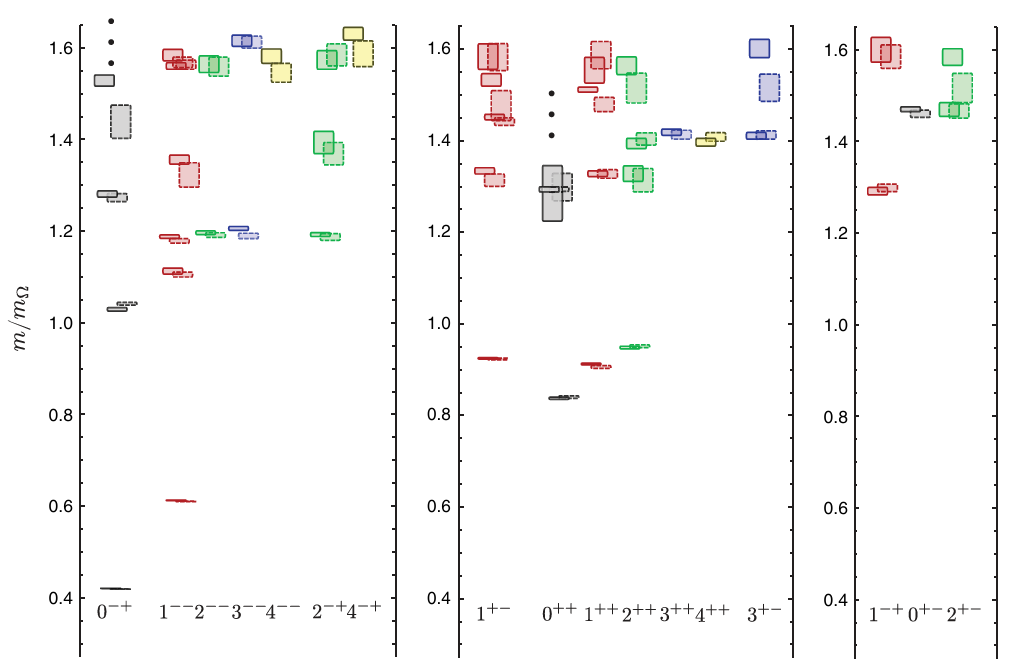 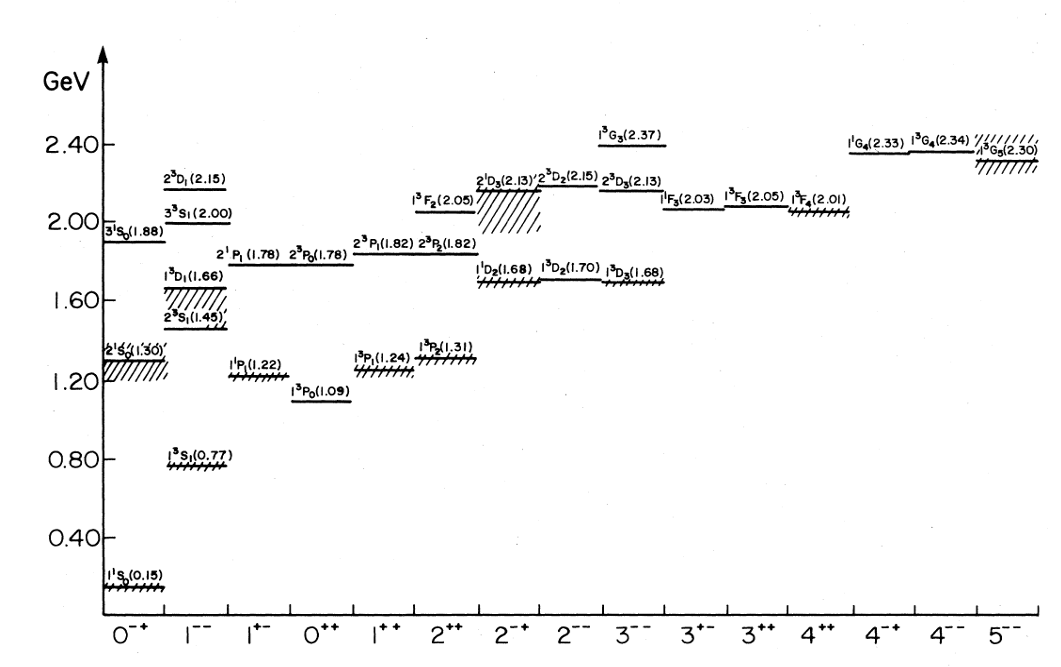 HadSpec
Isgur and Gofrey
Ordering and multiplicity roughly respected (although we need to understand what the right plot means)
A. Pilloni – Hadron spectroscopy
8
From quarks to hadrons
Why are we sticking to the QM? Despite being simplistic, it remainsthe best tool to organize the gross features of the spectrum (mass ordering, decay hierarchies etc.)

It also allows us to define exotic hadrons
A. Pilloni – Hadron spectroscopy
9
[Speaker Notes: 2 slides su Zc, a Bes e a Belle
2 slide su tetraquark model: dall’hamiltoniana di Jaffe al calcolo delle masse
1 slide su molecular models, dove sono i carichi? (non in Tornqvist, si in Hanhart, vedere Braaten, citare Nefediev)
2 slides su decay channels, dove si dovrebbe vedere, e a seconda del modello, vedere qualche plot
1 slide su Y(4260), tetraquark? C’è lo strano (si vede la f0)
1 slide su Zc a cleo (anche il neutro)]
Options on the market
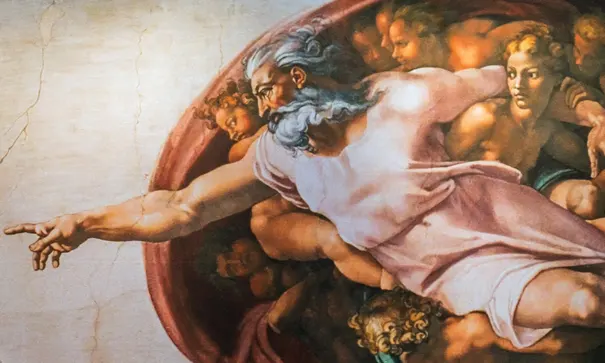 Quark-level calculations:
Quark models, pNRQCD, Light-cone, ...
Spectrum generally calculated as bound states of some potential
Decay rates as «overlap integrals» between two static configurations

Comprehensive picture  	Little scattering dynamics 
Hadron level calculations:
Hadron-level EFTs, phenomenological amplitudes, dispersion theory…
States as poles of scattering amplitudes
Couplings as residues at the poles

Scattering dynamics  	More case-by-case 
A. Pilloni – Hadron spectroscopy
Bottom-up approach
Less predictive power 
Some physical interpretation Minimally biased 
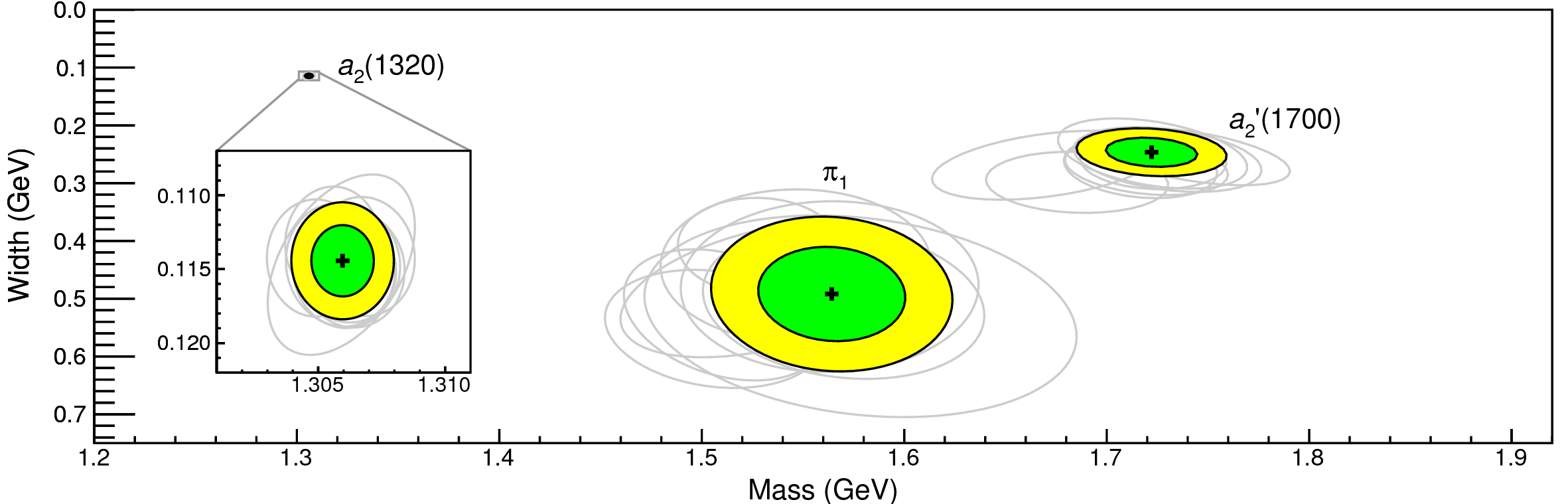 You extract physics
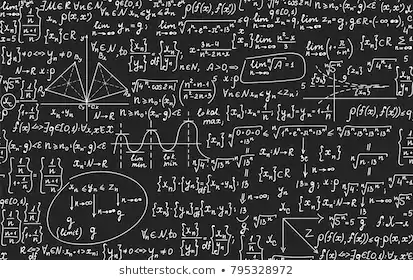 You choose a set of generic amplitudesat the hadron level
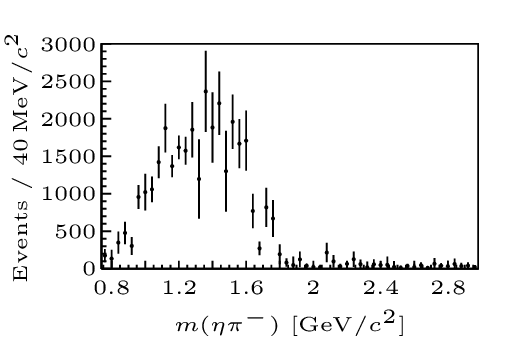 You start with data
A. Pilloni – Hadron spectroscopy
11
1-particle states
The Poincaré group has 2 Casimirs (roughly mass and spin magnitude)that can be used to characterize 1-particle states,plus other internal symmetries (flavor, charge…)
The spin projection is not Poincaré-invariant, so it needs to be defined in a specific frame. For massive particles, two conventions are used:
A. Pilloni – Hadron spectroscopy
12
[Speaker Notes: 2 slides su Zc, a Bes e a Belle
2 slide su tetraquark model: dall’hamiltoniana di Jaffe al calcolo delle masse
1 slide su molecular models, dove sono i carichi? (non in Tornqvist, si in Hanhart, vedere Braaten, citare Nefediev)
2 slides su decay channels, dove si dovrebbe vedere, e a seconda del modello, vedere qualche plot
1 slide su Y(4260), tetraquark? C’è lo strano (si vede la f0)
1 slide su Zc a cleo (anche il neutro)]
1-particle states
The Poincaré group has 2 Casimirs (roughly mass and spin magnitude)that can be used to characterize 1-particle states,plus other internal symmetries (flavor, charge…)
The spin projection is not Poincaré-invariant, so it needs to be defined in a specific frame. For massive particles, two conventions are used:
A. Pilloni – Hadron spectroscopy
13
[Speaker Notes: 2 slides su Zc, a Bes e a Belle
2 slide su tetraquark model: dall’hamiltoniana di Jaffe al calcolo delle masse
1 slide su molecular models, dove sono i carichi? (non in Tornqvist, si in Hanhart, vedere Braaten, citare Nefediev)
2 slides su decay channels, dove si dovrebbe vedere, e a seconda del modello, vedere qualche plot
1 slide su Y(4260), tetraquark? C’è lo strano (si vede la f0)
1 slide su Zc a cleo (anche il neutro)]
1-particle states
The Poincaré group has 2 Casimirs (roughly mass and spin magnitude)that can be used to characterize 1-particle states,plus other internal symmetries (flavor, charge…)
The spin projection is not Poincaré-invariant, so it needs to be defined in a specific frame. For massive particles, two conventions are used:
A. Pilloni – Hadron spectroscopy
14
[Speaker Notes: 2 slides su Zc, a Bes e a Belle
2 slide su tetraquark model: dall’hamiltoniana di Jaffe al calcolo delle masse
1 slide su molecular models, dove sono i carichi? (non in Tornqvist, si in Hanhart, vedere Braaten, citare Nefediev)
2 slides su decay channels, dove si dovrebbe vedere, e a seconda del modello, vedere qualche plot
1 slide su Y(4260), tetraquark? C’è lo strano (si vede la f0)
1 slide su Zc a cleo (anche il neutro)]
1-particle states
The Poincaré group has 2 Casimirs (roughly mass and spin magnitude)that can be used to characterize 1-particle states,plus other internal symmetries (flavor, charge…)
The spin projection is not Poincaré-invariant, so it needs to be defined in a specific frame. For massive particles, two conventions are used:
Helicity state:
For massless particles the rest frame is undefined, but helicity becomes Poincaré-invariant, so no need to define a procedure
Then spin and momentum are rotated
A. Pilloni – Hadron spectroscopy
15
[Speaker Notes: 2 slides su Zc, a Bes e a Belle
2 slide su tetraquark model: dall’hamiltoniana di Jaffe al calcolo delle masse
1 slide su molecular models, dove sono i carichi? (non in Tornqvist, si in Hanhart, vedere Braaten, citare Nefediev)
2 slides su decay channels, dove si dovrebbe vedere, e a seconda del modello, vedere qualche plot
1 slide su Y(4260), tetraquark? C’è lo strano (si vede la f0)
1 slide su Zc a cleo (anche il neutro)]
2-particle states
A. Pilloni – Hadron spectroscopy
16
[Speaker Notes: 2 slides su Zc, a Bes e a Belle
2 slide su tetraquark model: dall’hamiltoniana di Jaffe al calcolo delle masse
1 slide su molecular models, dove sono i carichi? (non in Tornqvist, si in Hanhart, vedere Braaten, citare Nefediev)
2 slides su decay channels, dove si dovrebbe vedere, e a seconda del modello, vedere qualche plot
1 slide su Y(4260), tetraquark? C’è lo strano (si vede la f0)
1 slide su Zc a cleo (anche il neutro)]
2-particle states
Subtelties about how to define the phase of this state….
A. Pilloni – Hadron spectroscopy
17
[Speaker Notes: 2 slides su Zc, a Bes e a Belle
2 slide su tetraquark model: dall’hamiltoniana di Jaffe al calcolo delle masse
1 slide su molecular models, dove sono i carichi? (non in Tornqvist, si in Hanhart, vedere Braaten, citare Nefediev)
2 slides su decay channels, dove si dovrebbe vedere, e a seconda del modello, vedere qualche plot
1 slide su Y(4260), tetraquark? C’è lo strano (si vede la f0)
1 slide su Zc a cleo (anche il neutro)]
2-particle states
The expression for the helicity state is easier, but some relations (parity) are better understood in the LS
Subtelties about how to define the phase of this state….
A. Pilloni – Hadron spectroscopy
18
[Speaker Notes: 2 slides su Zc, a Bes e a Belle
2 slide su tetraquark model: dall’hamiltoniana di Jaffe al calcolo delle masse
1 slide su molecular models, dove sono i carichi? (non in Tornqvist, si in Hanhart, vedere Braaten, citare Nefediev)
2 slides su decay channels, dove si dovrebbe vedere, e a seconda del modello, vedere qualche plot
1 slide su Y(4260), tetraquark? C’è lo strano (si vede la f0)
1 slide su Zc a cleo (anche il neutro)]
Scattering matrix and amplitudes
A. Pilloni – Hadron spectroscopy
19
[Speaker Notes: 2 slides su Zc, a Bes e a Belle
2 slide su tetraquark model: dall’hamiltoniana di Jaffe al calcolo delle masse
1 slide su molecular models, dove sono i carichi? (non in Tornqvist, si in Hanhart, vedere Braaten, citare Nefediev)
2 slides su decay channels, dove si dovrebbe vedere, e a seconda del modello, vedere qualche plot
1 slide su Y(4260), tetraquark? C’è lo strano (si vede la f0)
1 slide su Zc a cleo (anche il neutro)]
Scattering matrix and amplitudes
…at least to the level of rigor phenomelogists care about
A. Pilloni – Hadron spectroscopy
20
[Speaker Notes: 2 slides su Zc, a Bes e a Belle
2 slide su tetraquark model: dall’hamiltoniana di Jaffe al calcolo delle masse
1 slide su molecular models, dove sono i carichi? (non in Tornqvist, si in Hanhart, vedere Braaten, citare Nefediev)
2 slides su decay channels, dove si dovrebbe vedere, e a seconda del modello, vedere qualche plot
1 slide su Y(4260), tetraquark? C’è lo strano (si vede la f0)
1 slide su Zc a cleo (anche il neutro)]
The S-Matrix principles
Future cannot change the past
100%, something will happen
The anti-particle is an anti-particle and not just a different particle
(analyticity)
(unitarity)
(crossing symmetry)
Sherlock Holmes, QFT
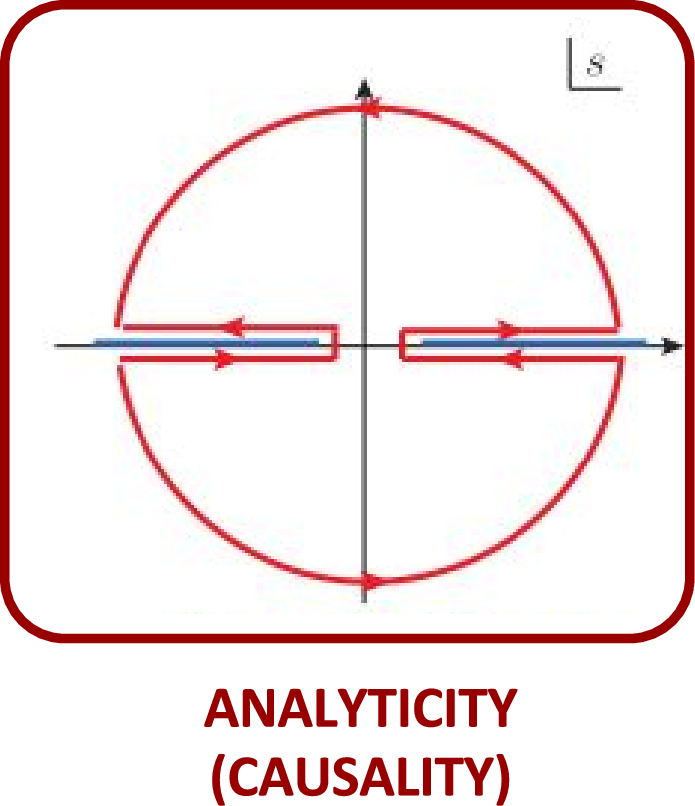 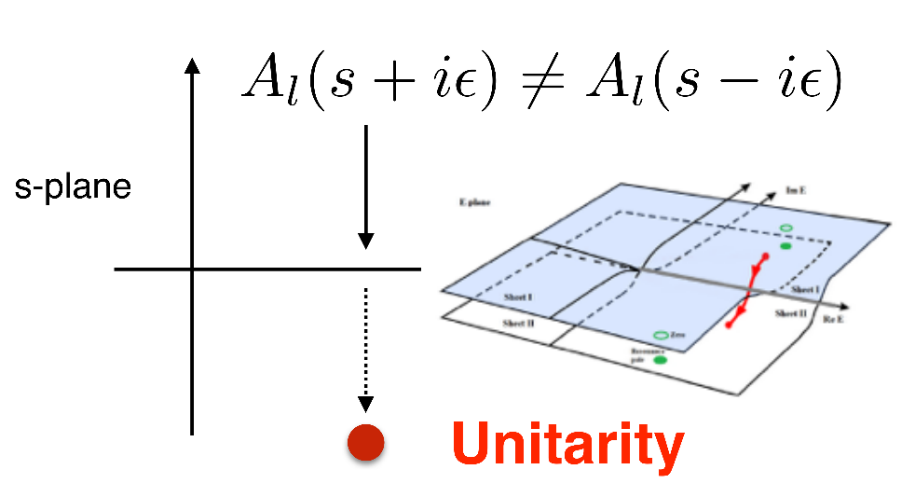 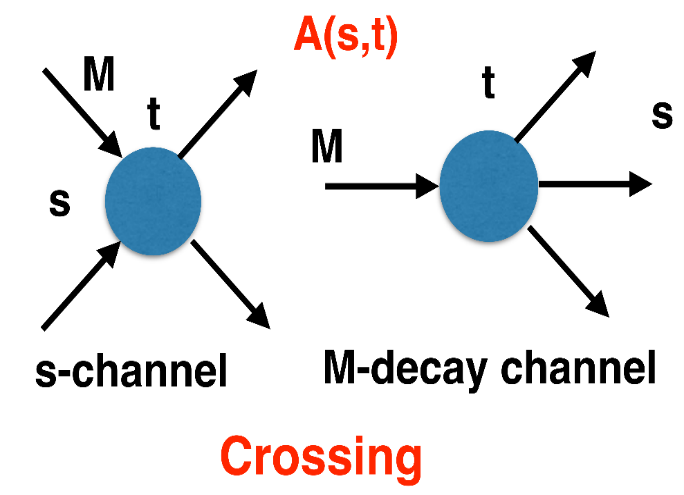 Unitarity
Crossing
Analyticity
Parametrize your ignorance.
Fit data.
Have fun.
Build a model.
A. Pilloni – Hadron spectroscopy
21
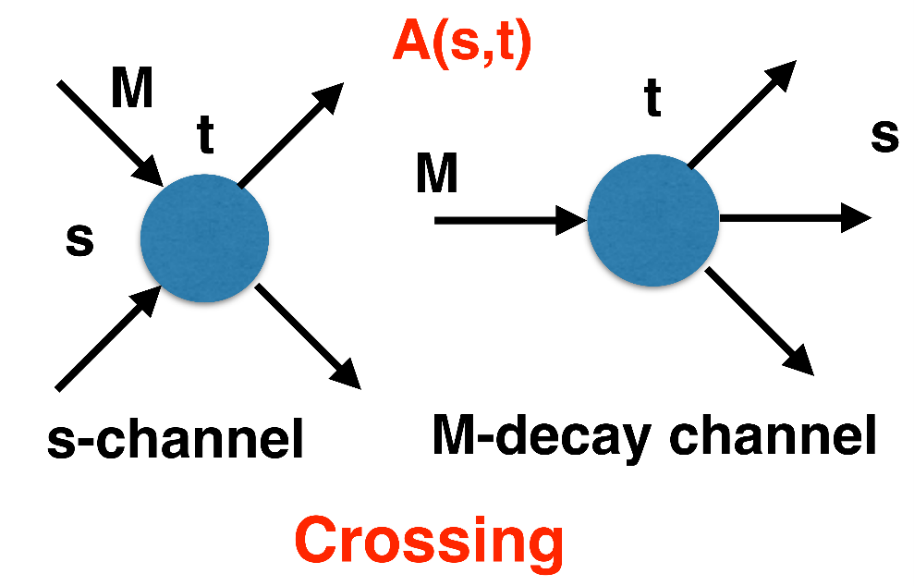 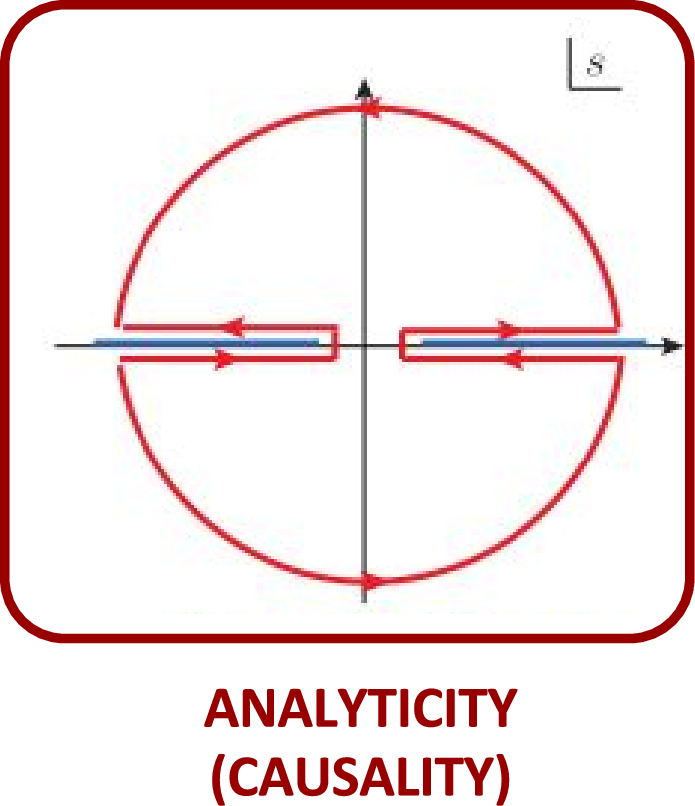 Analyticity
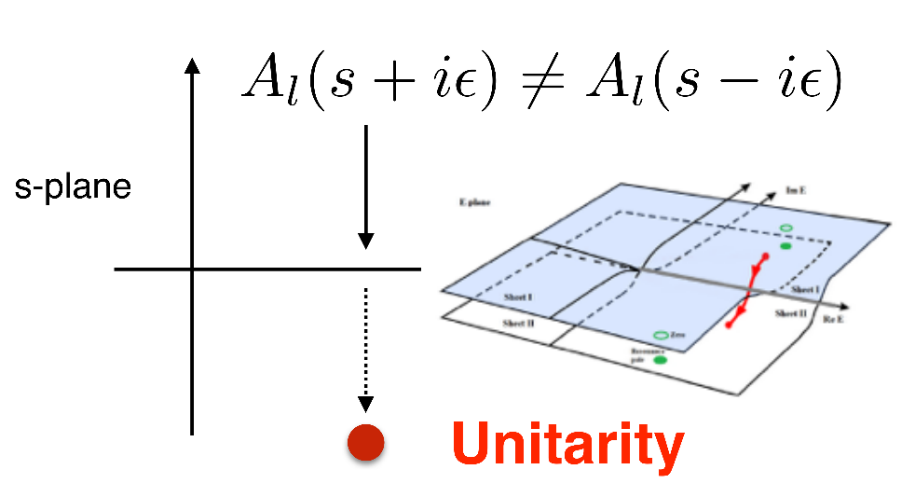 These are constraints the amplitudes have to satisfy, but do not fix the dynamics

They can be imposed with an increasing amount of rigor, to extract robust physics information 
The «background» phenomena can be effectively parameterized in a controlled way
+ Lorentz, discrete & global symmetries
A. Pilloni – Hadron spectroscopy
22
[Speaker Notes: Controlla la parte su Regge]
Analyticity
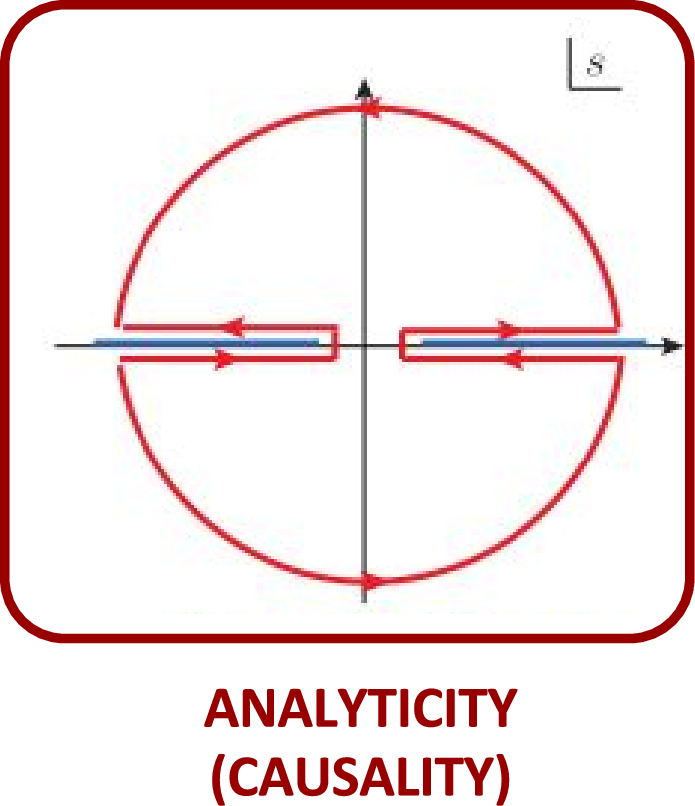 Complex analytic functions are extremely regular and smooth
Integrals are easy (Cauchy theorem)
If you know the function in a region, you can extend it in a unique way everywhere
Complex functions are characterized by its non-analyticities (poles and cuts)
Analyticity
A. Pilloni – Hadron spectroscopy
23
[Speaker Notes: Controlla la parte su Regge]
Let us consider the elastic scattering of two equal mass spinless particles
We start with 4x3 momentum components, we subtract 4 for energy-momentum conservation, we use 3 to boost to the CoM frame,we use 3 to rotate the scattering plane to xz
We are left with 2 independent variables
A. Pilloni – Hadron spectroscopy
24
Crossing symmetry
All these processes are not independent, but are described by the same amplitude!
Simplification – Complication!
A. Pilloni – Hadron spectroscopy
25
[Speaker Notes: Controlla la parte su Regge]
Crossing symmetry
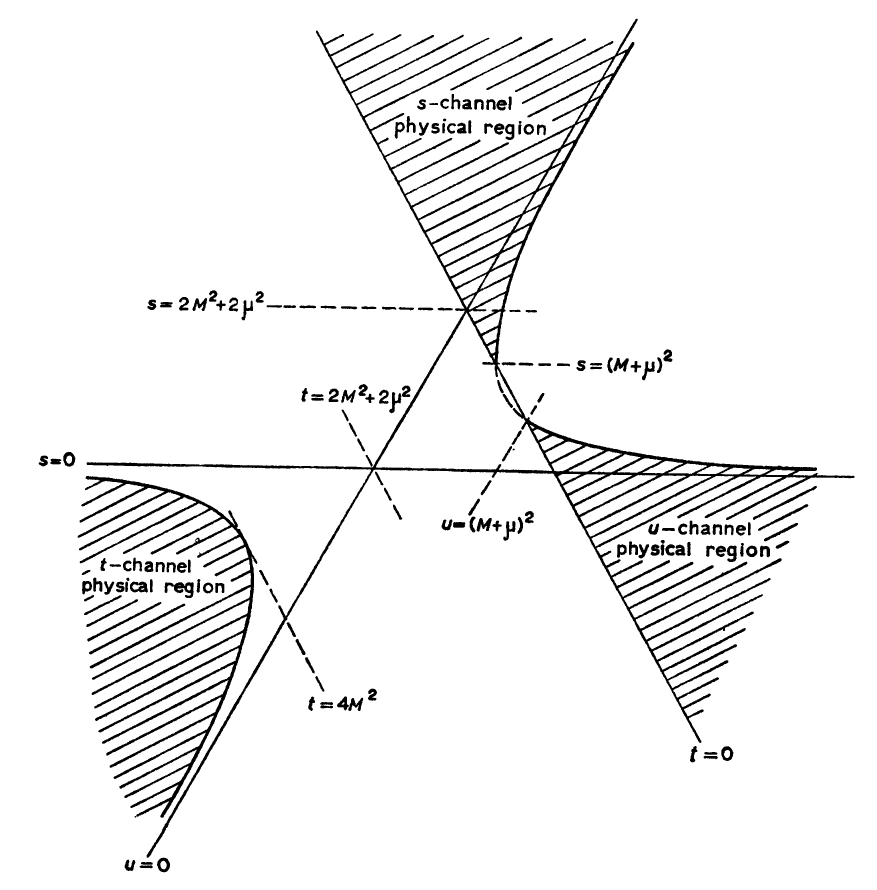 In practice, one has to analytically continue from one region to another, which is not necessarily trivial
A. Pilloni – Hadron spectroscopy
26
[Speaker Notes: Controlla la parte su Regge]
Unitarity
A. Pilloni – Hadron spectroscopy
27
[Speaker Notes: Controlla la parte su Regge]
Unitarity
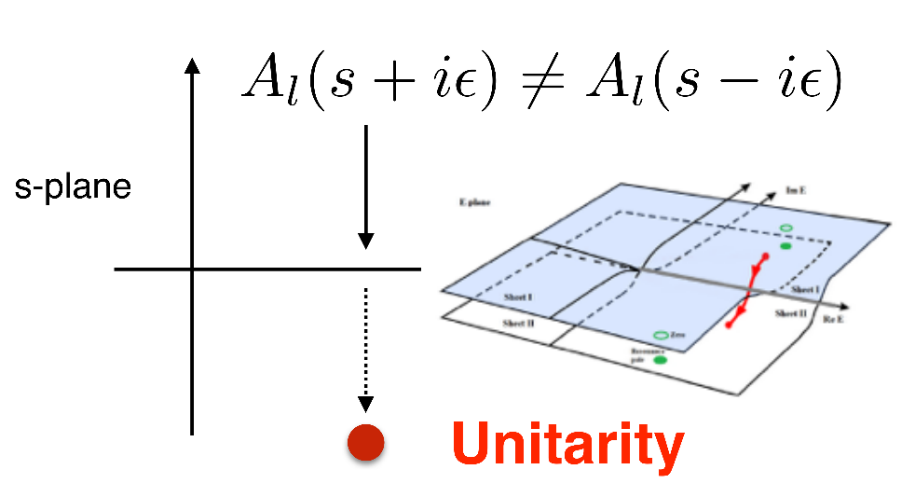 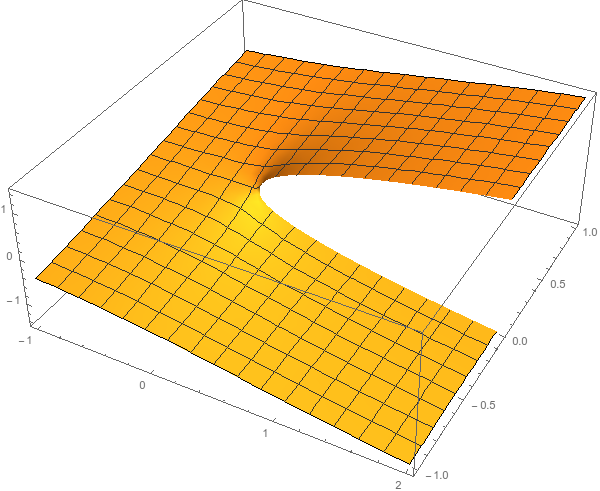 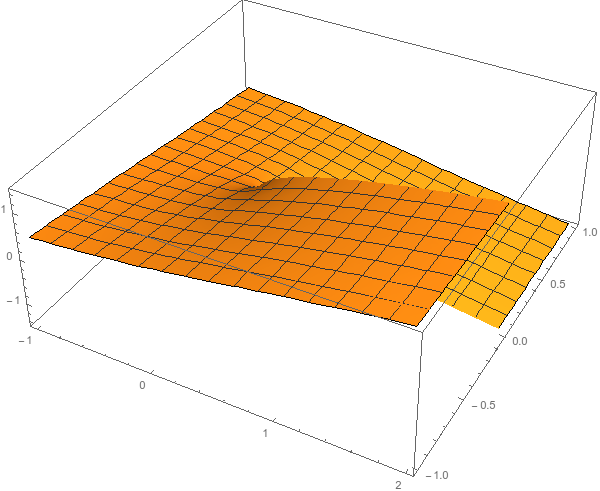 ...but I can decide to get the negative solution
A. Pilloni – Hadron spectroscopy
28
[Speaker Notes: Controlla la parte su Regge]
Unitarity
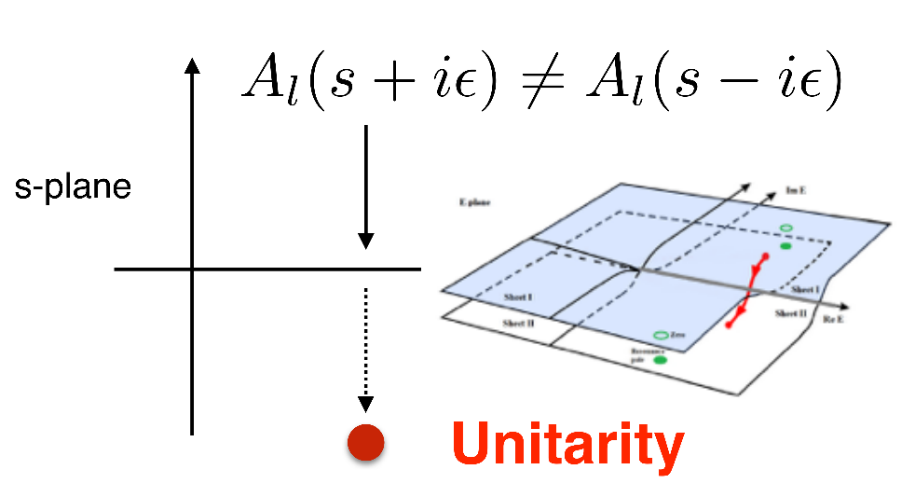 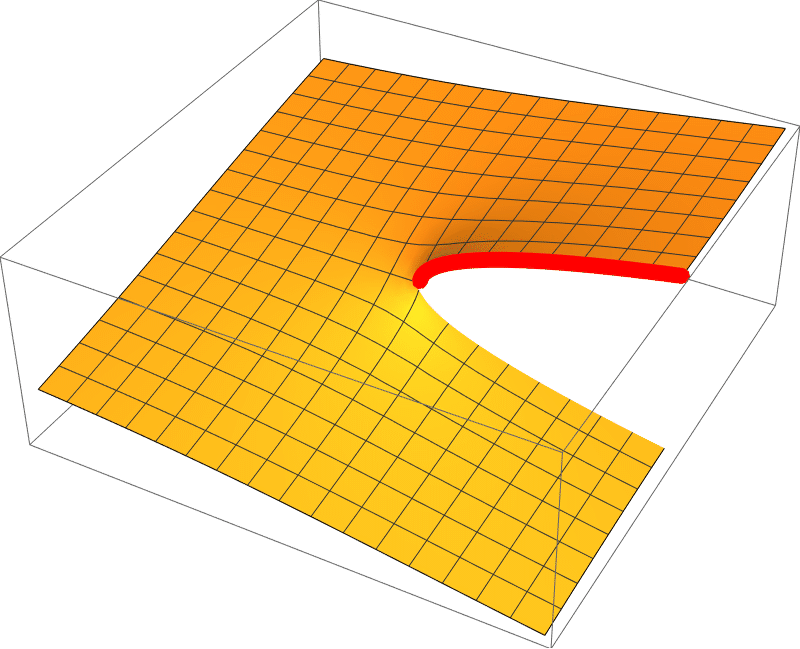 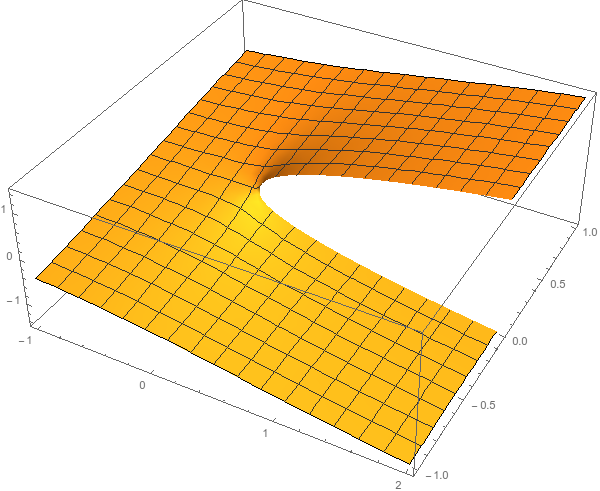 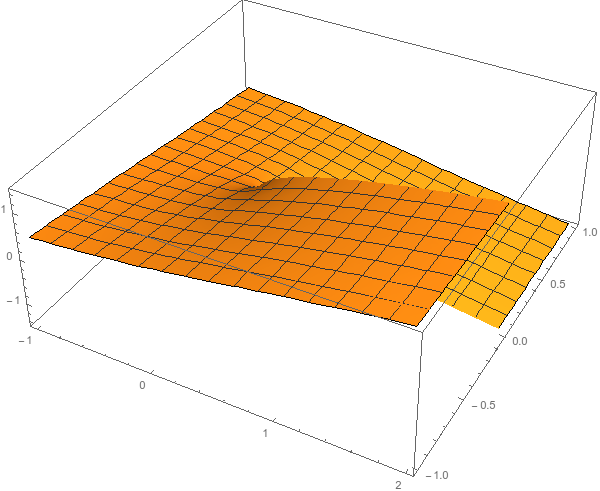 I sheet
II sheet
A. Pilloni – Hadron spectroscopy
29
[Speaker Notes: Controlla la parte su Regge]
All together
Protected by analyticity in the s-channel
Data
Left-hand cut
Right-hand (unitarity) cut
Possibly bound state poles
Protected by analyticity in the u-channel
A. Pilloni – Hadron spectroscopy
30
[Speaker Notes: Controlla la parte su Regge]
Sum runs over 2-body PS
Legendre polynomial
Phase space (known)
Partial wave
Partial waves diagonalize unitarity: each one statisfy a separate equationEach partial wave has definite orbital angular momentum = spin
A. Pilloni – Hadron spectroscopy
31
If particles carry spin, the Legendre polynomial is generalized to the Wigner-D.Being orthogonal, they also diagonalize unitarity
A. Pilloni – Hadron spectroscopy
32
Resonances = Unstable states
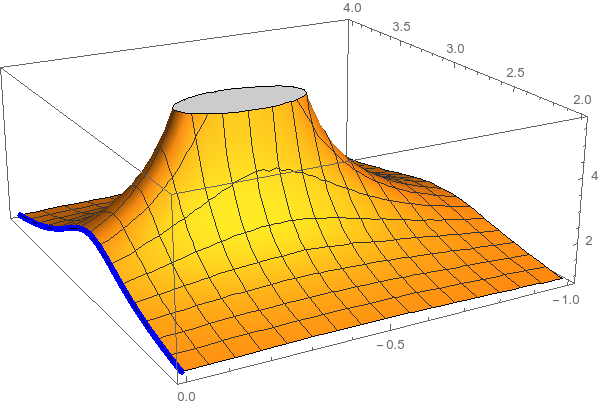 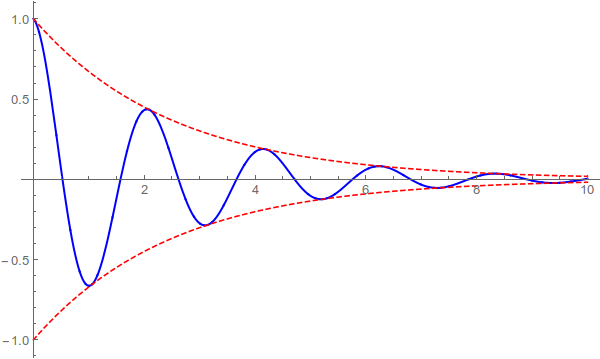 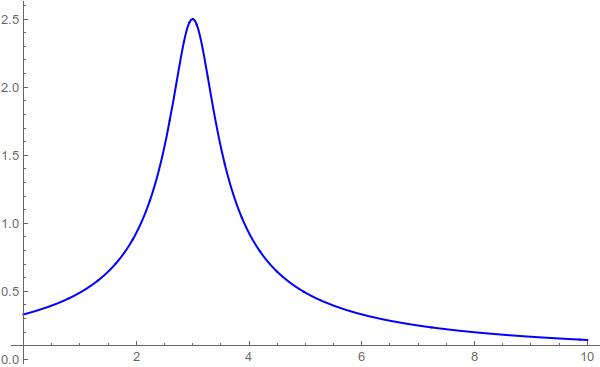 Excited states are unstable
They manifest as resonant peaks
A. Pilloni – Hadron spectroscopy
33
Unitarity & Pole hunting
Unitarity creates a branch cut on the real axis,two sheets continuosly connected
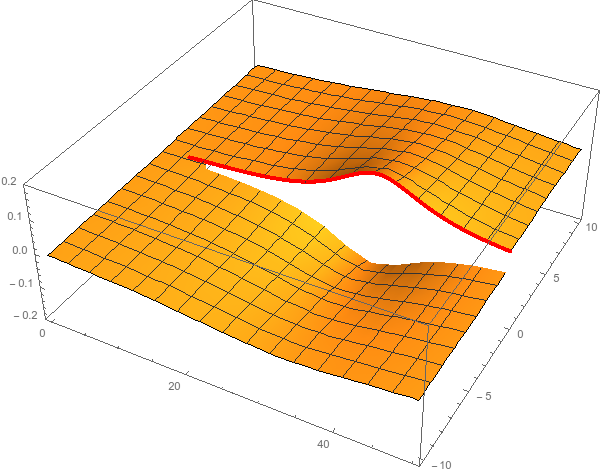 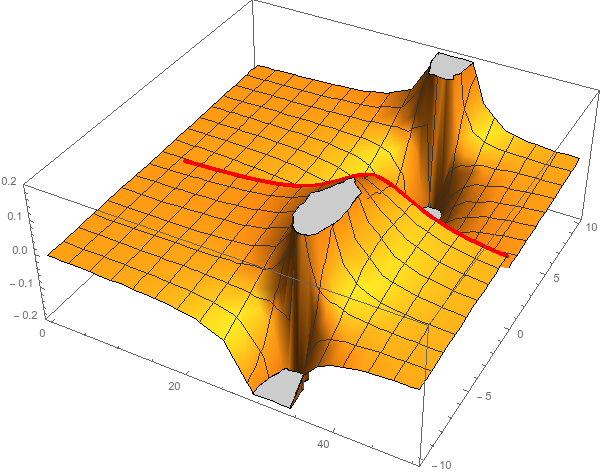 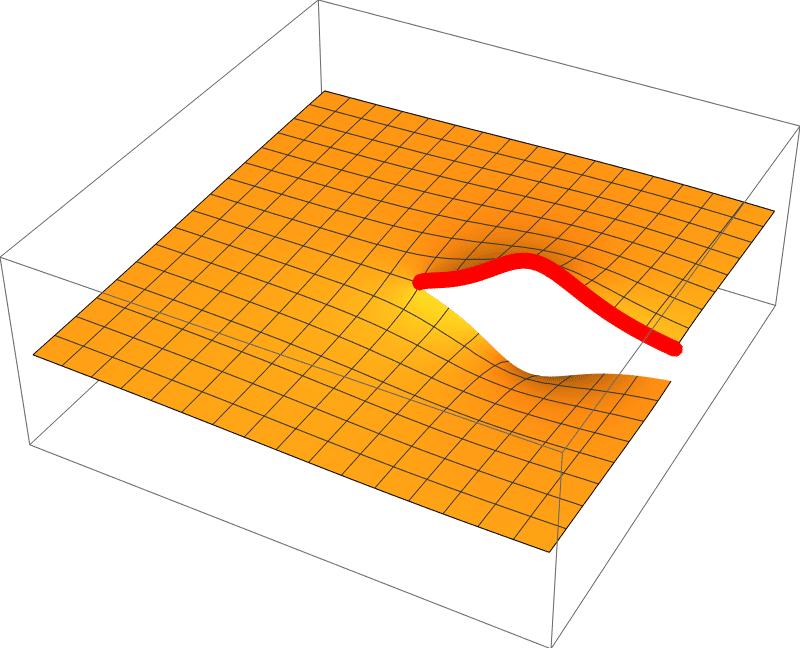 I sheet
II sheet
Finding resonances means writing analytic amplitude, and hunting for poles in the complex plane
A. Pilloni – Hadron spectroscopy
34
[Speaker Notes: Controlla la parte su Regge]
The Breit-Wigner
A. Pilloni – Hadron spectroscopy
35
[Speaker Notes: Controlla la parte su Regge]
You shall not sum!
The simplest ansatz for a PW amplitude is the Breit-Wigner
What if I have two resonances? Can I add two BWs?
But that’s precisely what experimentalists do!
Phases take partially into account the modifications of unitarity due to inelastic channels.However, when we shoot for precision, we need better ansätze
Of course they are not stupid, this works if the two resonances are well isolated.Unfortunately we have no simple alternative solution that can work in all situation,we have to proceed case by case and we live on different timescales
A. Pilloni – Hadron spectroscopy
36
[Speaker Notes: Controlla la parte su Regge]
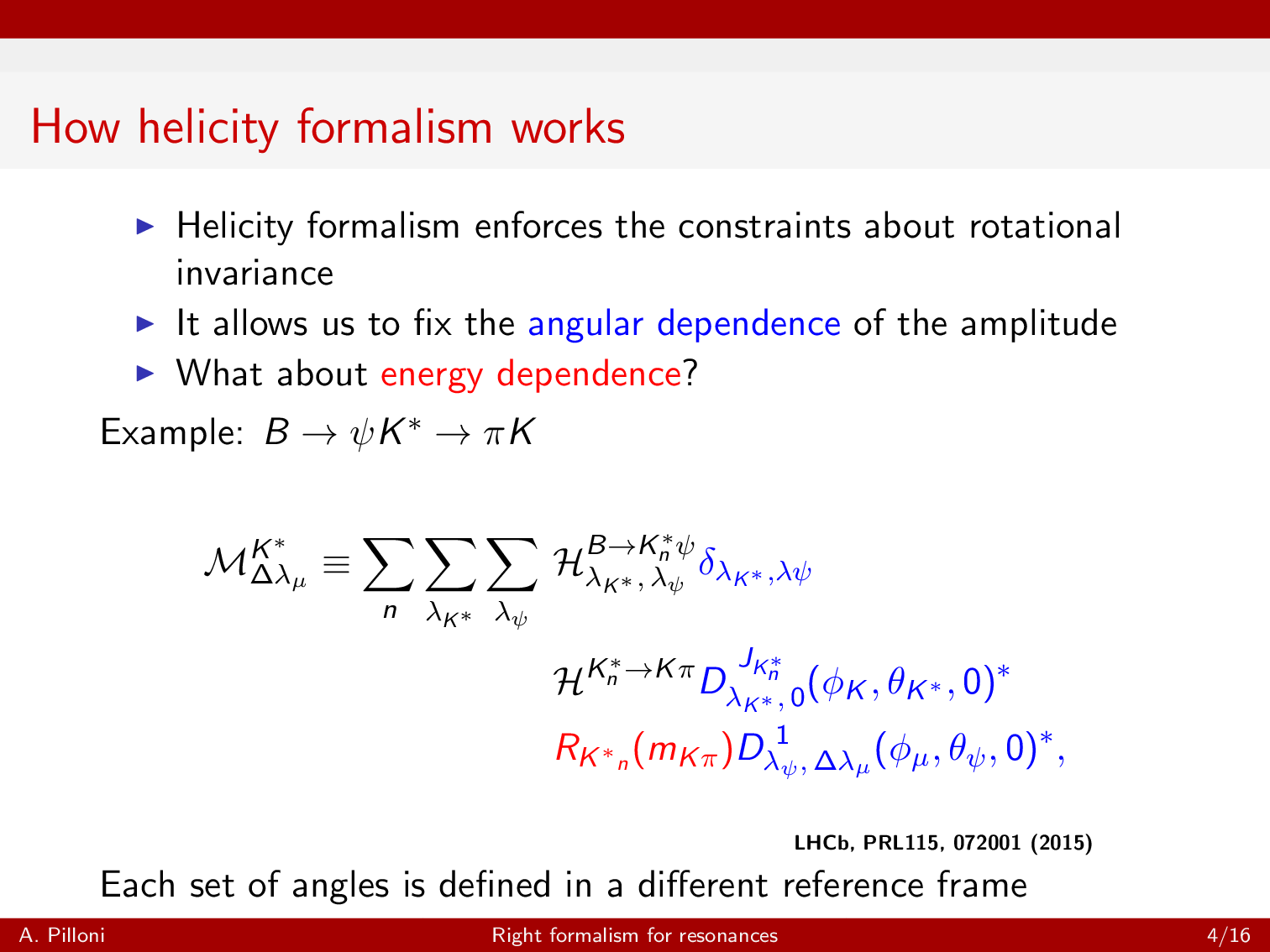 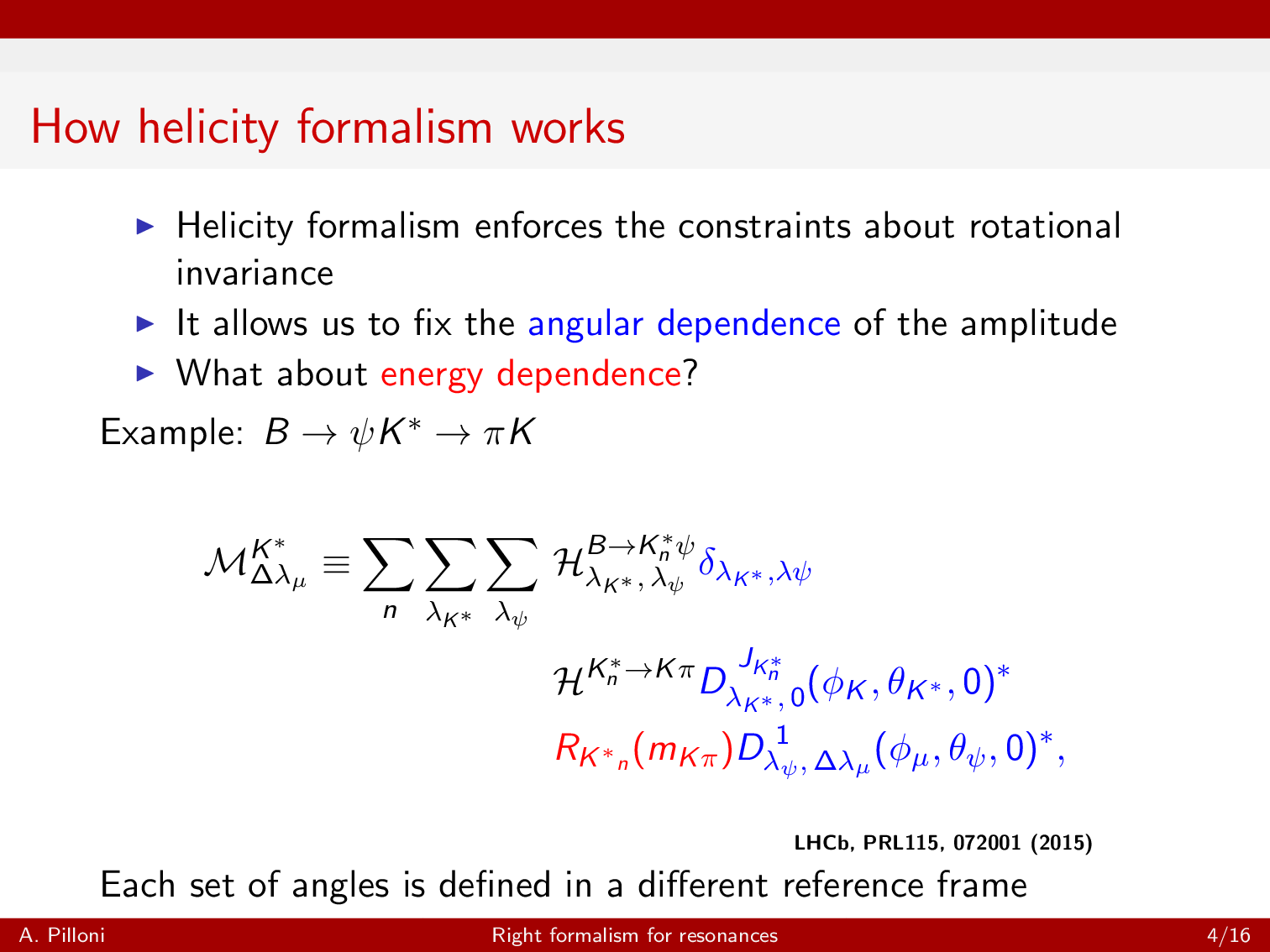 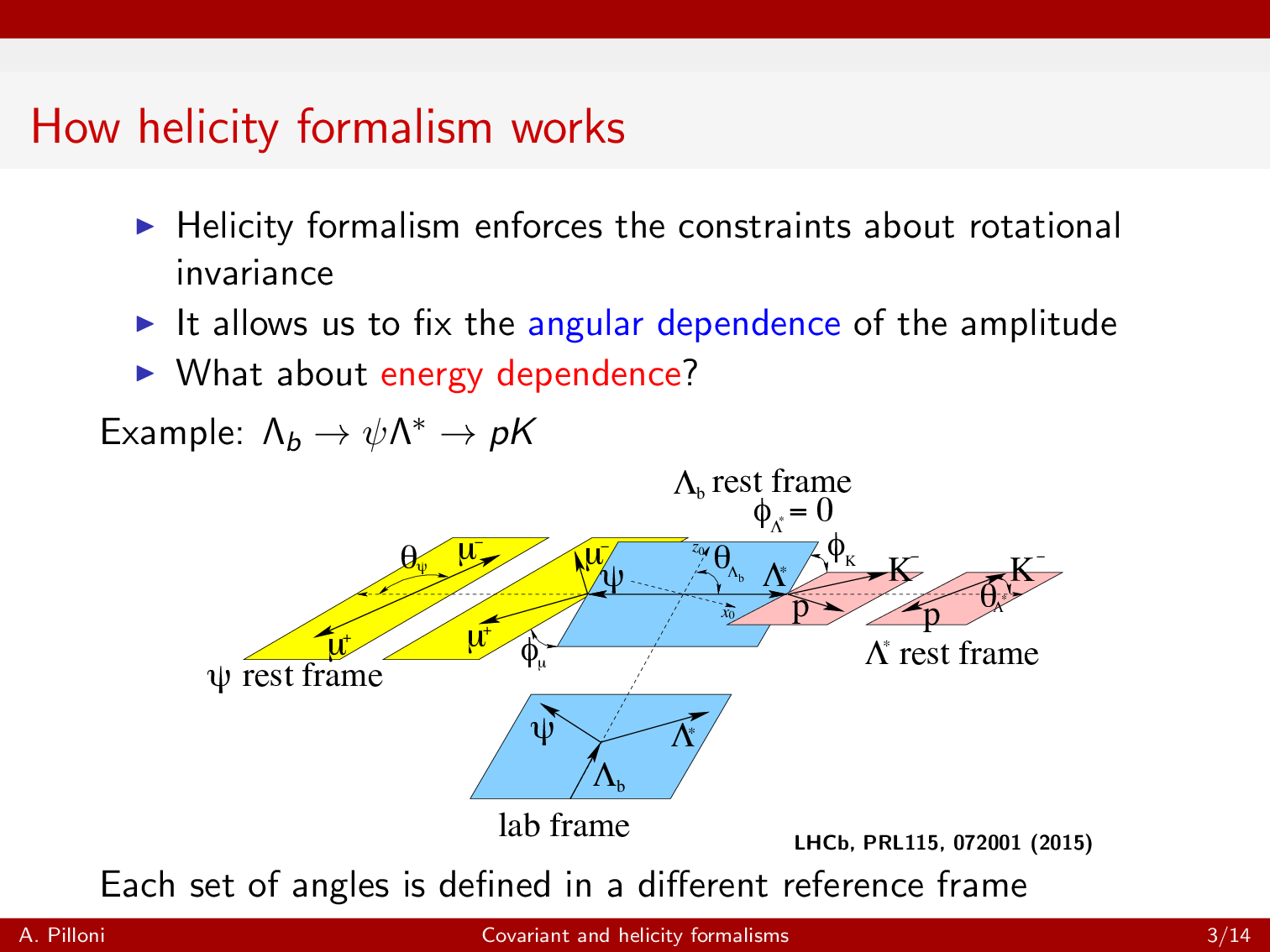 Each set of angles is defined in a different reference frame
A. Pilloni – Hadron spectroscopy
37
What do we know?
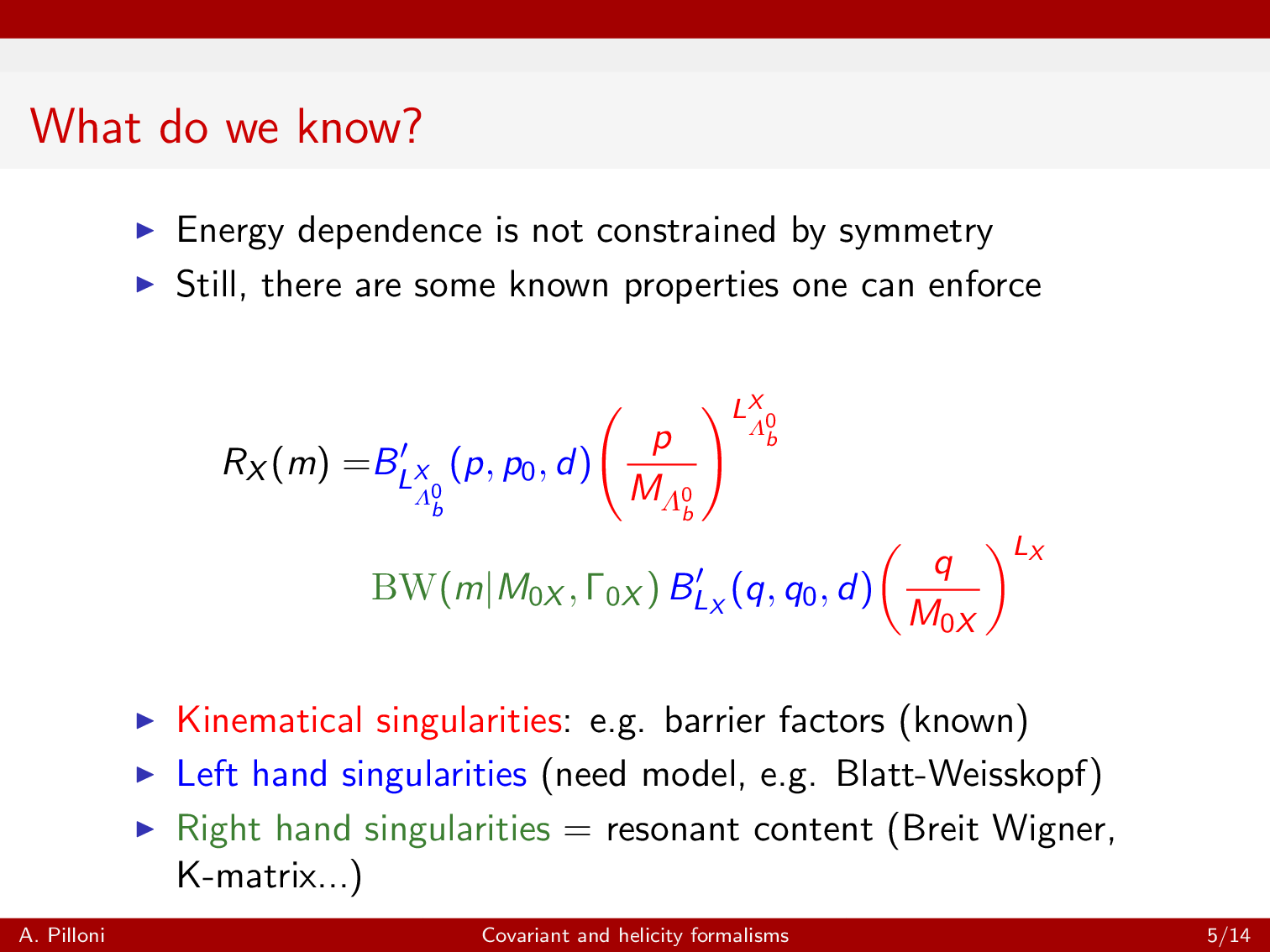 A. Pilloni – Hadron spectroscopy
38
Belle, PRL117, 011801
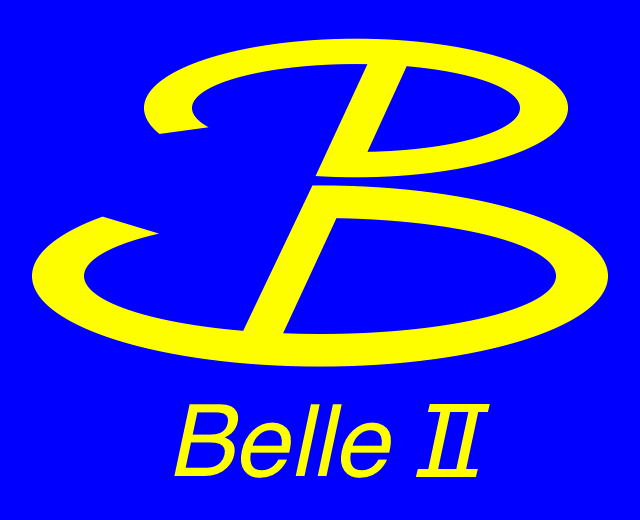 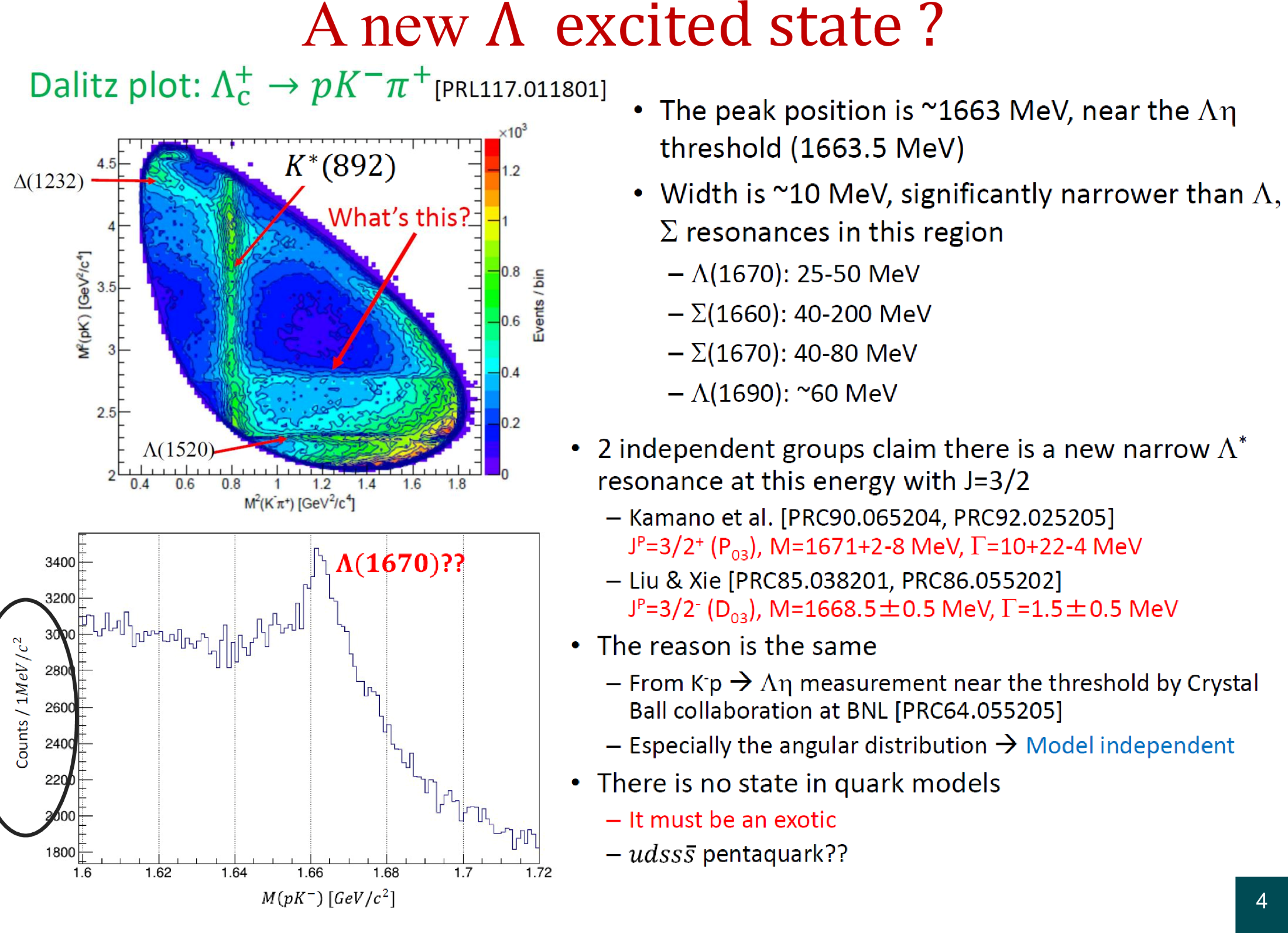 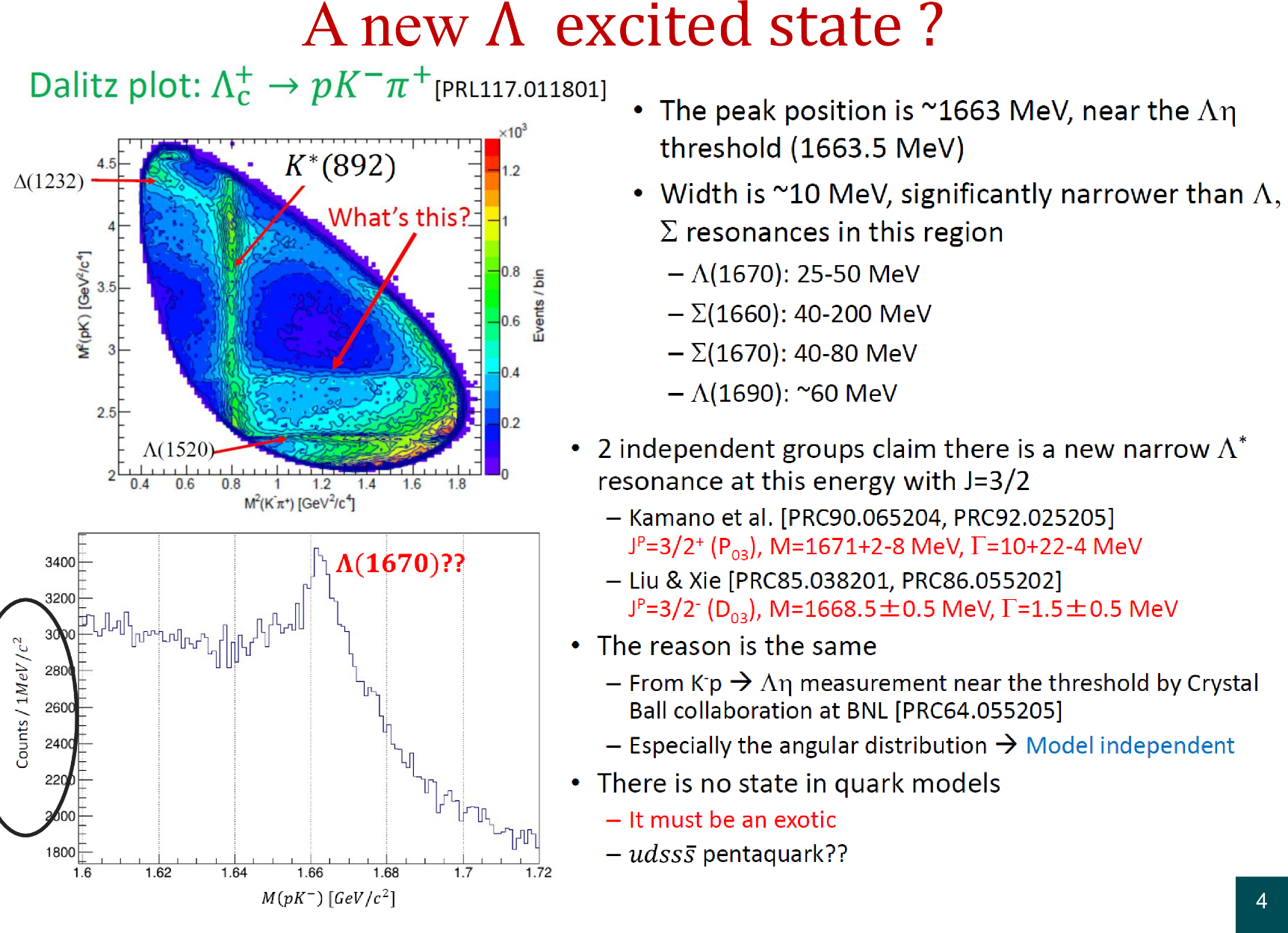 A. Pilloni – Hadron spectroscopy
39
Isobar model in the helicity formalism
The natural choice for the amplitude looks
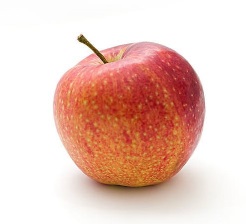 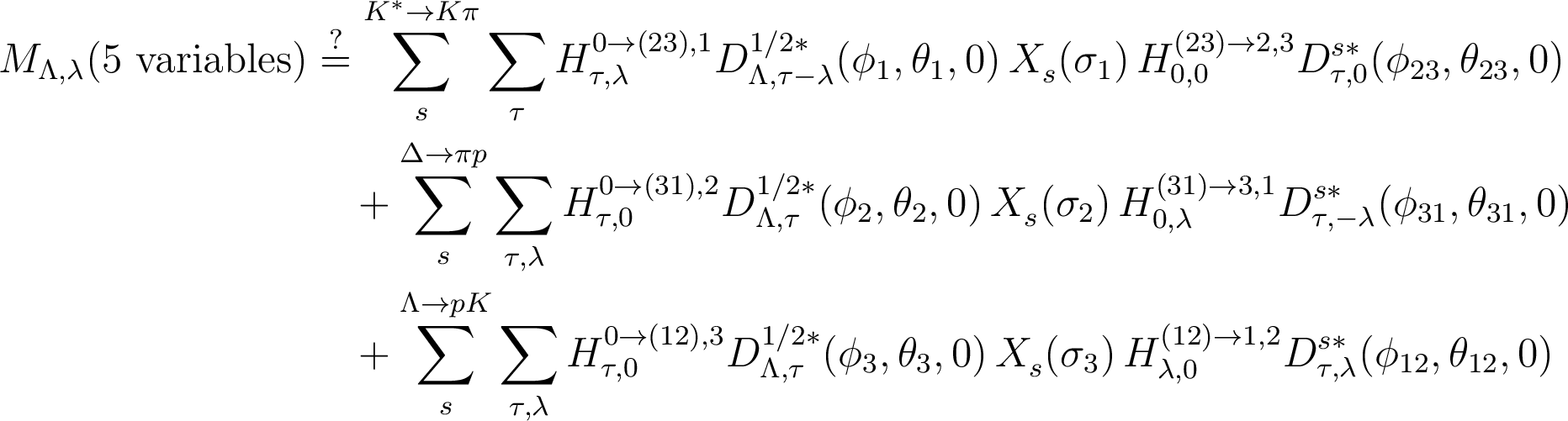 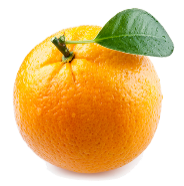 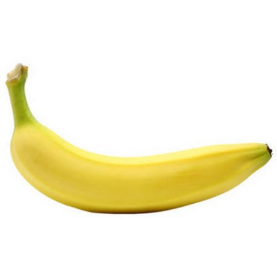 with the cross section given by the trace with the spin-density matrix
No! The helicities have not the same meaning in the different chains!
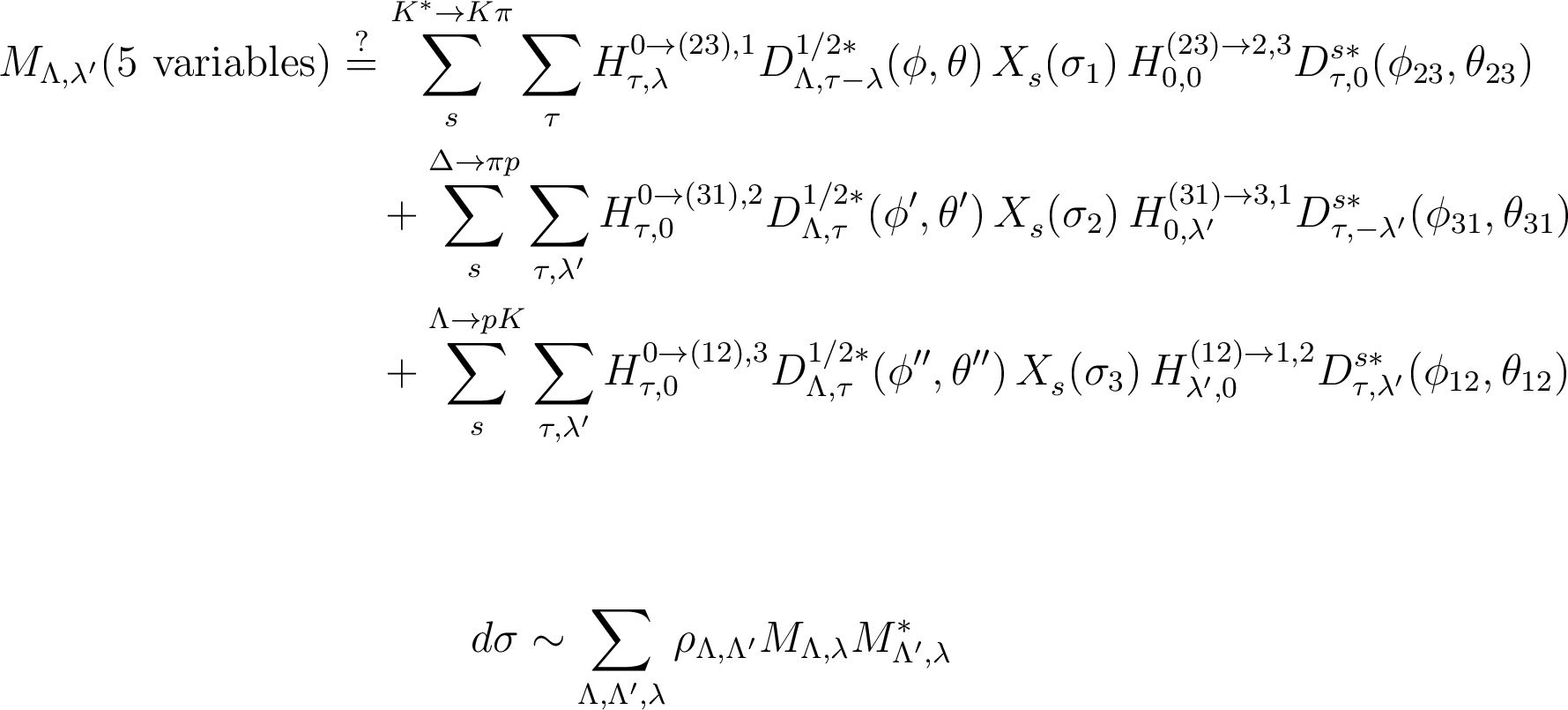 A. Pilloni – Hadron spectroscopy
40
Wigner rotations
Let’s analyze the process in the decay plane
(23) rest frame
(12) rest frame
A. Pilloni – Hadron spectroscopy
41
Wigner rotations
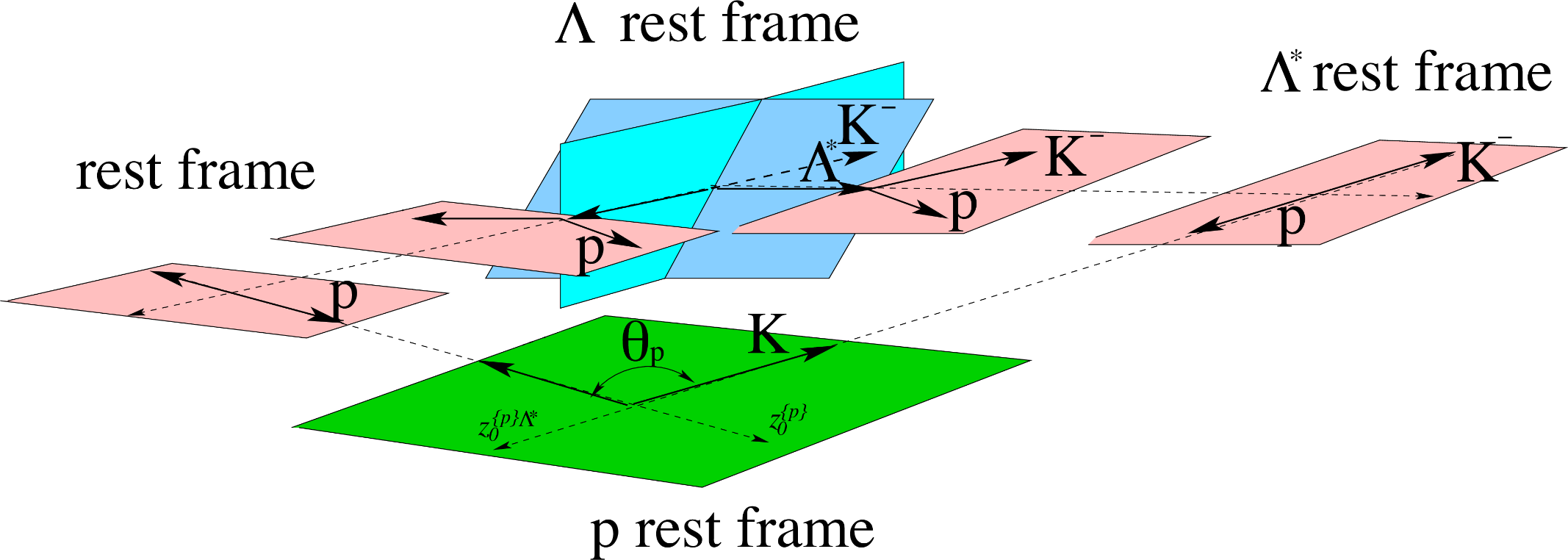 c
A. Pilloni – Hadron spectroscopy
42
Take home
Model building (at quark or hadron level) to get predictions
Reaction theory to extract info from data
S-matrix principles to build practical amplitudes to fit data
Spin introduces (kinematical) complications: tedious but doable
Now: two examples from dispersion theory/analytic models
A. Pilloni – Hadron spectroscopy
43
[Speaker Notes: 2 slides su Zc, a Bes e a Belle
2 slide su tetraquark model: dall’hamiltoniana di Jaffe al calcolo delle masse
1 slide su molecular models, dove sono i carichi? (non in Tornqvist, si in Hanhart, vedere Braaten, citare Nefediev)
2 slides su decay channels, dove si dovrebbe vedere, e a seconda del modello, vedere qualche plot
1 slide su Y(4260), tetraquark? C’è lo strano (si vede la f0)
1 slide su Zc a cleo (anche il neutro)]
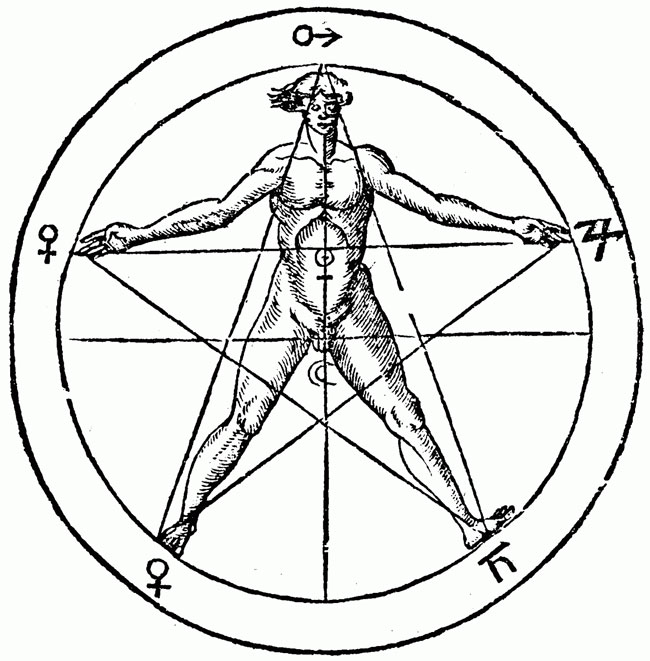 A. Pilloni – Hadron spectroscopy
44
[Speaker Notes: 2 slides su Zc, a Bes e a Belle
2 slide su tetraquark model: dall’hamiltoniana di Jaffe al calcolo delle masse
1 slide su molecular models, dove sono i carichi? (non in Tornqvist, si in Hanhart, vedere Braaten, citare Nefediev)
2 slides su decay channels, dove si dovrebbe vedere, e a seconda del modello, vedere qualche plot
1 slide su Y(4260), tetraquark? C’è lo strano (si vede la f0)
1 slide su Zc a cleo (anche il neutro)]
Bound and virtual states
Decreasing the potential strength,the pole reaches threshold
The pole jumps on the 2nd sheet (dineutron),it becomes a virtual state
Deuteron
Deuteronpole
Dineutronpole
A. Pilloni – Hadron spectroscopy
45
[Speaker Notes: Controlla la parte su Regge]
Coupled channels
I sheet
II sheet
III sheet
IV sheet
Virtual state
?
?
Bound state
Compact state
Diving under the first cut one access the II sheet, where generally bound states appear
Diving under both cuts one access the III sheet, where generally compact states appear
Diving twice one access the IV sheet, where virtual states appearpoles only relevant close to the higher threshold
Data live above the real axis on the I sheet
A. Pilloni – Hadron spectroscopy
46
[Speaker Notes: Controlla la parte su Regge]
Coupled channels
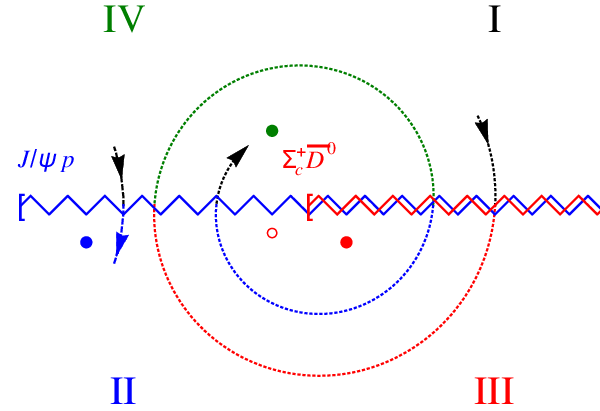 Virtual state
Bound state
Resonance
A. Pilloni – Hadron spectroscopy
47
[Speaker Notes: Controlla la parte su Regge]
New pentaquarks discovered
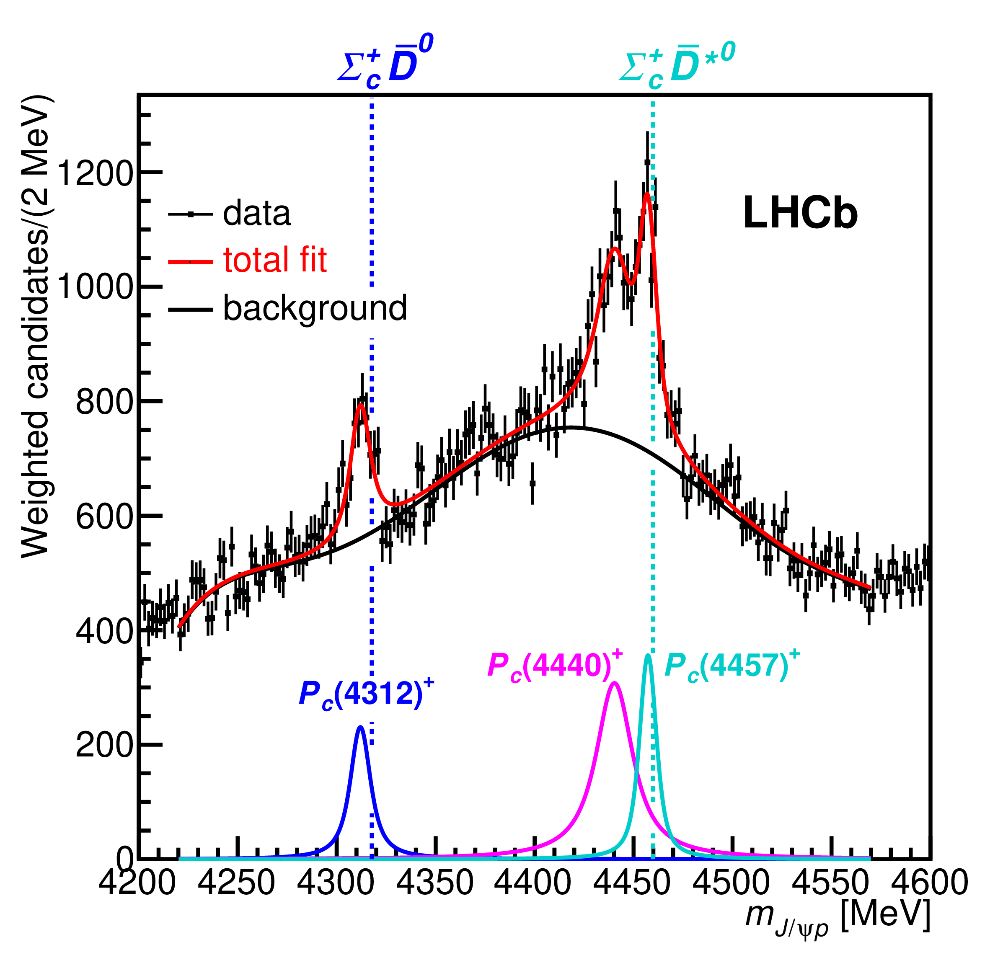 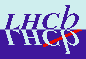 Bottom-up: DON’T YOU DARE describing everything!!!Focus on the peak region
A. Pilloni – Hadron spectroscopy
48
[Speaker Notes: Controlla la parte su Regge]
(         data)
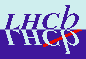 Fernandez-Ramirez, AP et al. (JPAC), PRL 123, 092001
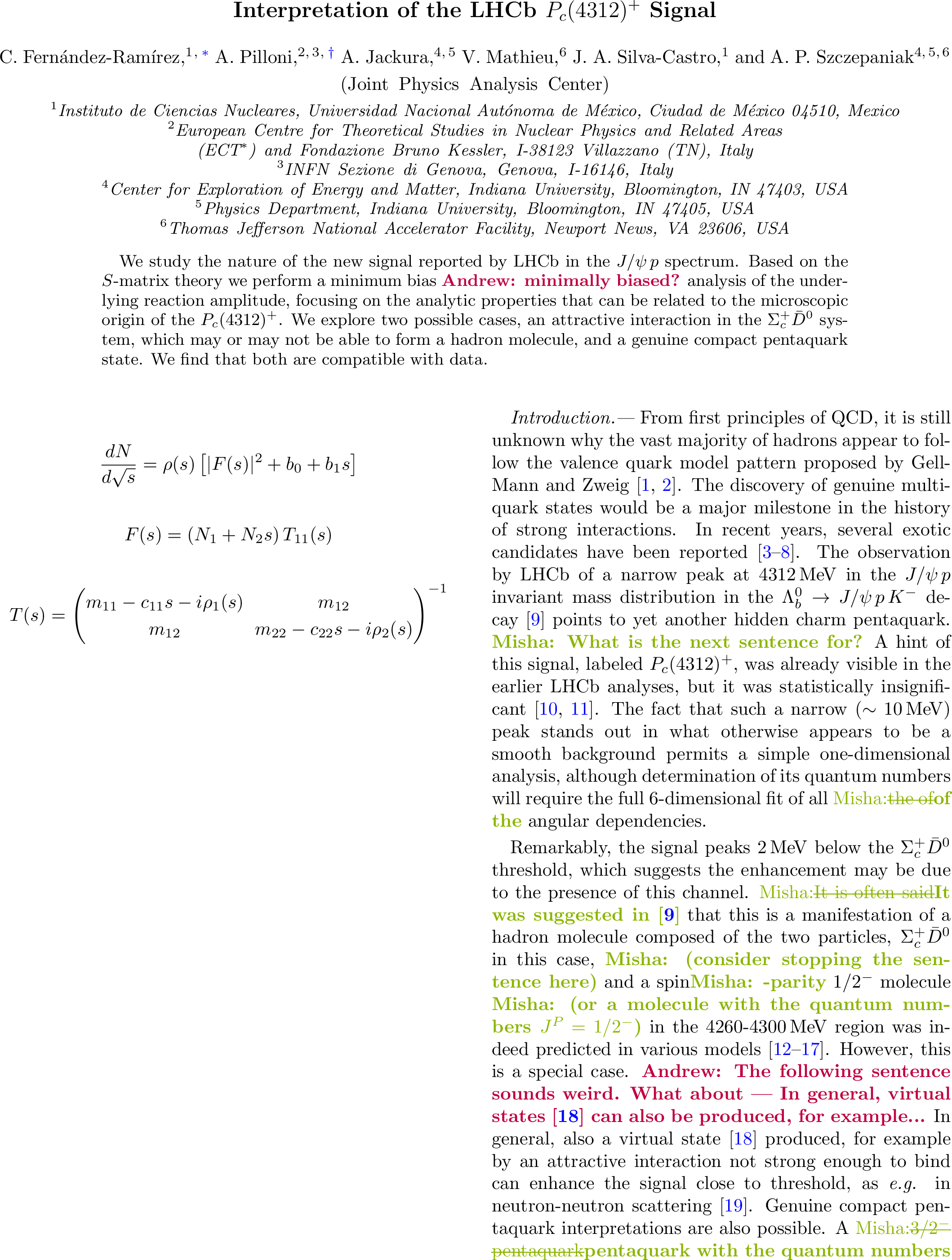 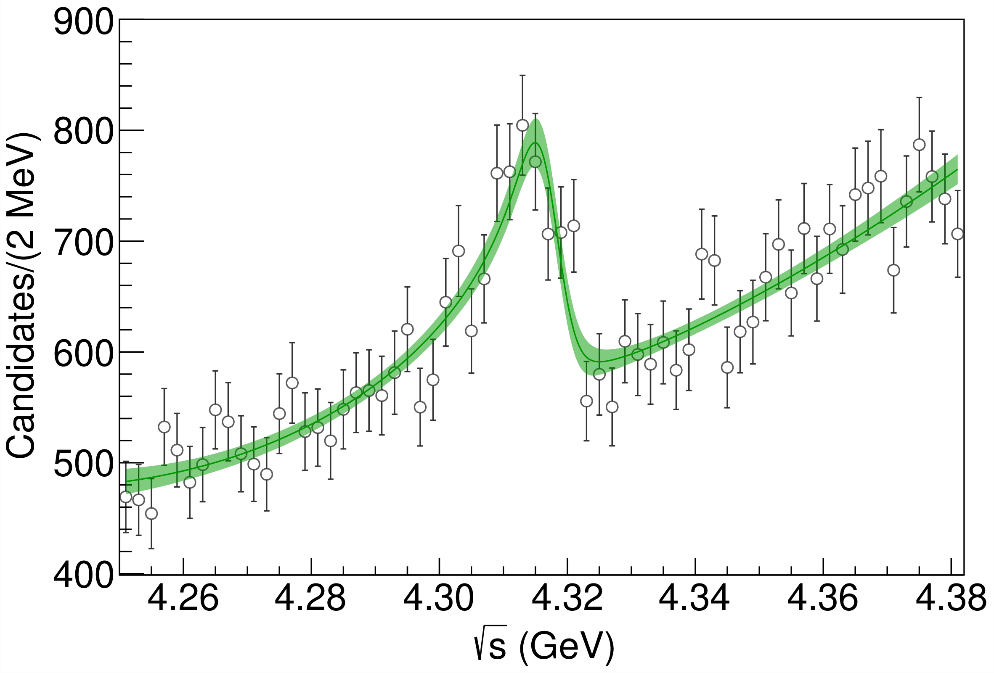 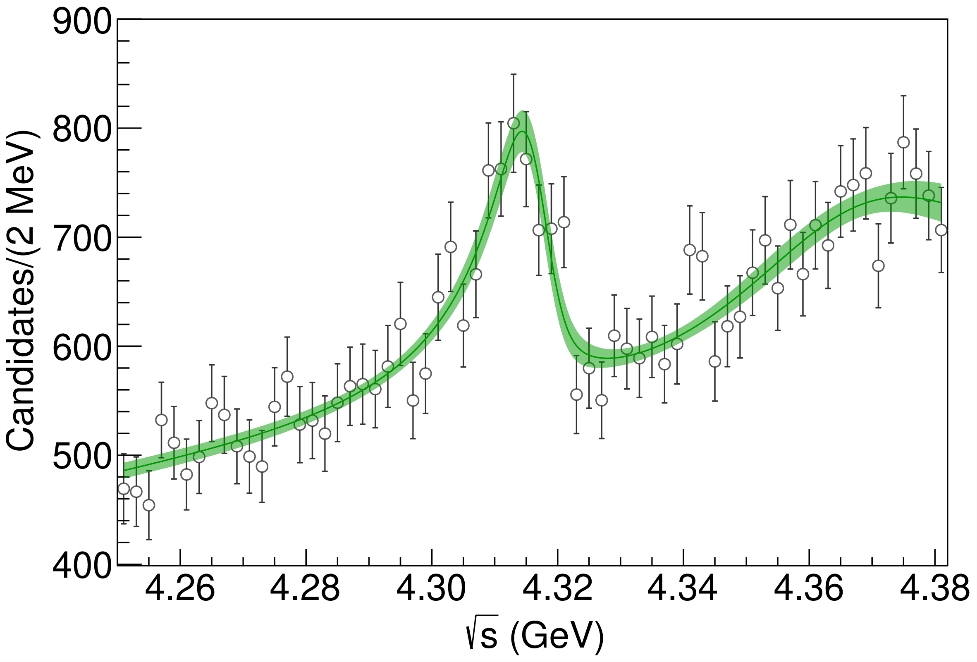 A. Pilloni – Hadron spectroscopy
49
[Speaker Notes: 2 slides su Zc, a Bes e a Belle
2 slide su tetraquark model: dall’hamiltoniana di Jaffe al calcolo delle masse
1 slide su molecular models, dove sono i carichi? (non in Tornqvist, si in Hanhart, vedere Braaten, citare Nefediev)
2 slides su decay channels, dove si dovrebbe vedere, e a seconda del modello, vedere qualche plot
1 slide su Y(4260), tetraquark? C’è lo strano (si vede la f0)
1 slide su Zc a cleo (anche il neutro)]
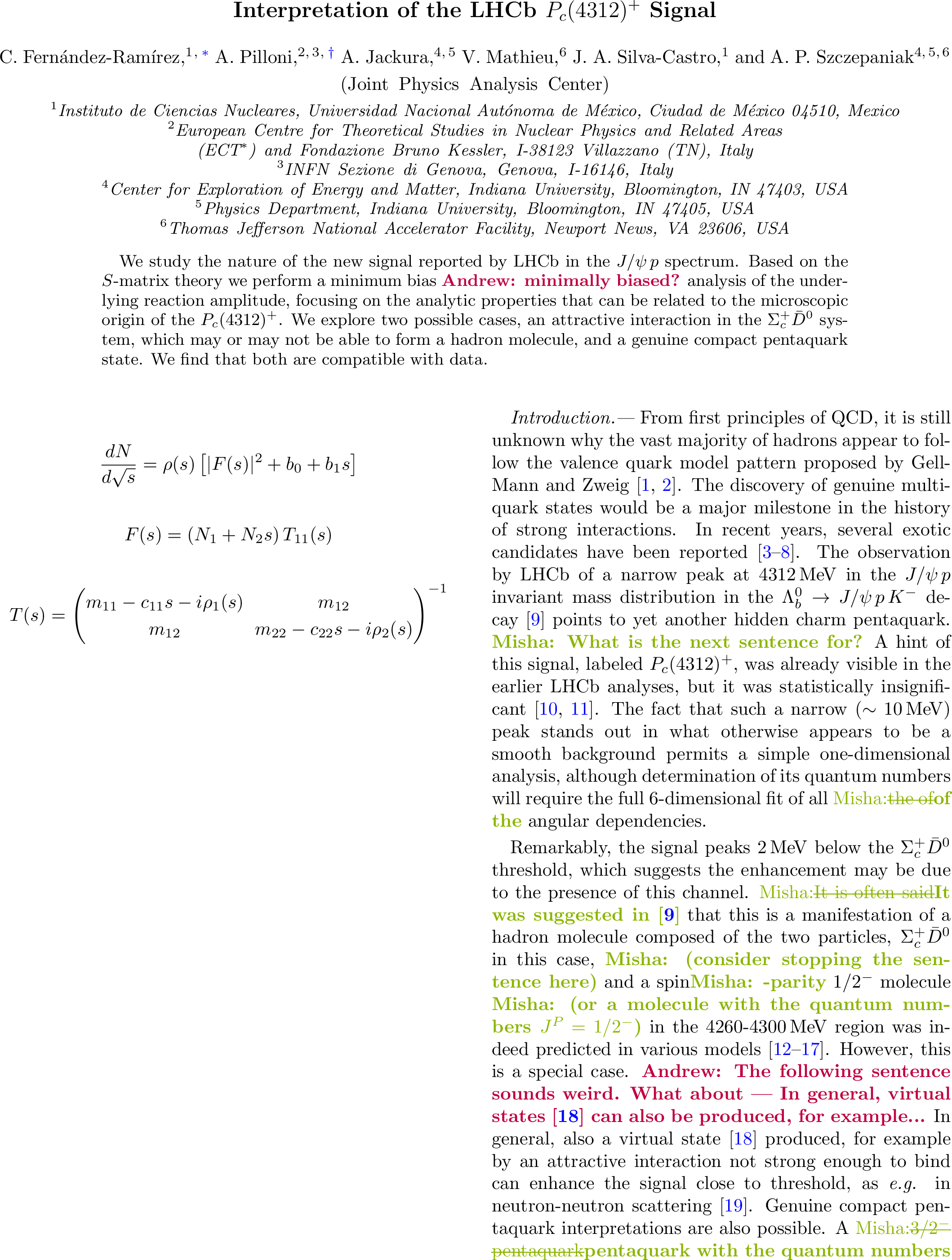 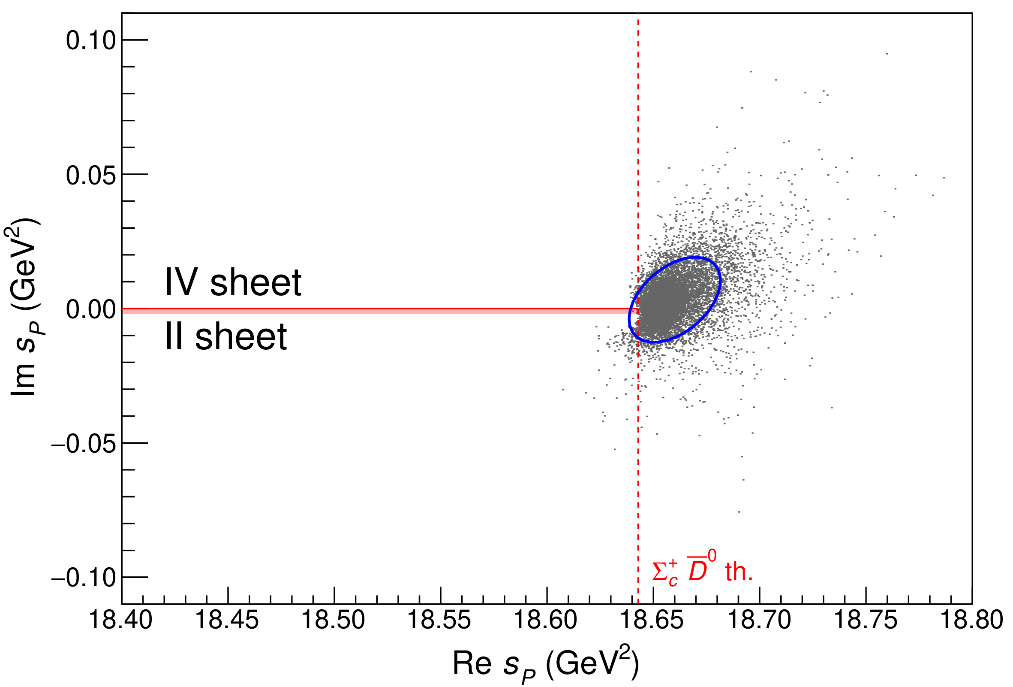 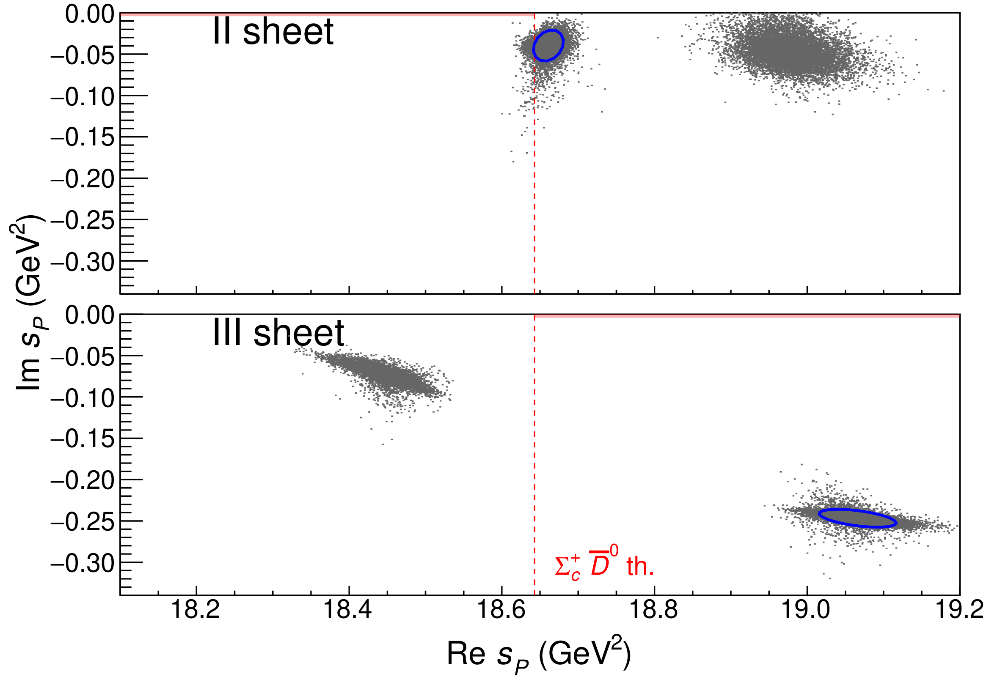 A. Pilloni – Hadron spectroscopy
50
[Speaker Notes: 2 slides su Zc, a Bes e a Belle
2 slide su tetraquark model: dall’hamiltoniana di Jaffe al calcolo delle masse
1 slide su molecular models, dove sono i carichi? (non in Tornqvist, si in Hanhart, vedere Braaten, citare Nefediev)
2 slides su decay channels, dove si dovrebbe vedere, e a seconda del modello, vedere qualche plot
1 slide su Y(4260), tetraquark? C’è lo strano (si vede la f0)
1 slide su Zc a cleo (anche il neutro)]
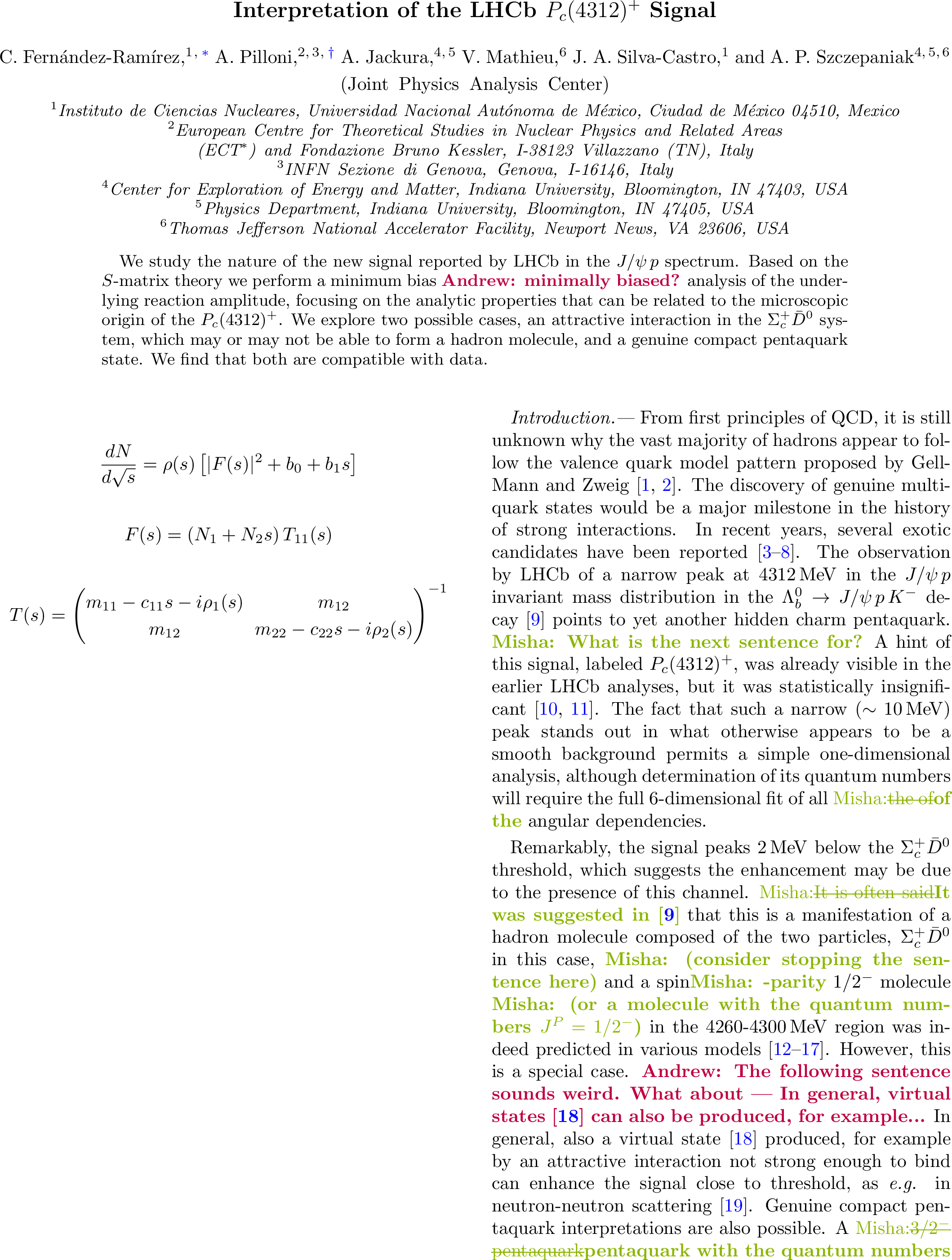 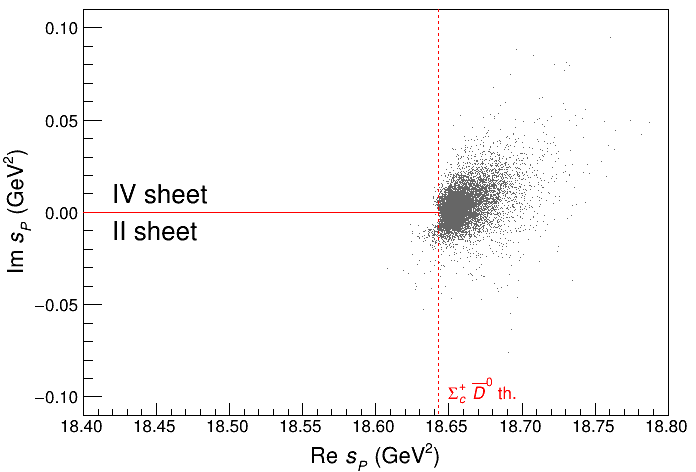 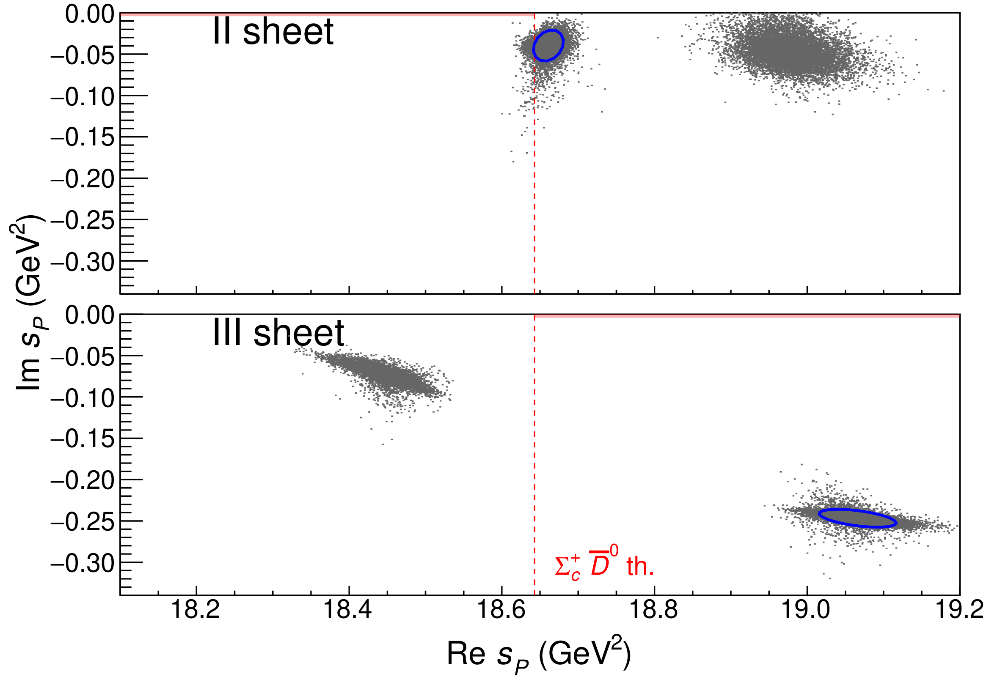 Points to a virtual state
A. Pilloni – Hadron spectroscopy
51
[Speaker Notes: 2 slides su Zc, a Bes e a Belle
2 slide su tetraquark model: dall’hamiltoniana di Jaffe al calcolo delle masse
1 slide su molecular models, dove sono i carichi? (non in Tornqvist, si in Hanhart, vedere Braaten, citare Nefediev)
2 slides su decay channels, dove si dovrebbe vedere, e a seconda del modello, vedere qualche plot
1 slide su Y(4260), tetraquark? C’è lo strano (si vede la f0)
1 slide su Zc a cleo (anche il neutro)]
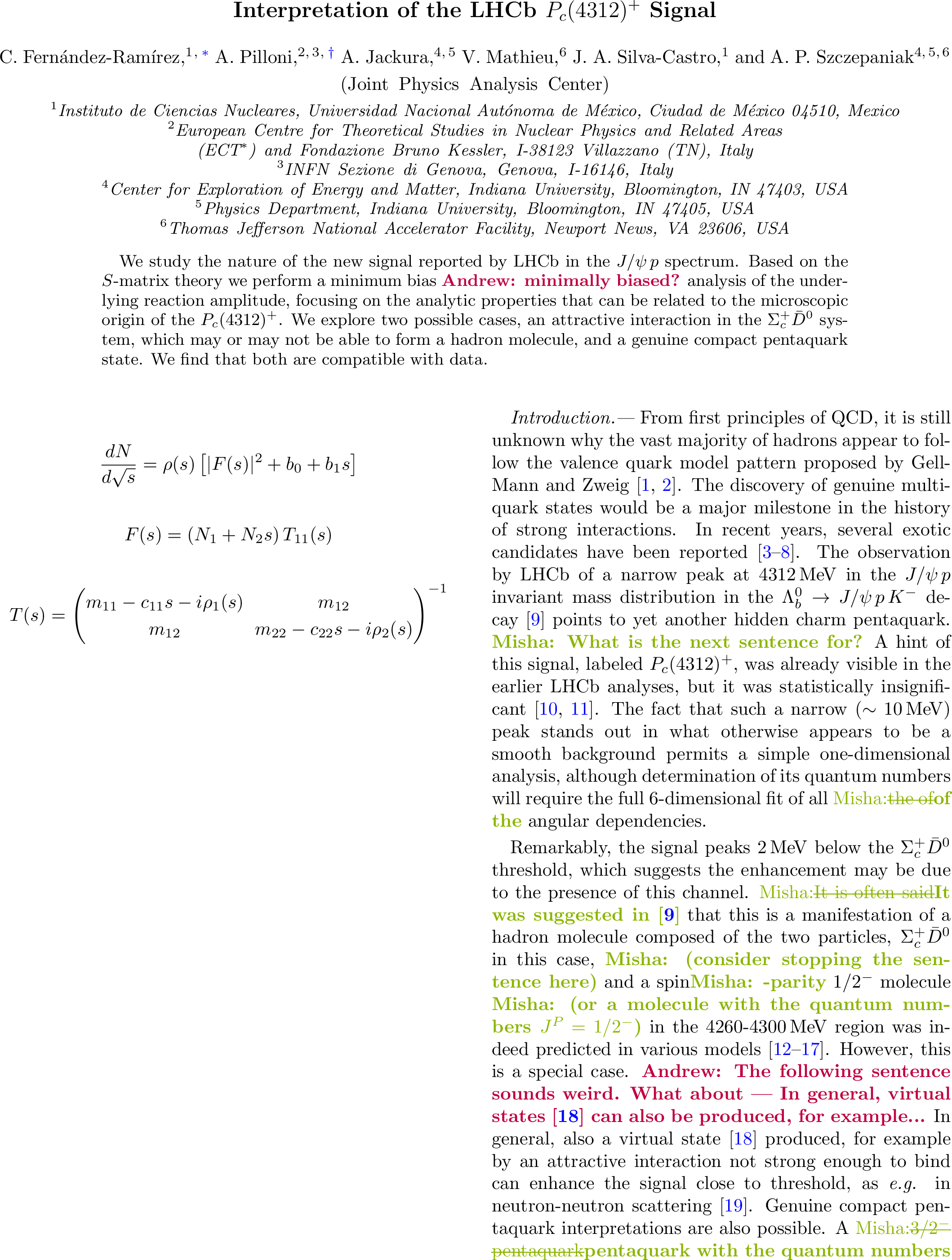 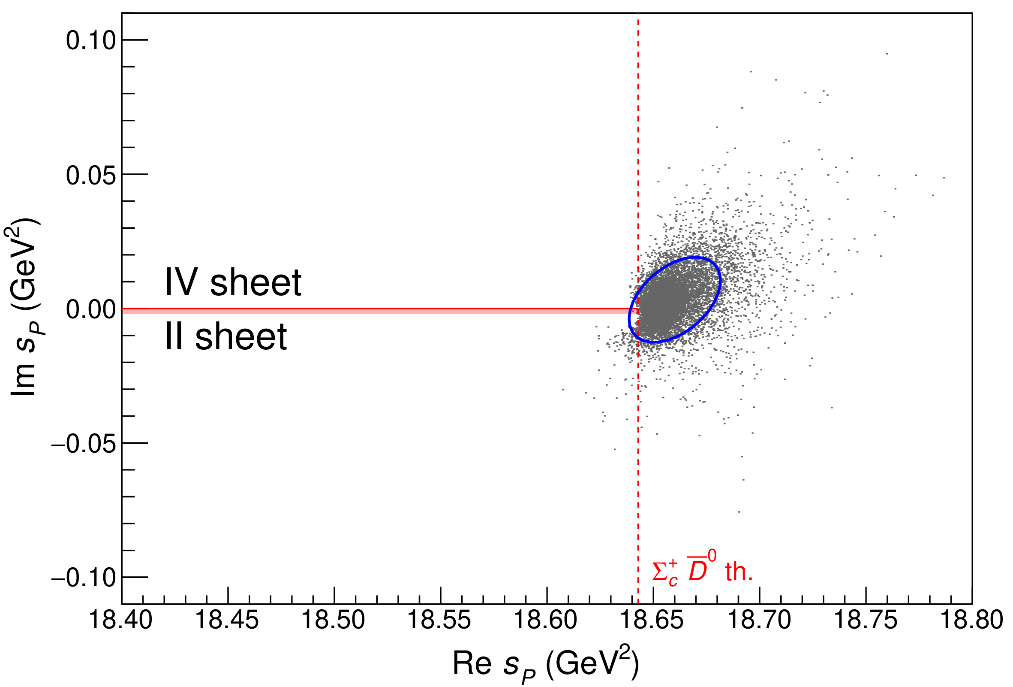 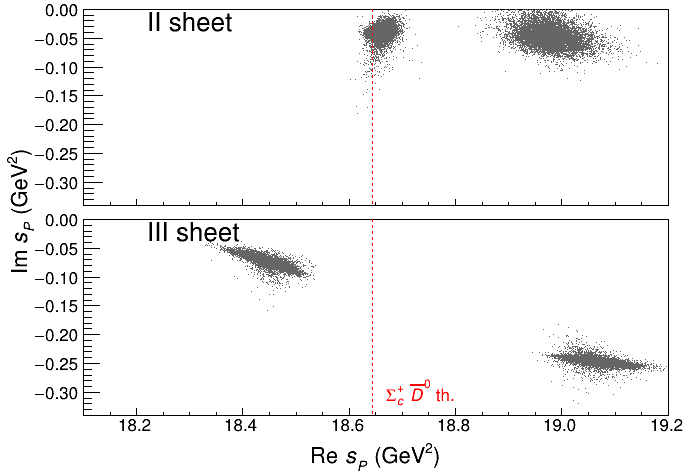 Points to a virtual state
Doesn’t point to a resonance
A. Pilloni – Hadron spectroscopy
52
[Speaker Notes: 2 slides su Zc, a Bes e a Belle
2 slide su tetraquark model: dall’hamiltoniana di Jaffe al calcolo delle masse
1 slide su molecular models, dove sono i carichi? (non in Tornqvist, si in Hanhart, vedere Braaten, citare Nefediev)
2 slides su decay channels, dove si dovrebbe vedere, e a seconda del modello, vedere qualche plot
1 slide su Y(4260), tetraquark? C’è lo strano (si vede la f0)
1 slide su Zc a cleo (anche il neutro)]
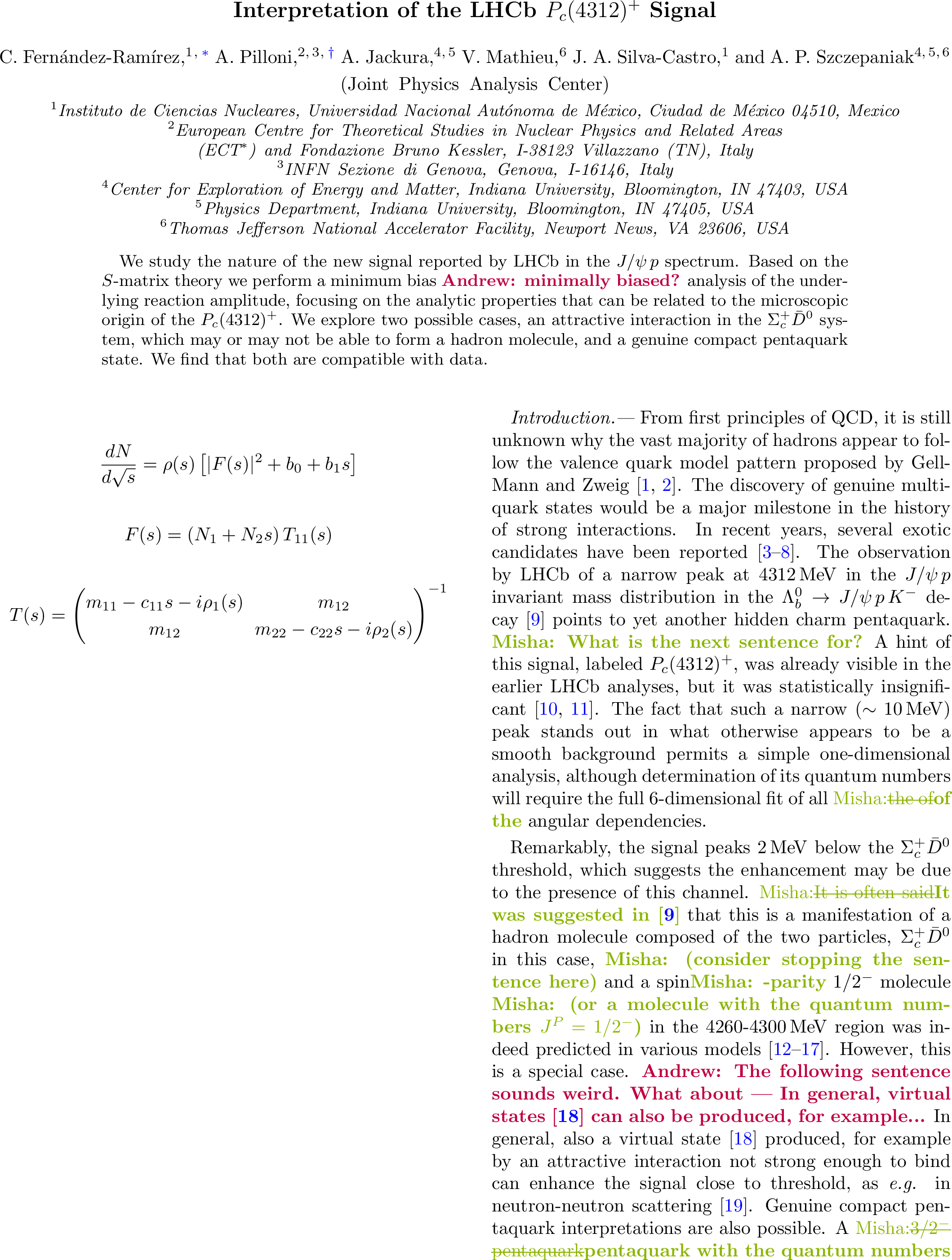 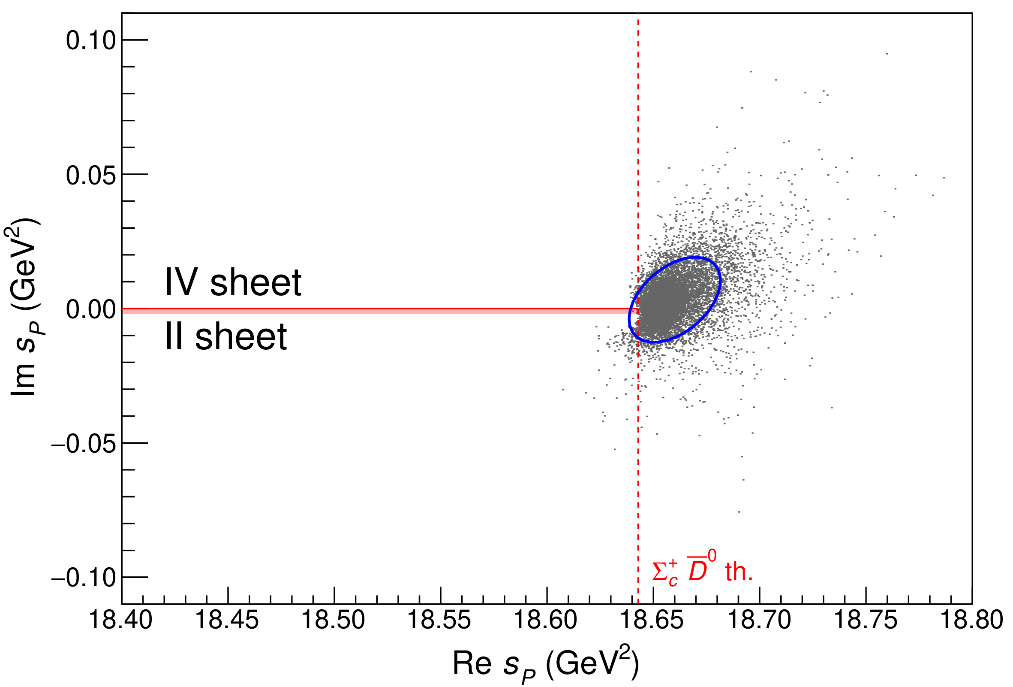 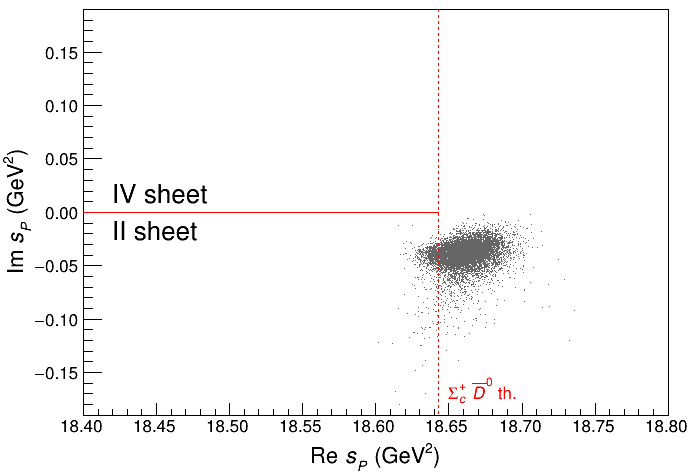 Doesn’t point to a resonance
Points to a virtual state
A. Pilloni – Hadron spectroscopy
53
[Speaker Notes: 2 slides su Zc, a Bes e a Belle
2 slide su tetraquark model: dall’hamiltoniana di Jaffe al calcolo delle masse
1 slide su molecular models, dove sono i carichi? (non in Tornqvist, si in Hanhart, vedere Braaten, citare Nefediev)
2 slides su decay channels, dove si dovrebbe vedere, e a seconda del modello, vedere qualche plot
1 slide su Y(4260), tetraquark? C’è lo strano (si vede la f0)
1 slide su Zc a cleo (anche il neutro)]
The lightest scalars
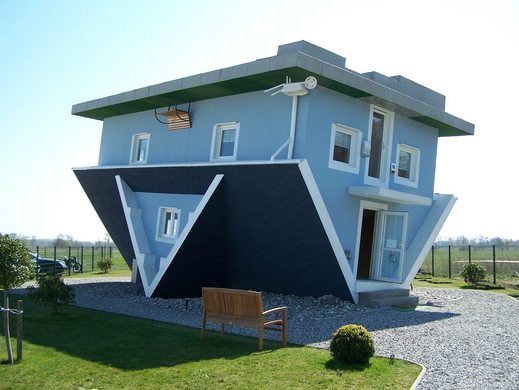 A. Pilloni – Hadron spectroscopy
54
[Speaker Notes: 2 slides su Zc, a Bes e a Belle
2 slide su tetraquark model: dall’hamiltoniana di Jaffe al calcolo delle masse
1 slide su molecular models, dove sono i carichi? (non in Tornqvist, si in Hanhart, vedere Braaten, citare Nefediev)
2 slides su decay channels, dove si dovrebbe vedere, e a seconda del modello, vedere qualche plot
1 slide su Y(4260), tetraquark? C’è lo strano (si vede la f0)
1 slide su Zc a cleo (anche il neutro)]
The light vector nonet
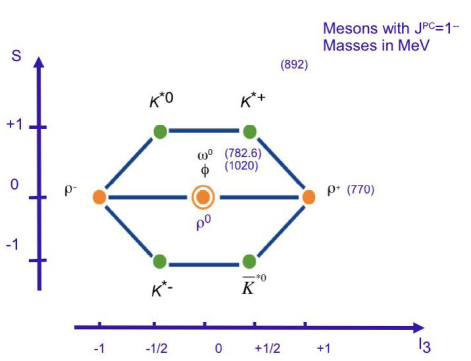 A. Pilloni – Hadron spectroscopy
55
The light scalar nonet/1
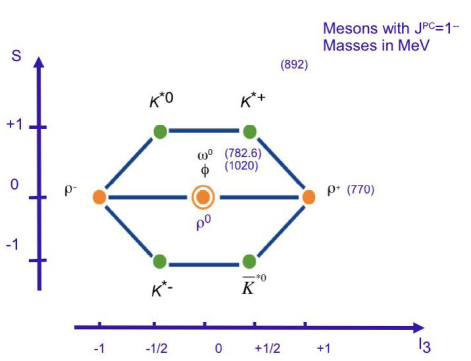 A. Pilloni – Hadron spectroscopy
56
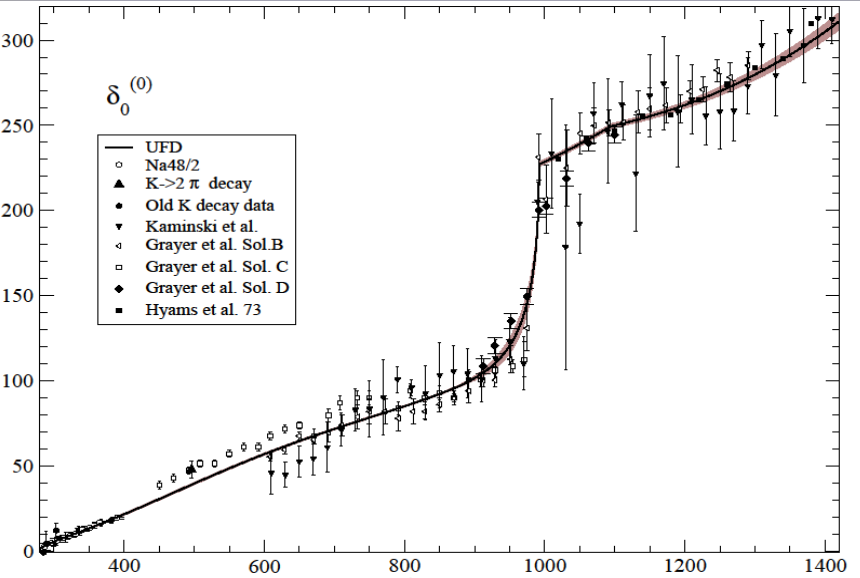 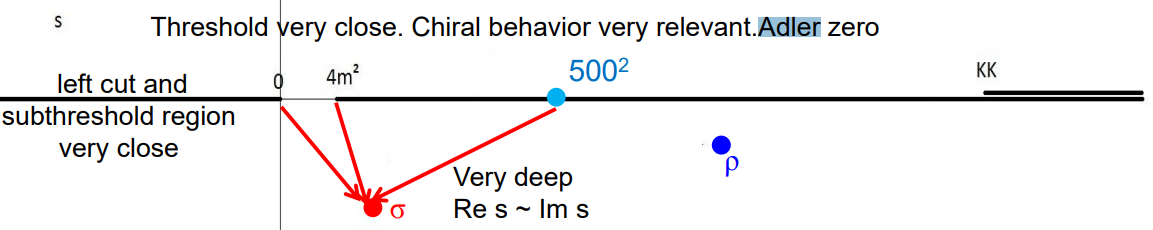 A. Pilloni – Hadron spectroscopy
57
Roy equations (sketched)
1) You use the analytic properties of the amplitude and write Cauchy theorem
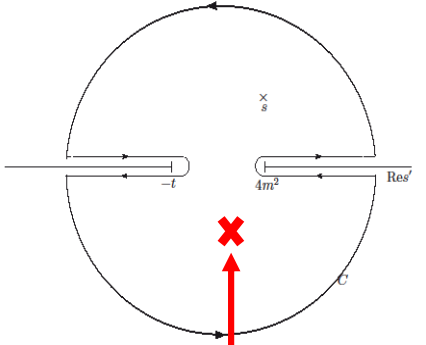 2) You use crossing symmetry to rewrite the integral of the left-hand cut as an integral of the right-hand cut
3) You expand the amplitude in partial waves
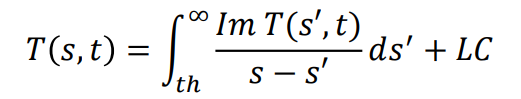 The dispersive integral helps the analytic continuation
A. Pilloni – Hadron spectroscopy
58
Results
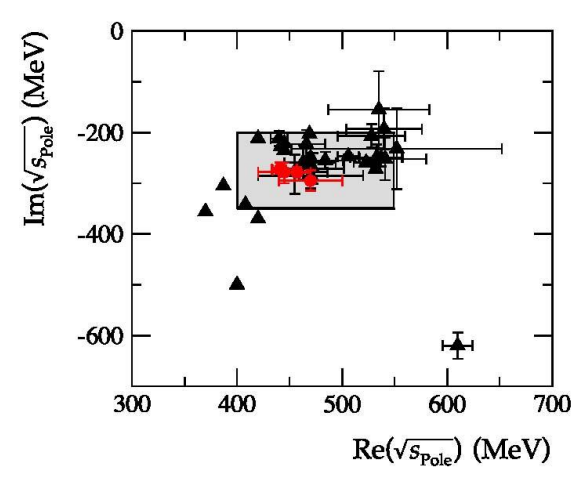 Colangelo, Gasser, Leutwyler, NPB603, 125 (2001)
Caprini, Colangelo, Leutwyler, PRL 96, 132001 (2006)
Garcia-Martin, Kaminski, Peláez, Ruiz de Elvira, 	PRL107, 072001(2011)
Moussallam, EPJC71, 1814 (2011)
Masjuan, Ruiz de Elvira, Sanz-Cillero, PRD90, 097901 (2014)
Peláez, Phys.Rept. 658 (2016)

Descotes-Genon, Moussallam, EPJC48, 553 (2006) 
Peláez, Rodas, arXiv:2010.11222
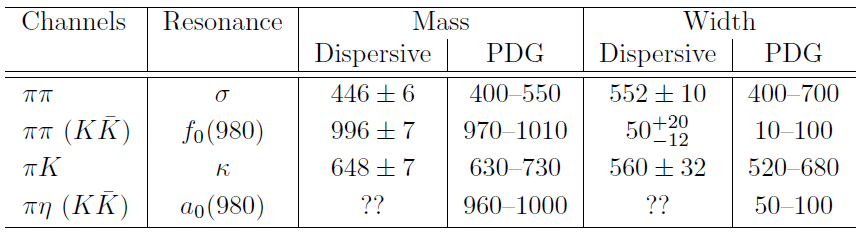 A. Pilloni – Hadron spectroscopy
59
QUESTIONS?
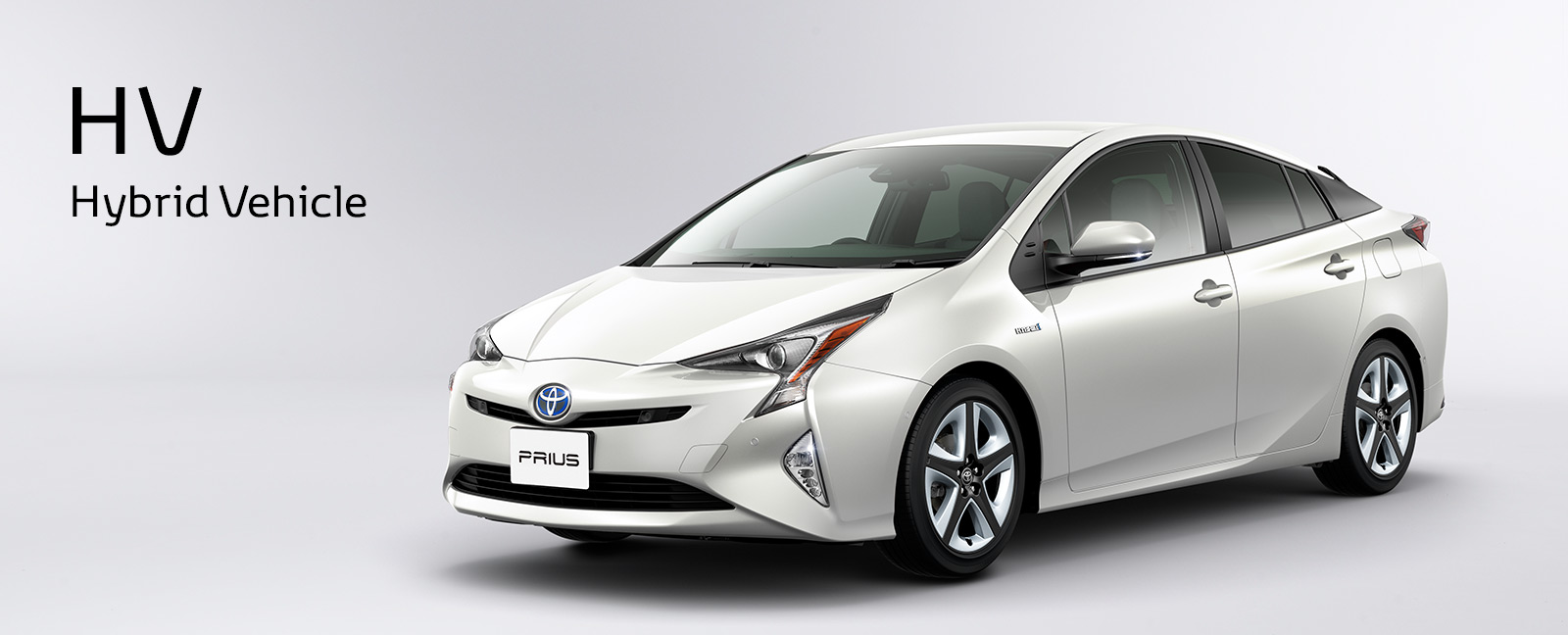 A. Pilloni – The pole hunter
61
[Speaker Notes: 2 slides su Zc, a Bes e a Belle
2 slide su tetraquark model: dall’hamiltoniana di Jaffe al calcolo delle masse
1 slide su molecular models, dove sono i carichi? (non in Tornqvist, si in Hanhart, vedere Braaten, citare Nefediev)
2 slides su decay channels, dove si dovrebbe vedere, e a seconda del modello, vedere qualche plot
1 slide su Y(4260), tetraquark? C’è lo strano (si vede la f0)
1 slide su Zc a cleo (anche il neutro)]
Learning about confinement
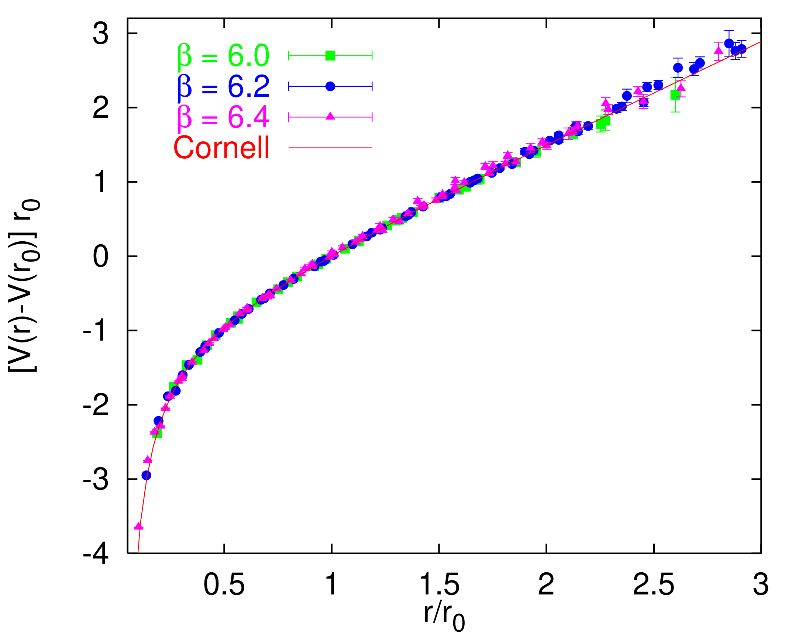 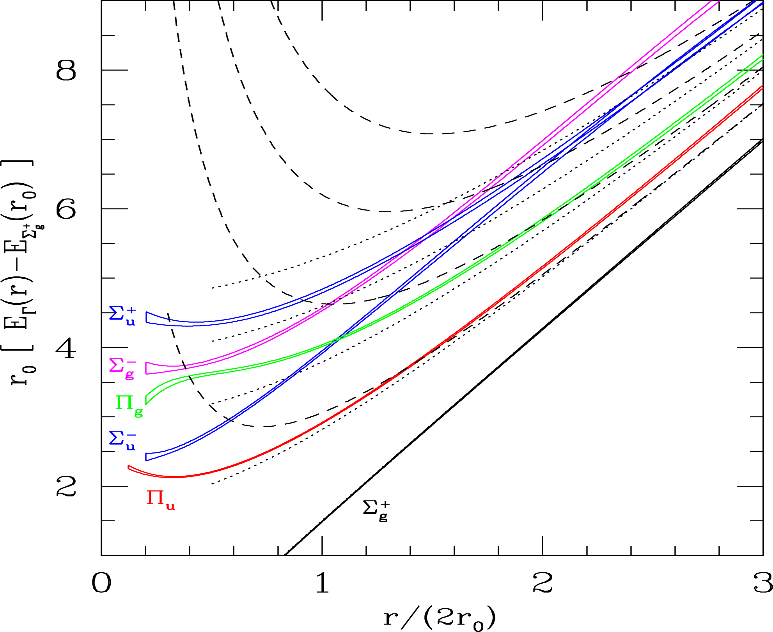 If quarks were infinitely heavy,gluonic field is confined in a string
Linear rising potential
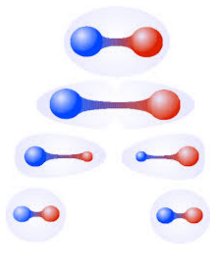 G. Bali
C. Morningstar
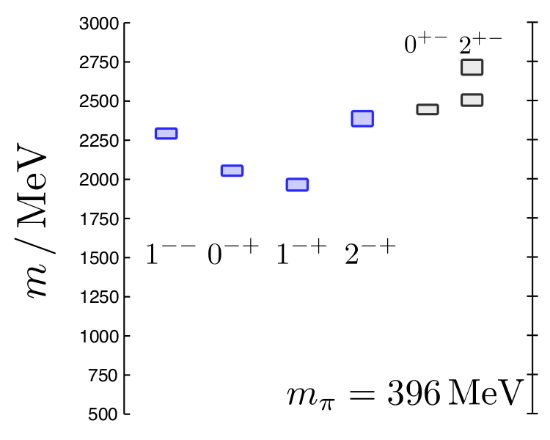 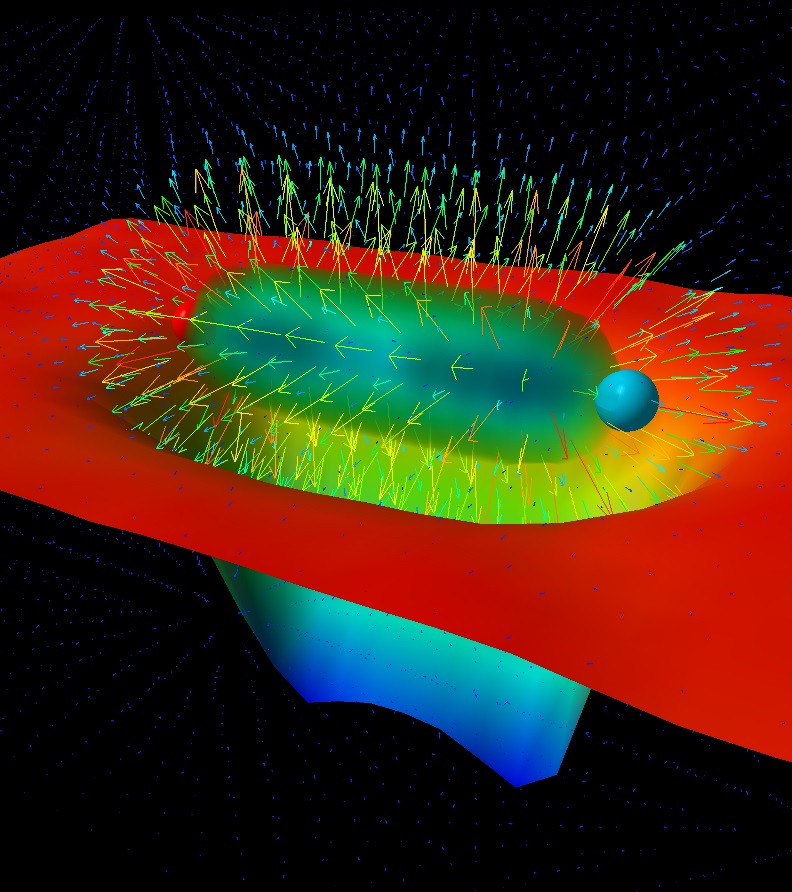 J. Dudek
D. Leinweber
A. Pilloni – Hadron spectroscopy
62
[Speaker Notes: Controlla la parte su Regge]
Hybrid hunting
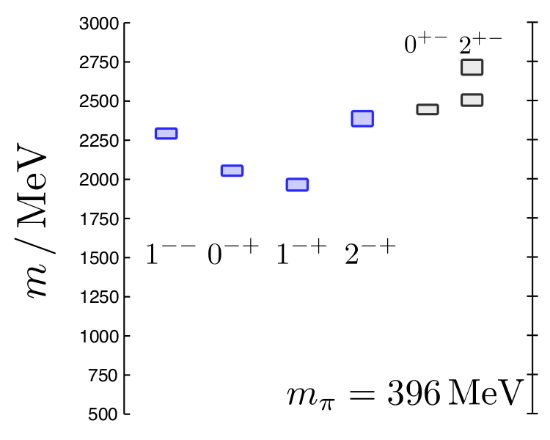 J. Dudek
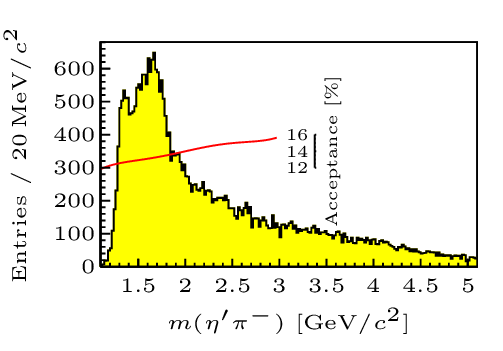 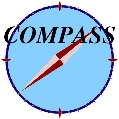 Small signal in data
A. Pilloni – Hadron spectroscopy
63
[Speaker Notes: 2 slides su Zc, a Bes e a Belle
2 slide su tetraquark model: dall’hamiltoniana di Jaffe al calcolo delle masse
1 slide su molecular models, dove sono i carichi? (non in Tornqvist, si in Hanhart, vedere Braaten, citare Nefediev)
2 slides su decay channels, dove si dovrebbe vedere, e a seconda del modello, vedere qualche plot
1 slide su Y(4260), tetraquark? C’è lo strano (si vede la f0)
1 slide su Zc a cleo (anche il neutro)]
Two hybrid states???
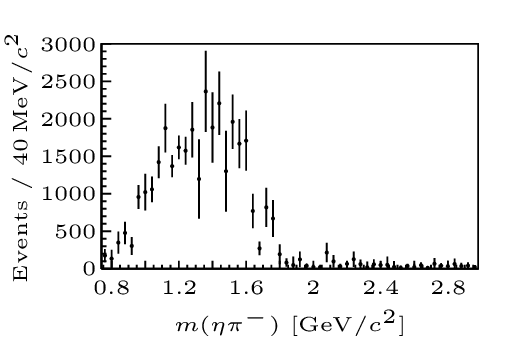 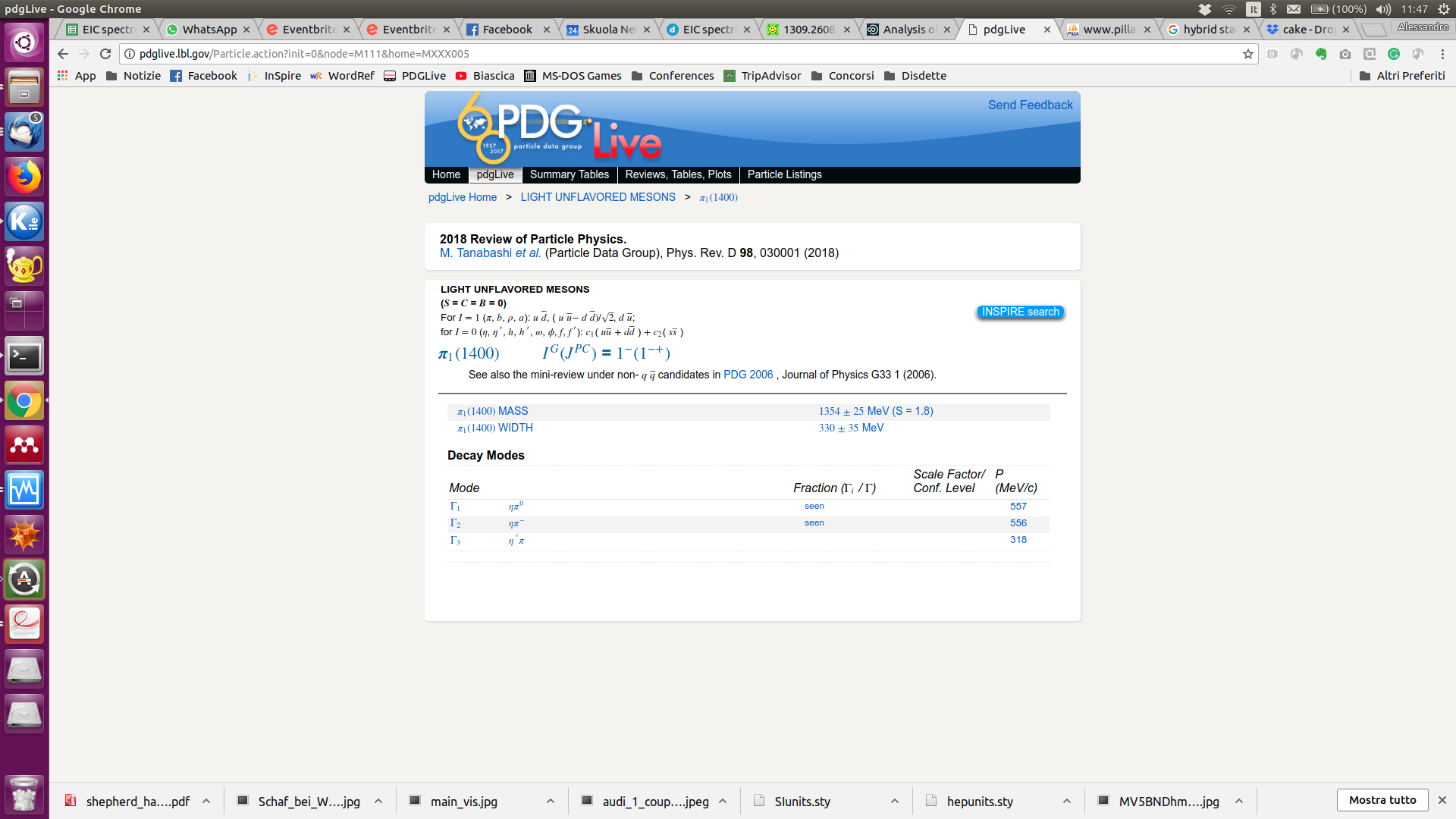 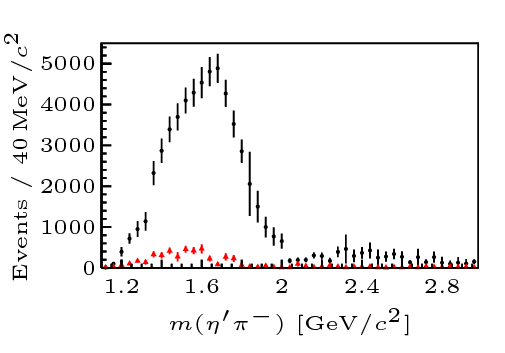 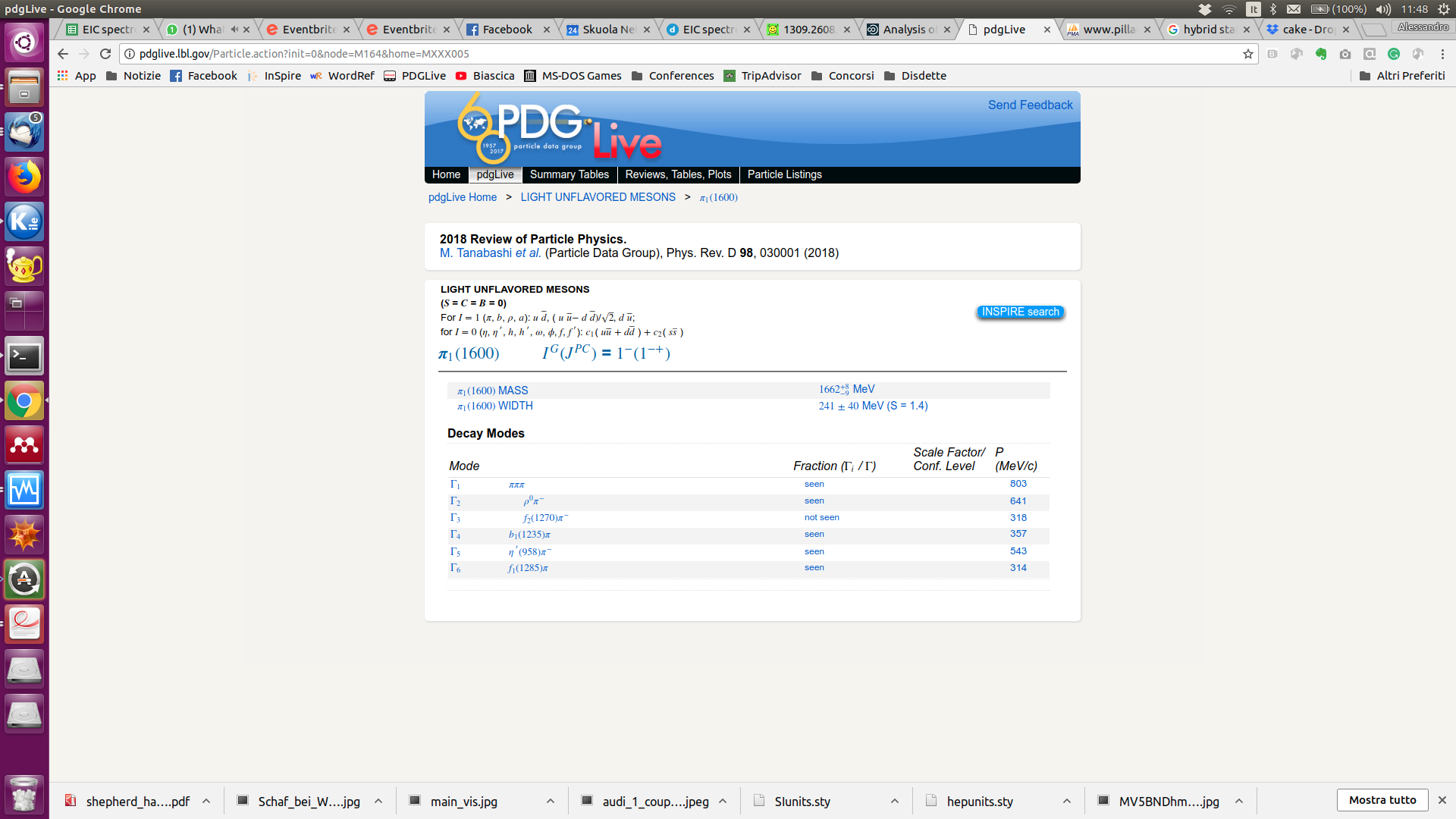 A. Pilloni – Hadron spectroscopy
64
[Speaker Notes: 2 slides su Zc, a Bes e a Belle
2 slide su tetraquark model: dall’hamiltoniana di Jaffe al calcolo delle masse
1 slide su molecular models, dove sono i carichi? (non in Tornqvist, si in Hanhart, vedere Braaten, citare Nefediev)
2 slides su decay channels, dove si dovrebbe vedere, e a seconda del modello, vedere qualche plot
1 slide su Y(4260), tetraquark? C’è lo strano (si vede la f0)
1 slide su Zc a cleo (anche il neutro)]
(       data)
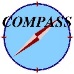 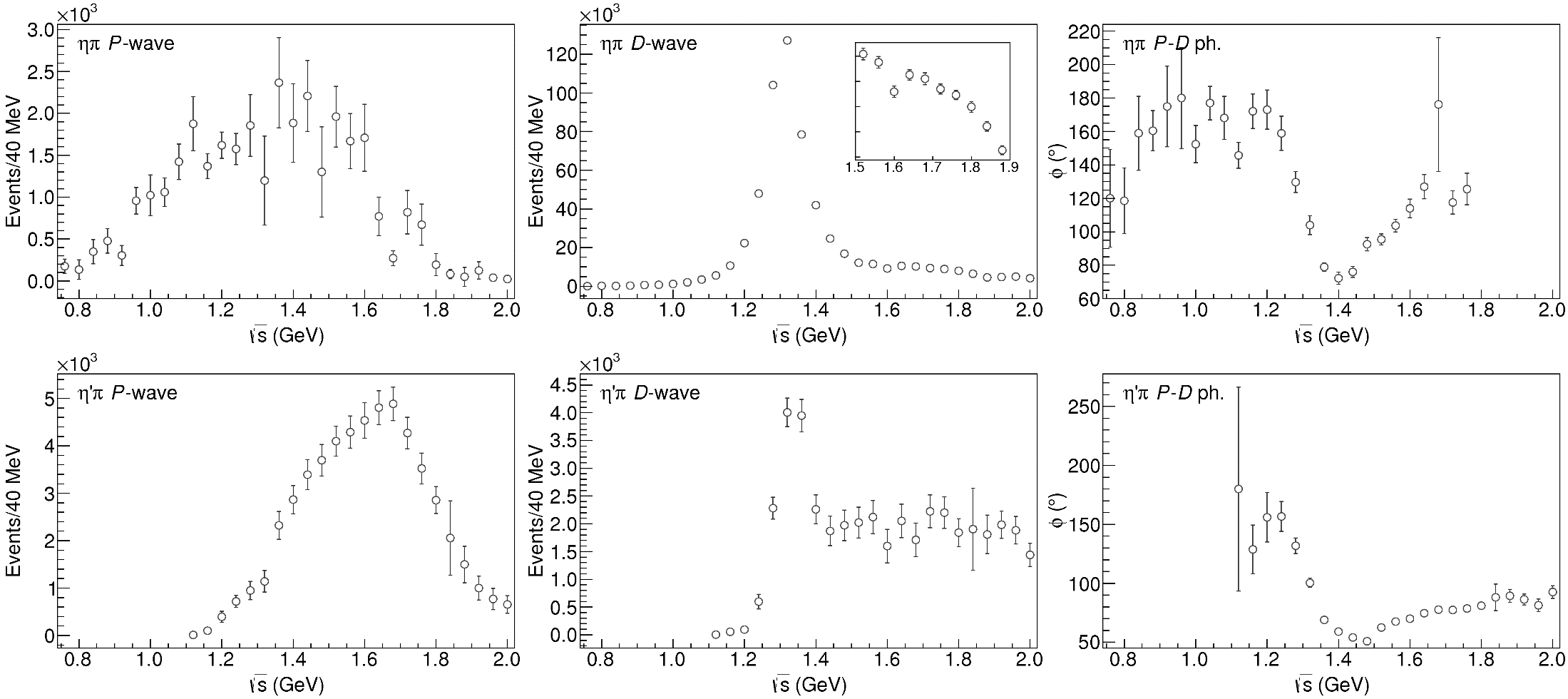 A. Pilloni – Hadron spectroscopy
65
[Speaker Notes: Controlla la parte su Regge]
Jackura, Mikhasenko, AP et al. (JPAC & COMPASS), PLB
Rodas, AP et al. (JPAC), PRL
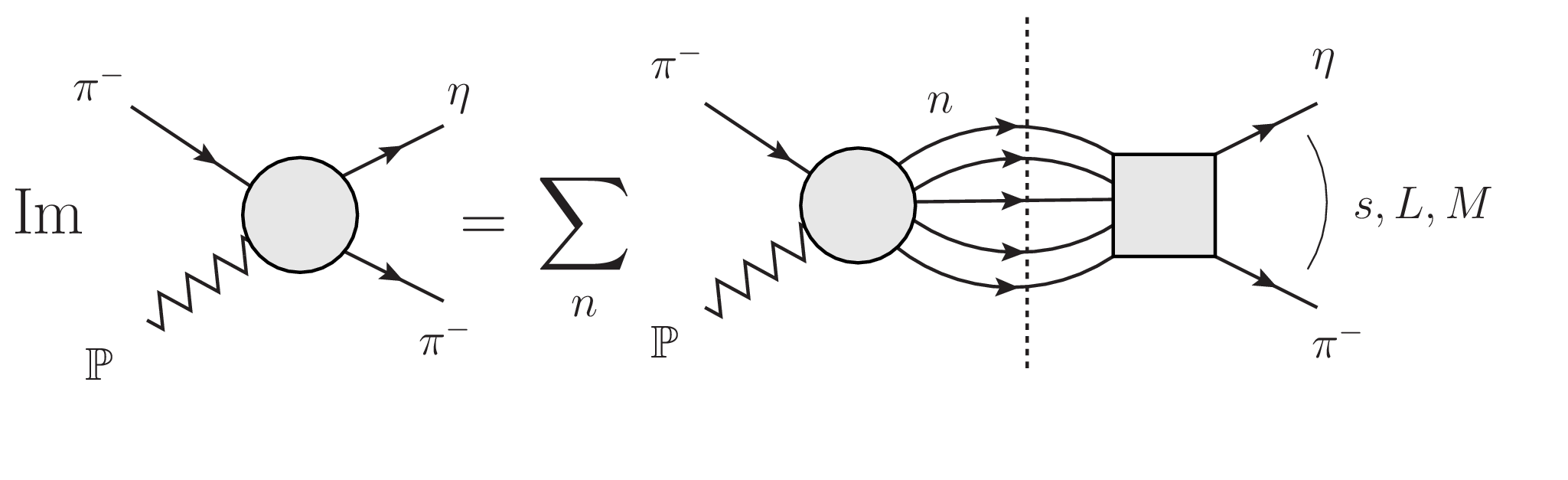 A. Pilloni – Hadron spectroscopy
66
[Speaker Notes: Controlla la parte su Regge]
Coupled channel: the model
A. Rodas, AP et al. (JPAC) PRL122, 042002
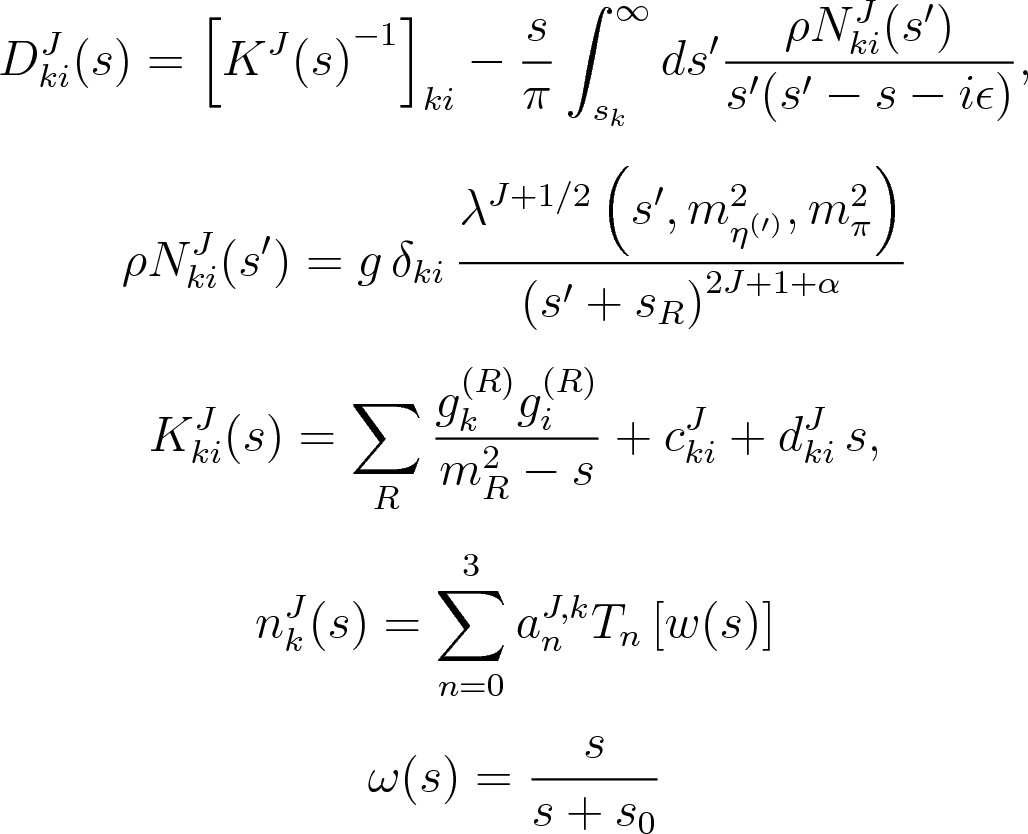 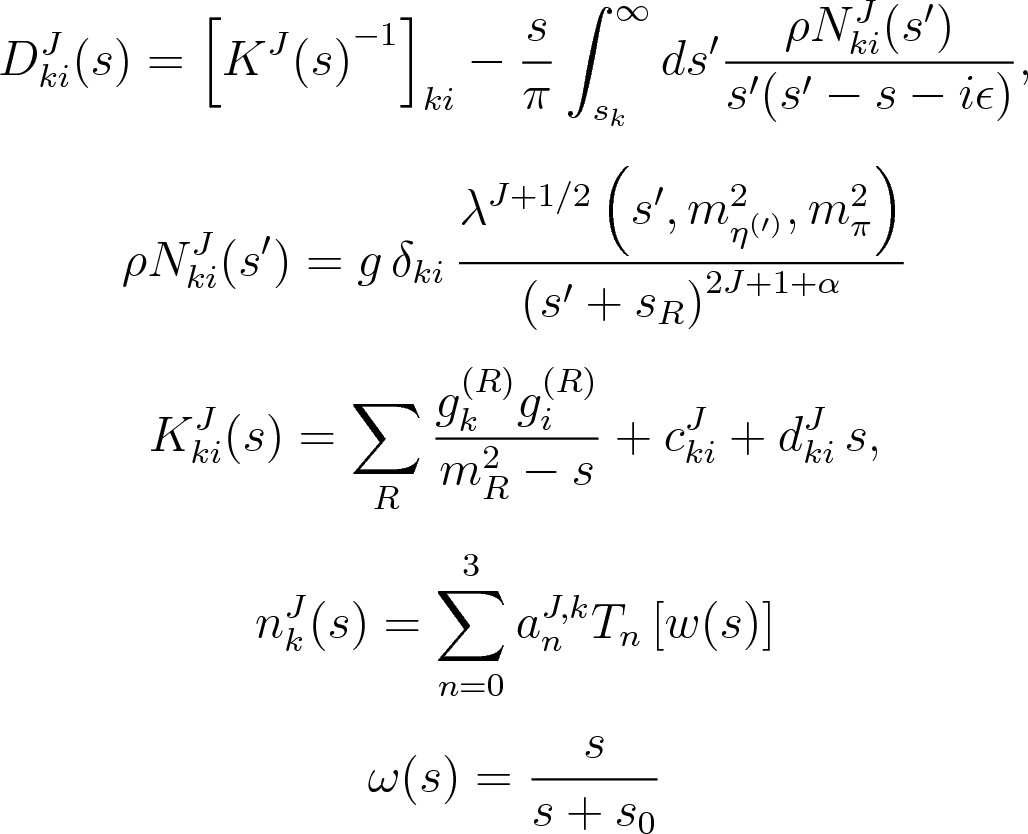 1 K-matrix pole for the P-wave
2 K-matrix poles for the D-wave
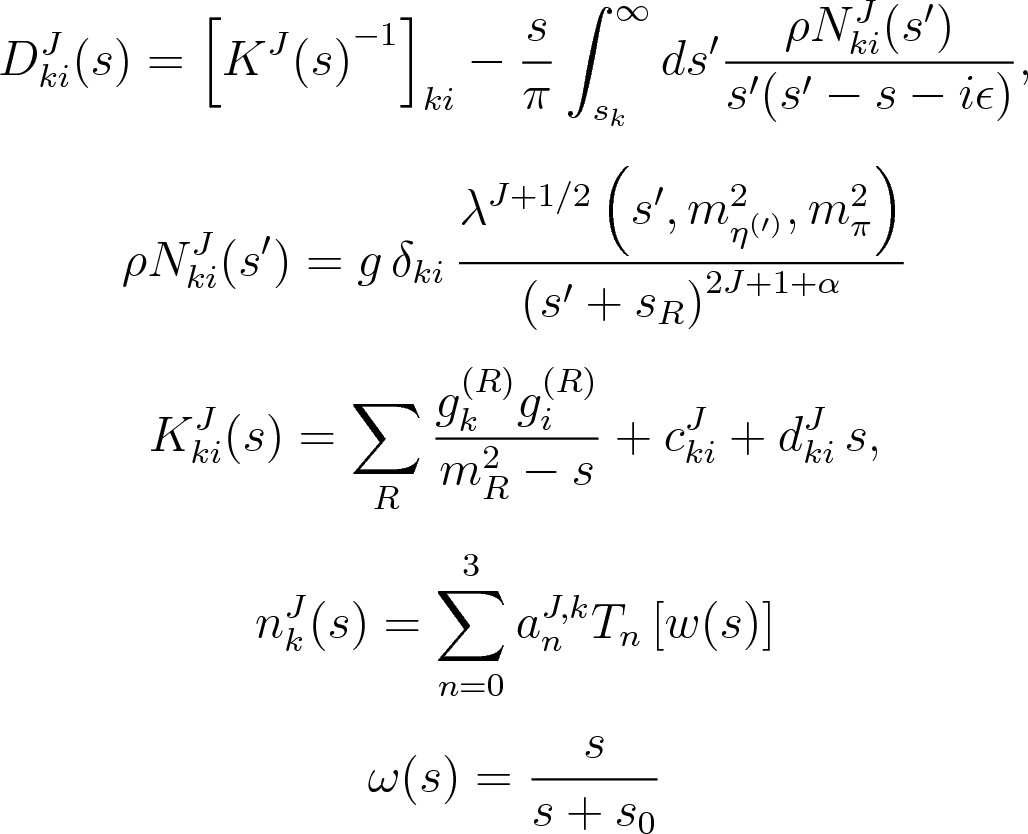 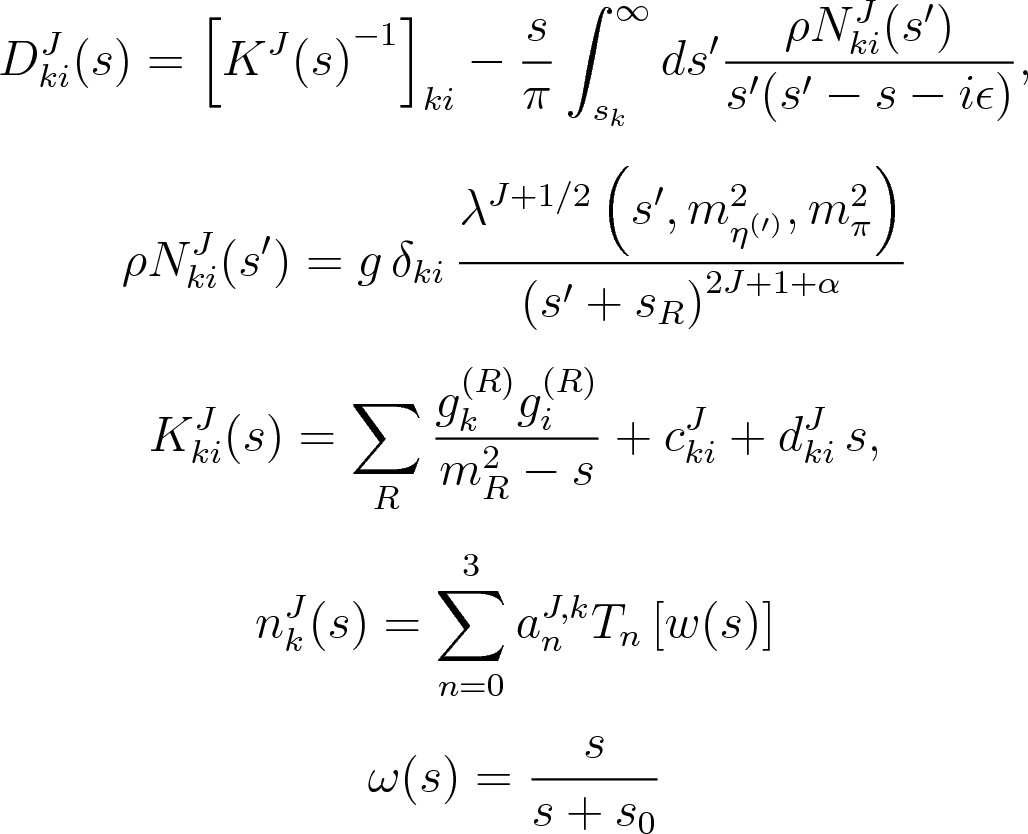 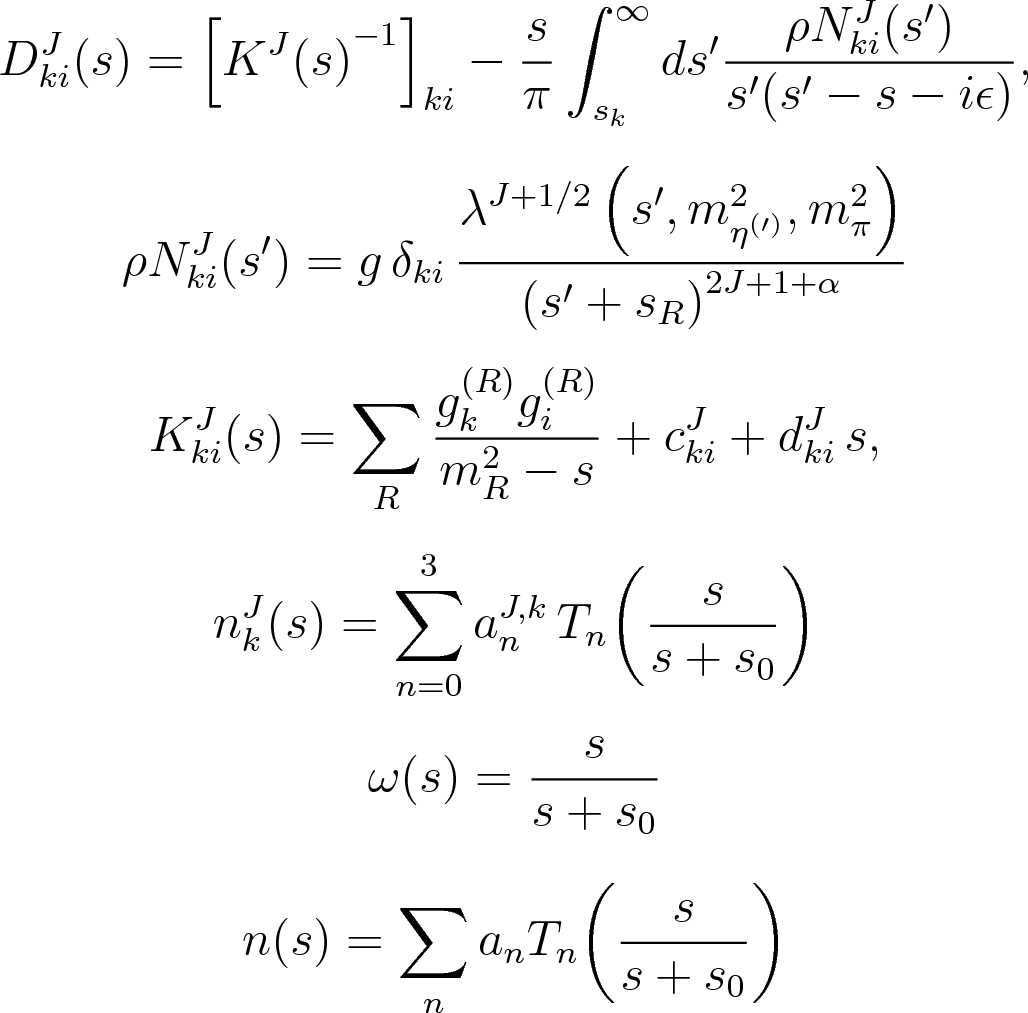 A. Pilloni – Hadron spectroscopy
67
[Speaker Notes: Controlla la parte su Regge]
(       data)
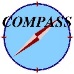 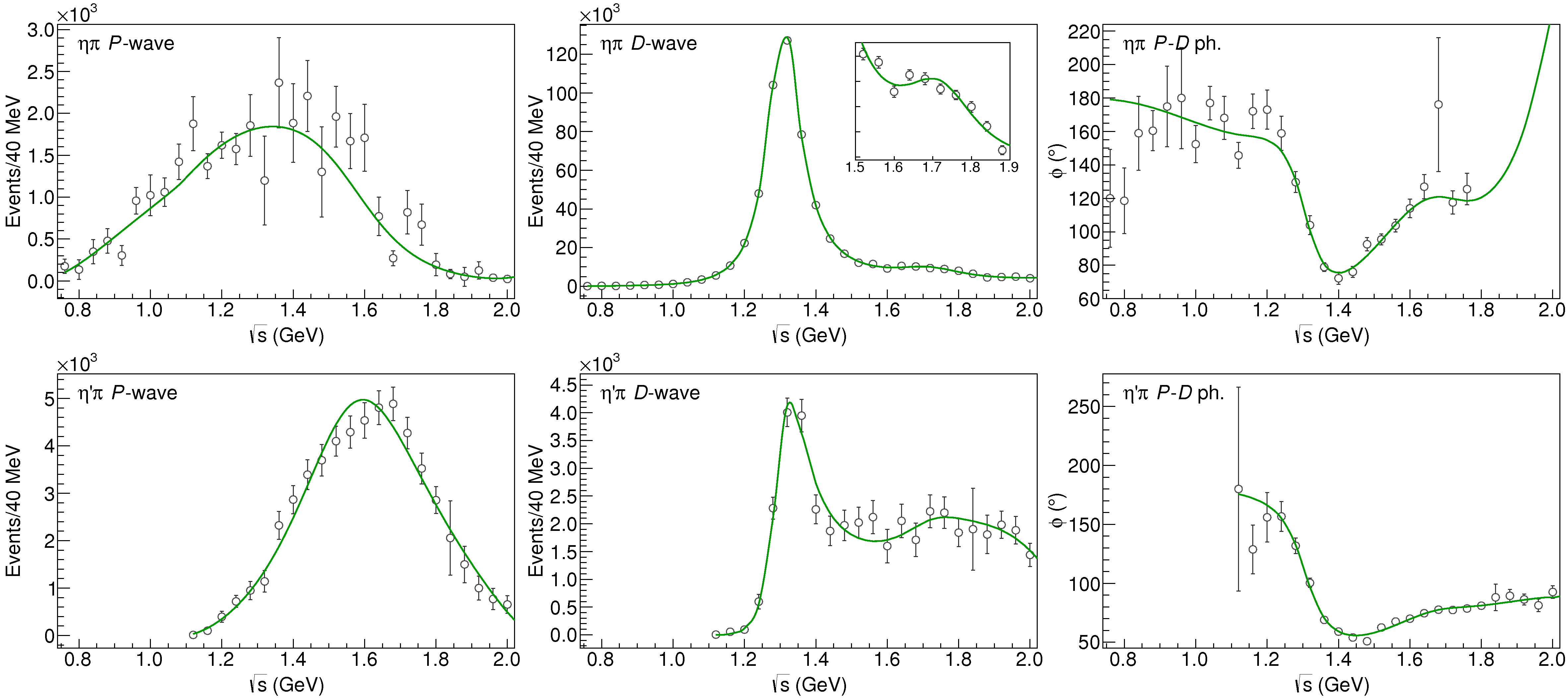 A. Pilloni – Hadron spectroscopy
68
[Speaker Notes: Controlla la parte su Regge]
Pole hunting
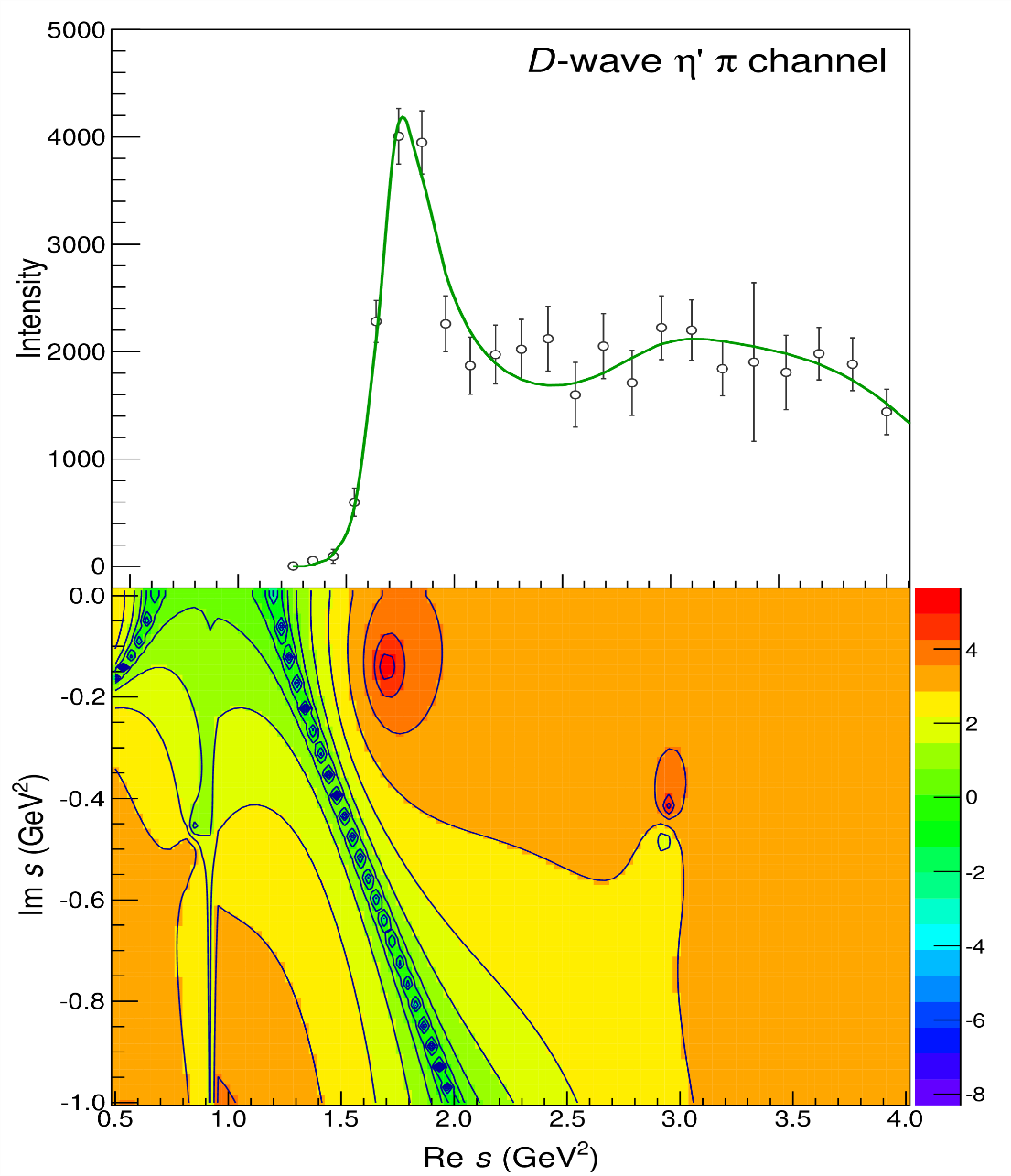 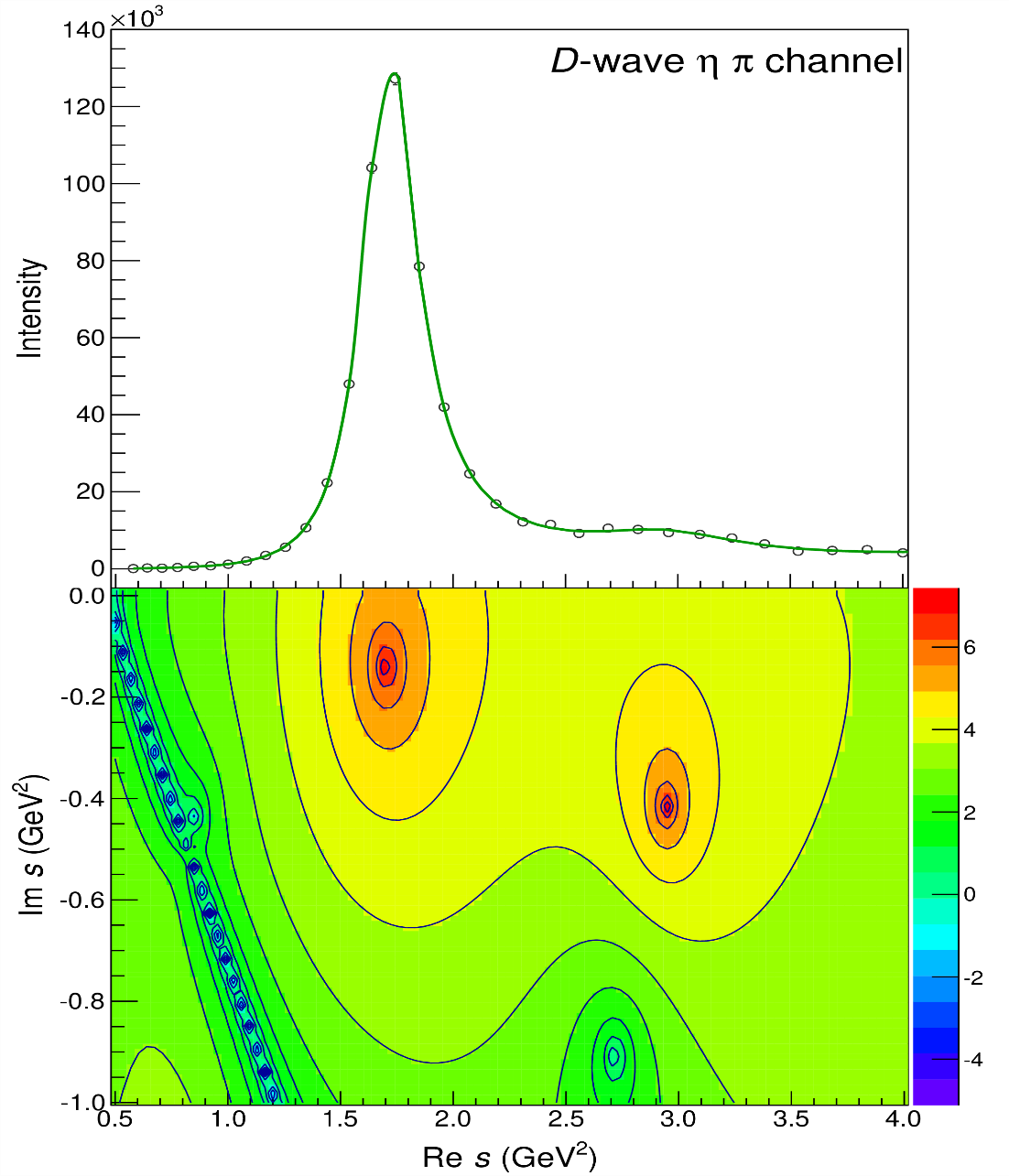 A. Pilloni – Hadron spectroscopy
69
[Speaker Notes: Controlla la parte su Regge]
Pole hunting
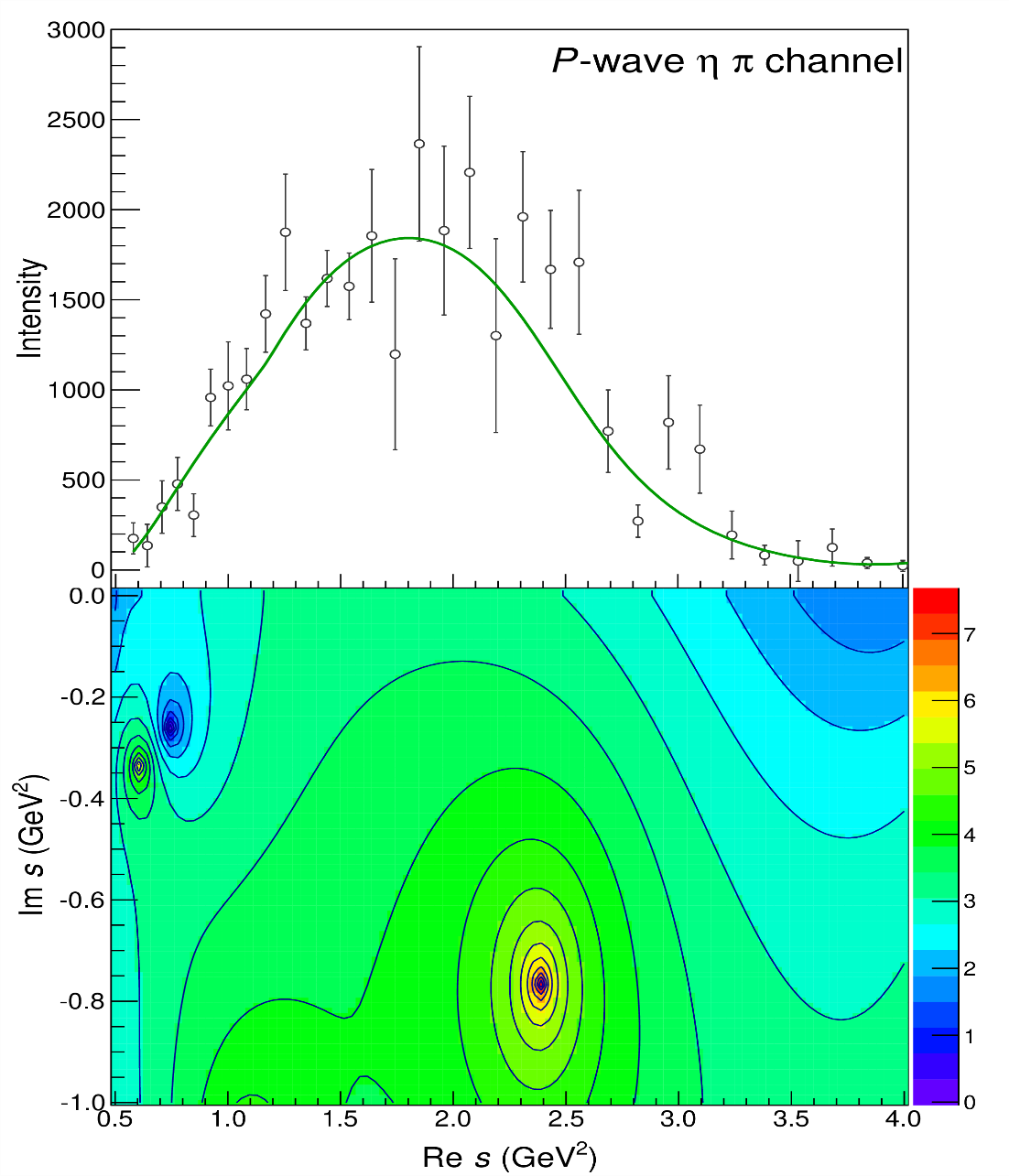 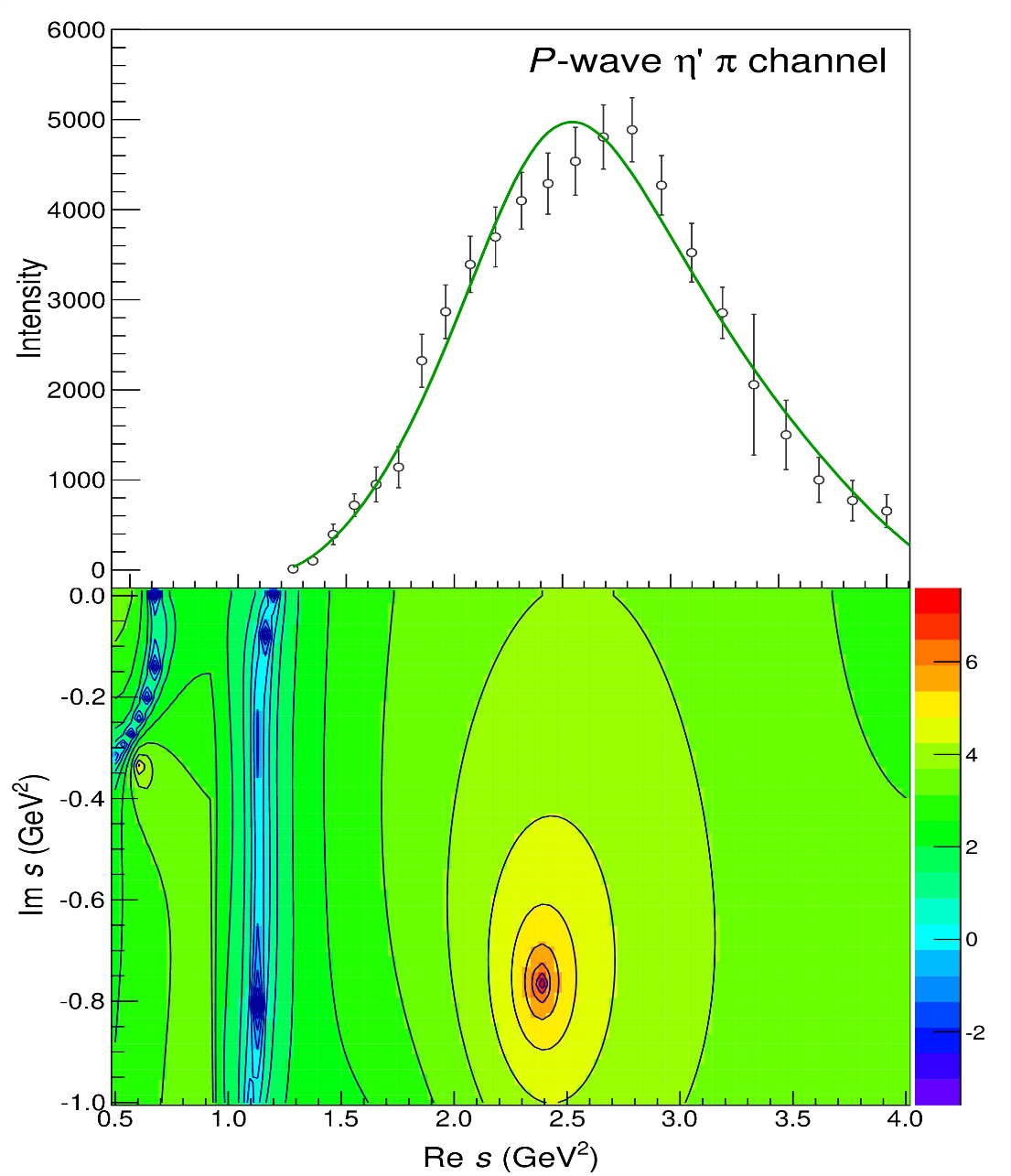 A. Pilloni – Hadron spectroscopy
70
[Speaker Notes: Controlla la parte su Regge]
Statistical Bootstrap
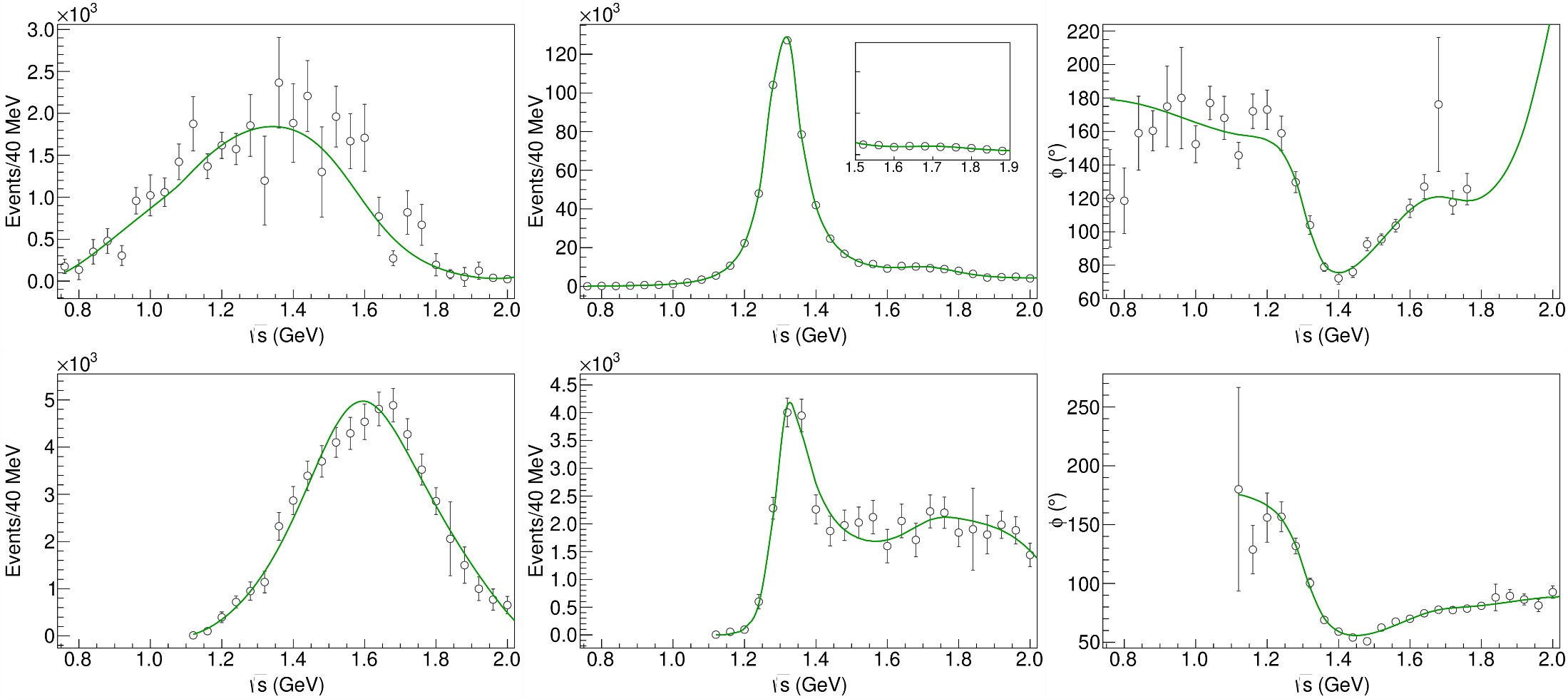 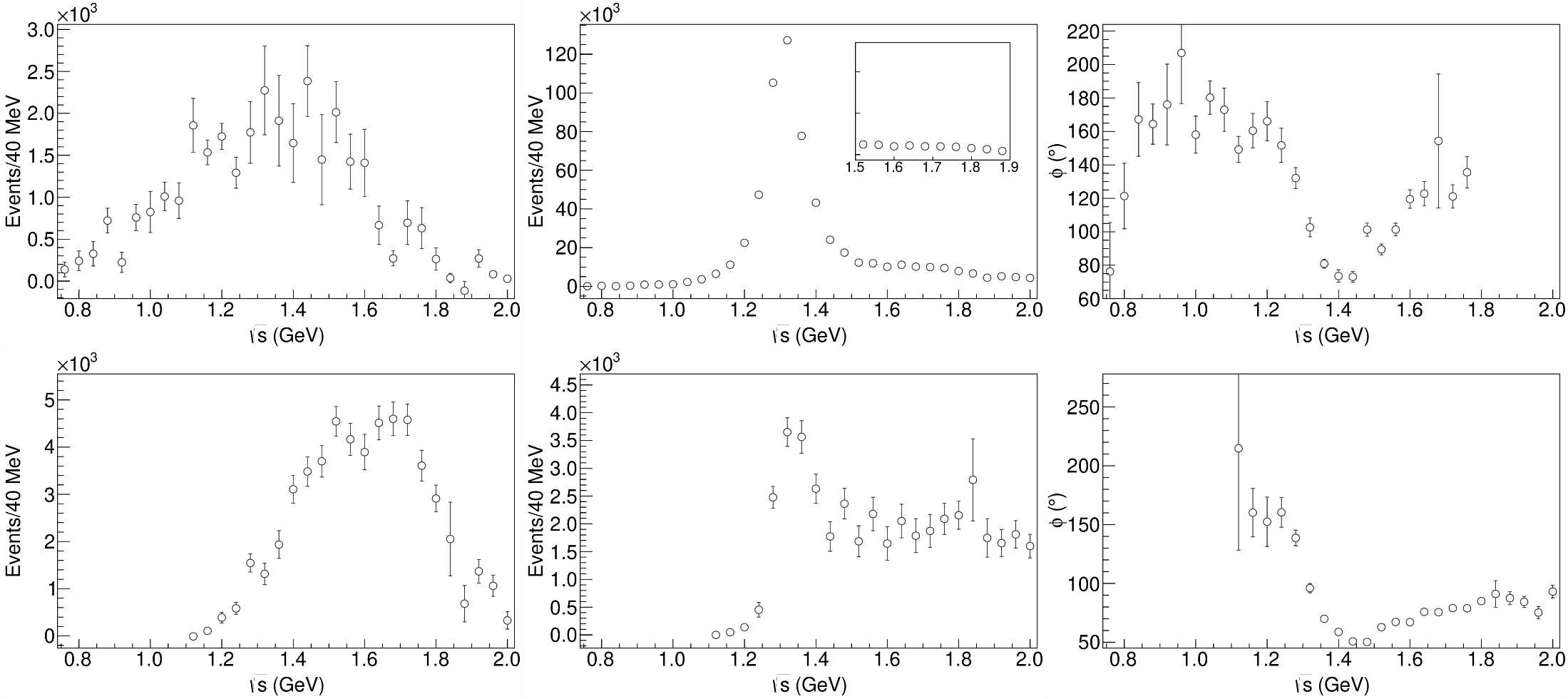 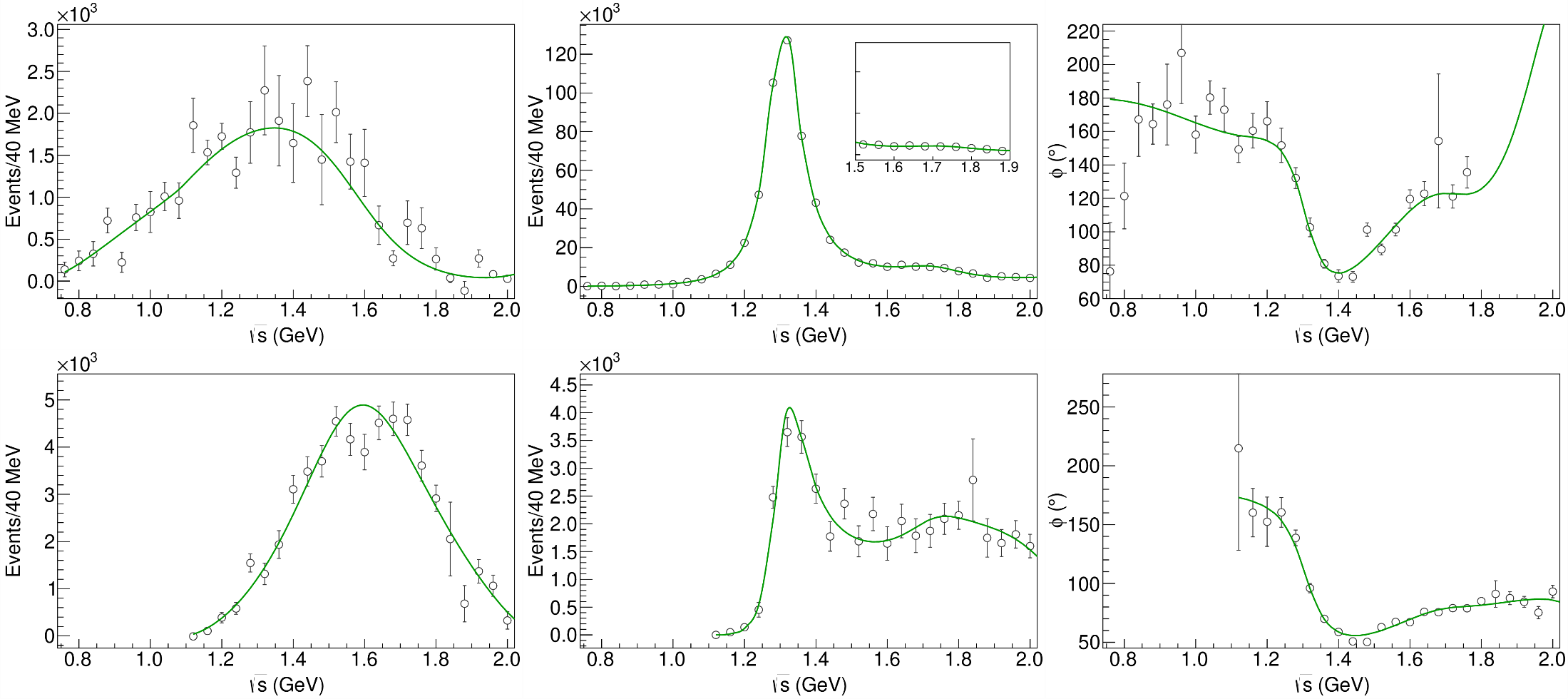 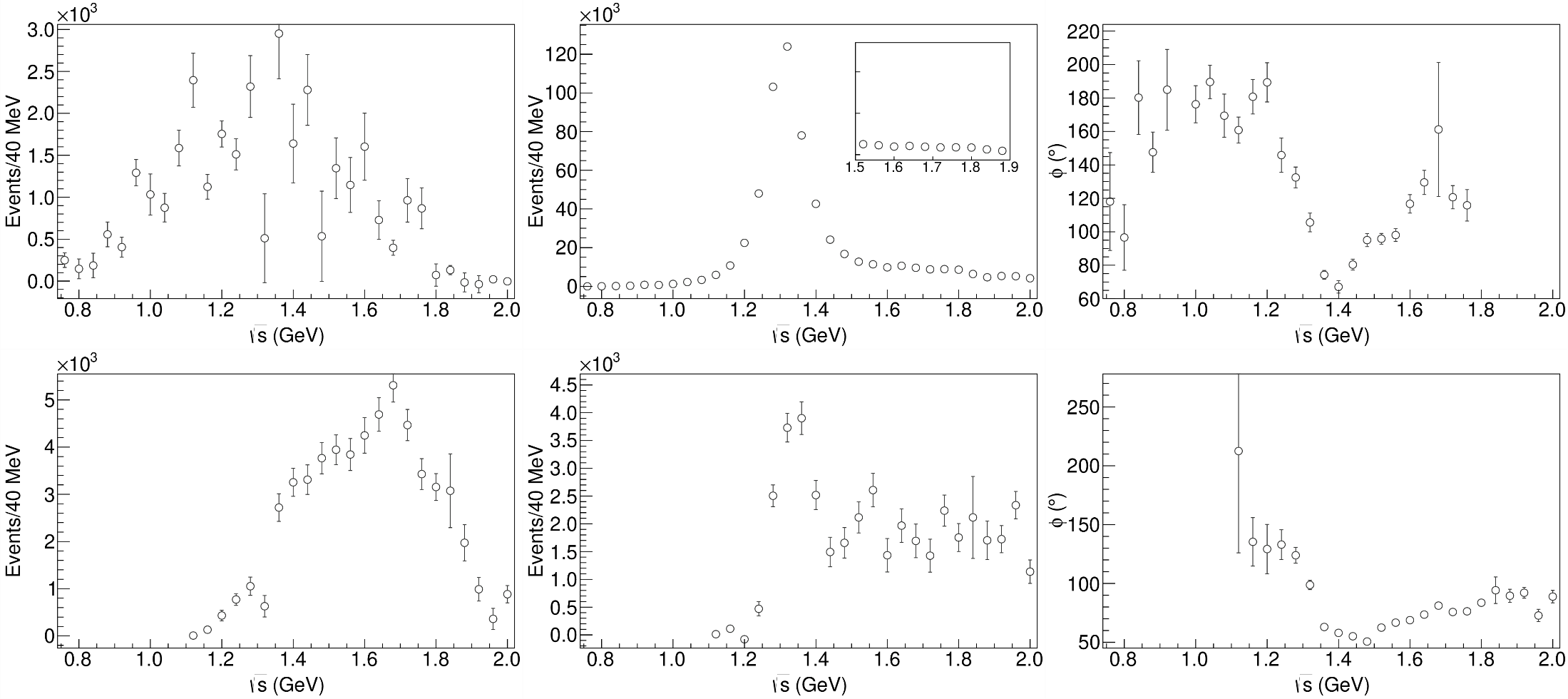 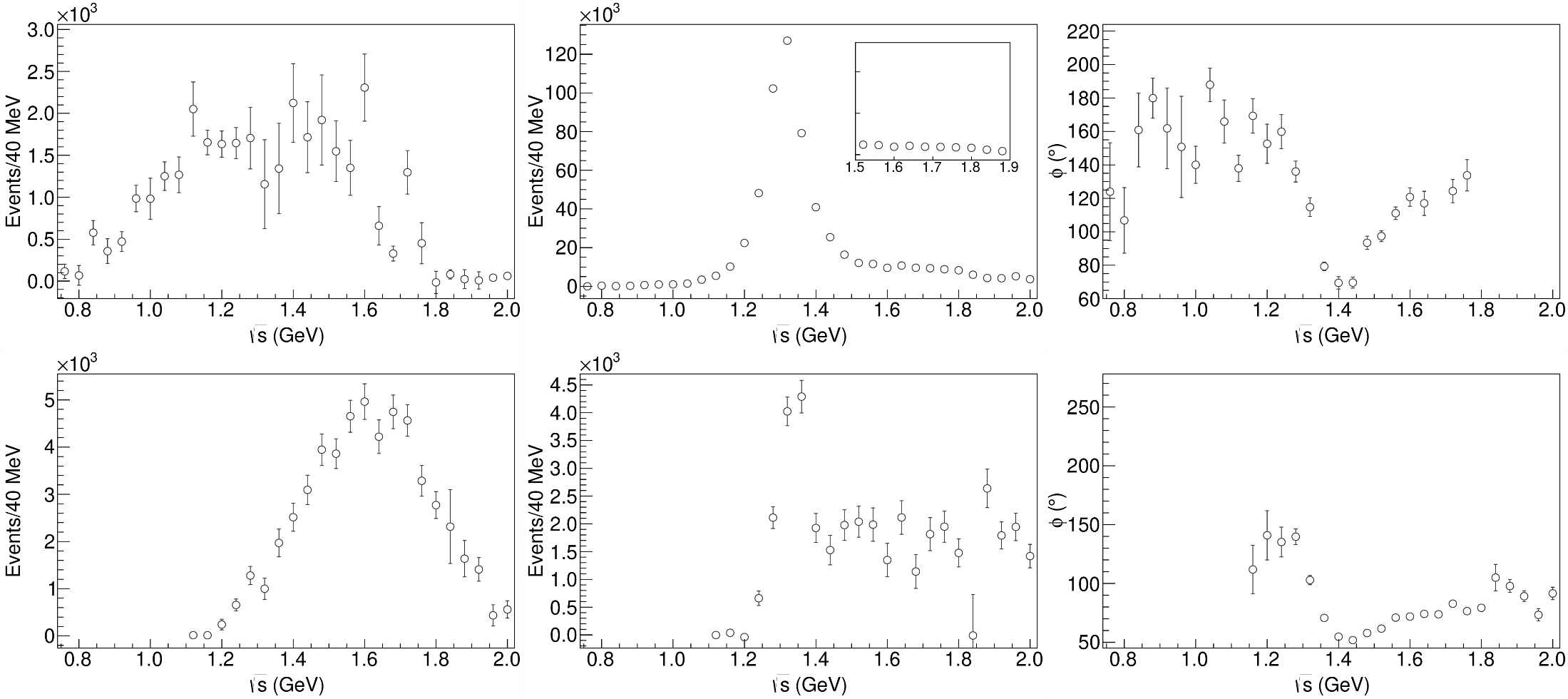 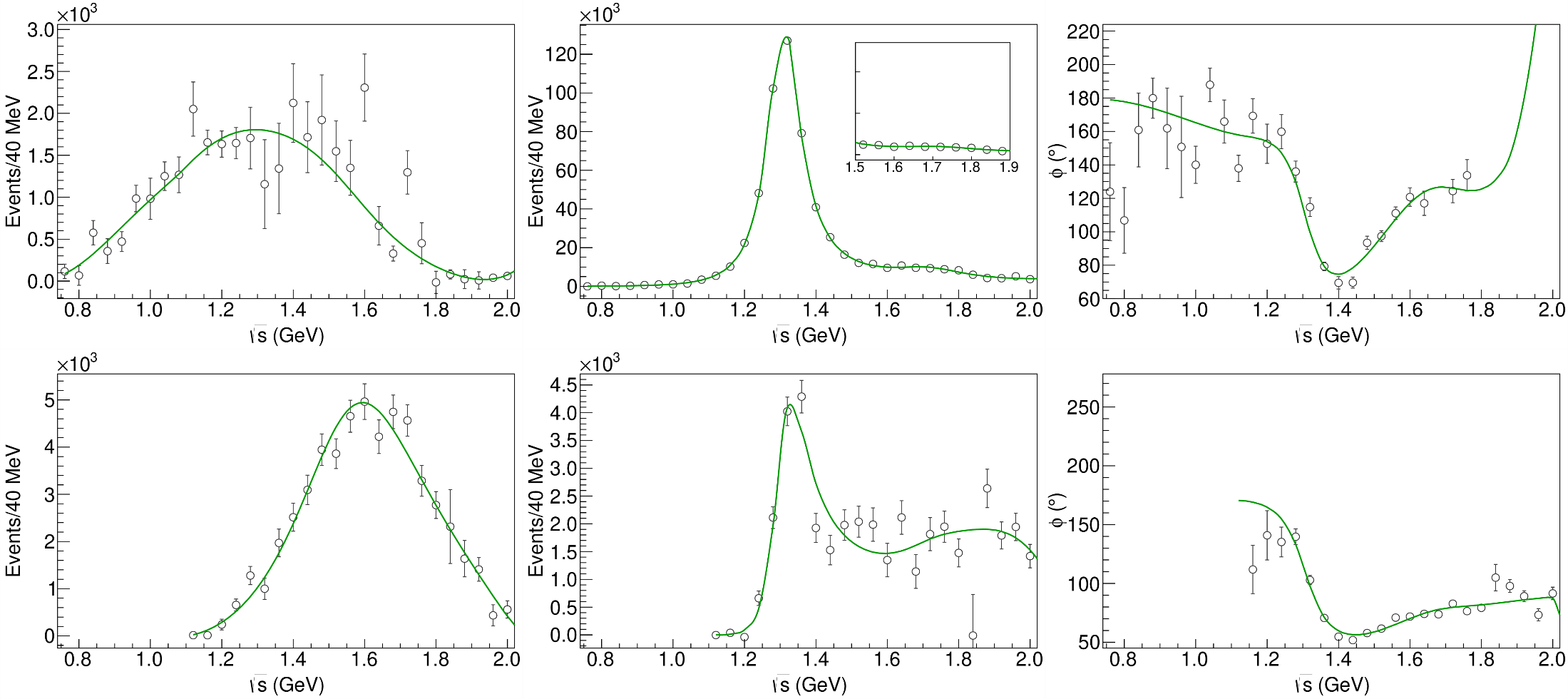 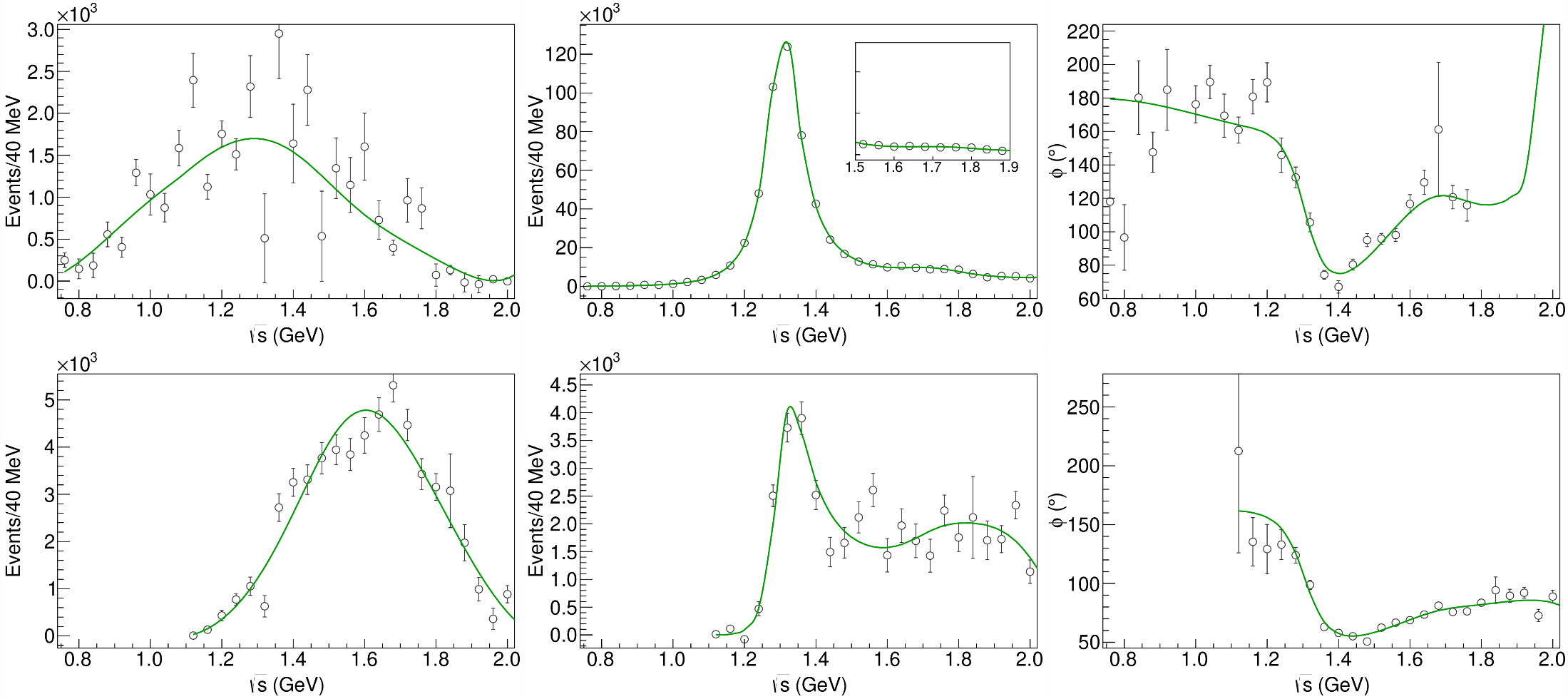 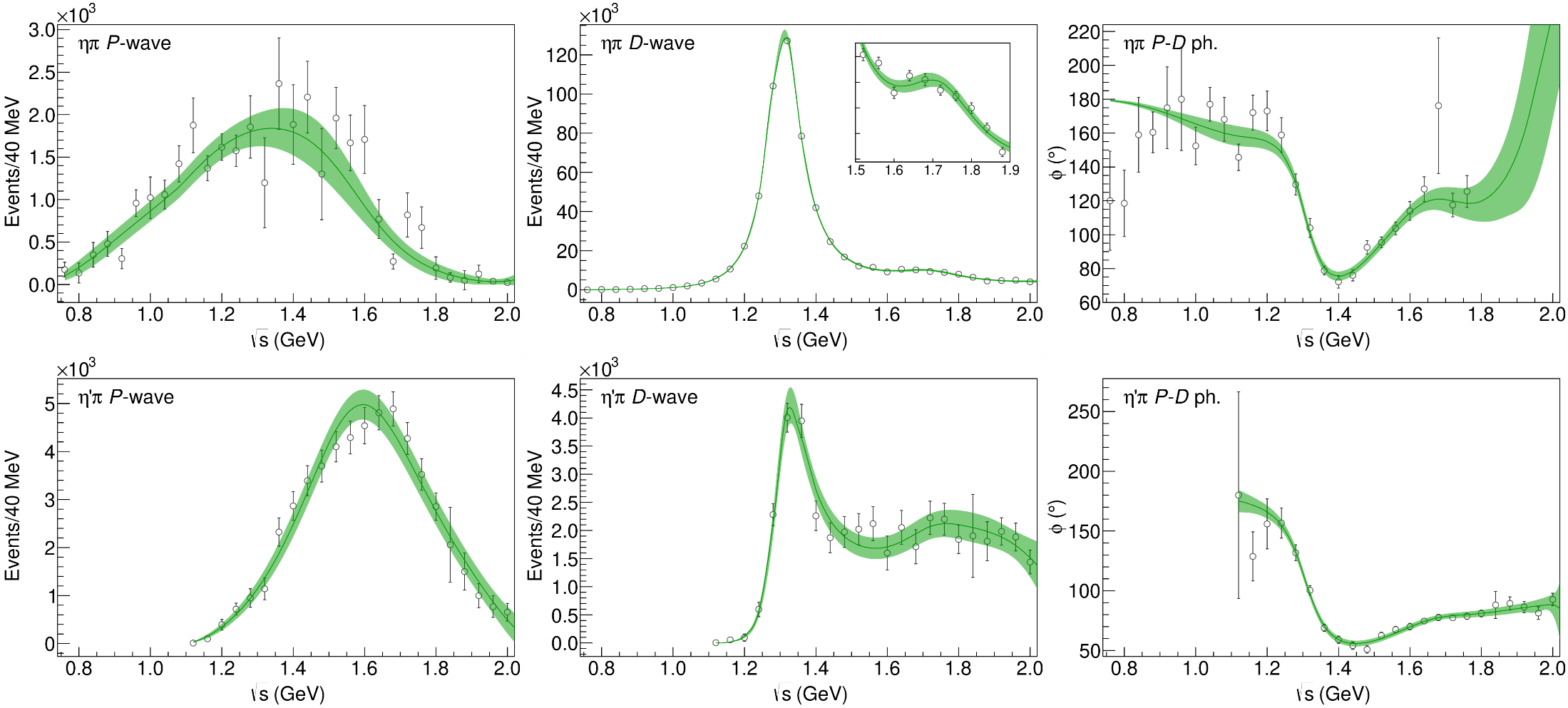 A. Pilloni – Hadron spectroscopy
71
[Speaker Notes: Controlla la parte su Regge]
Correlations
Denominator parameters uncorrelated between P- and D-wave 
Denominator parameters uncorrelated with the numerator ones 
K-matrix «bkg» parameters
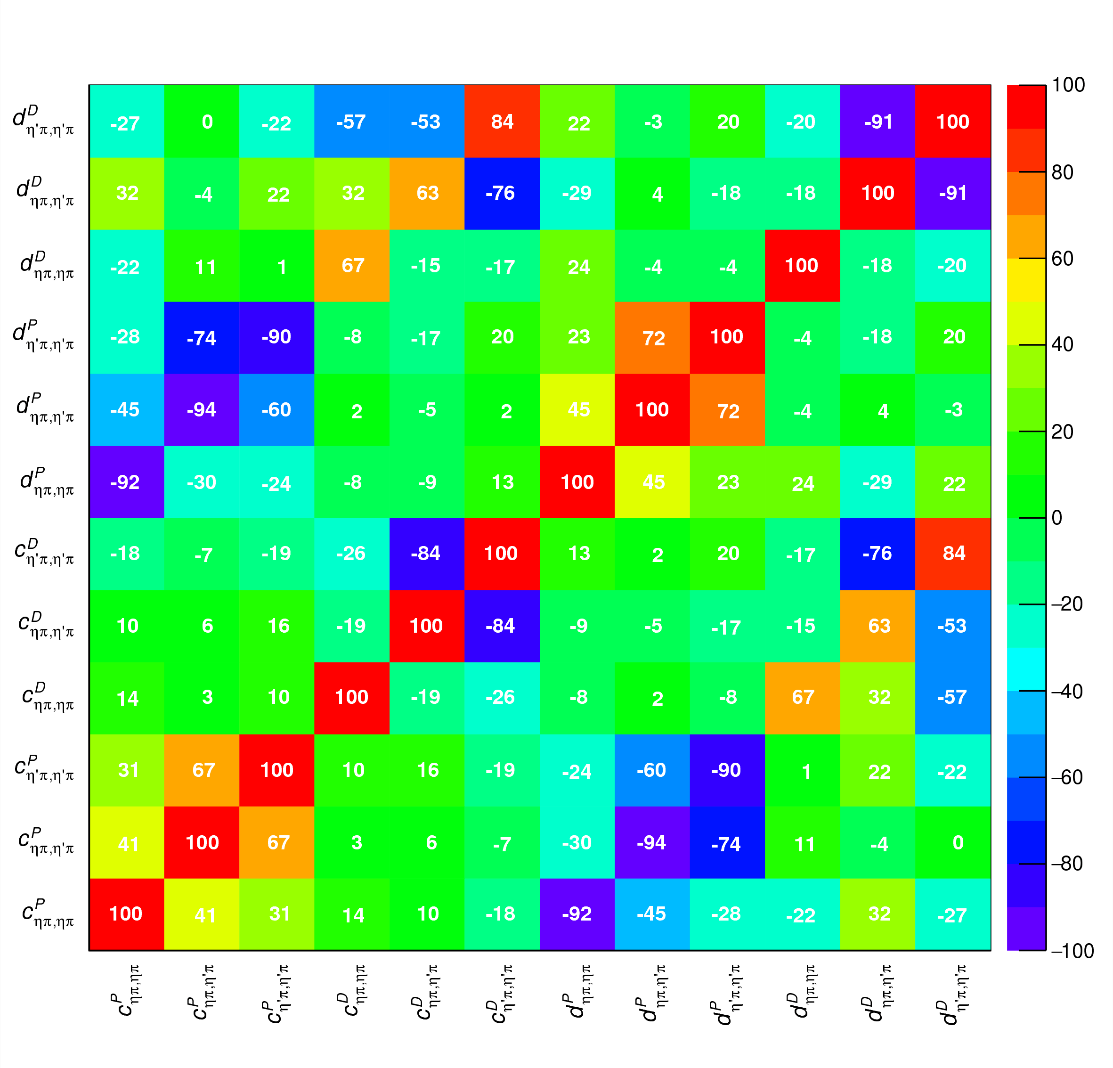 Production (numerator) parameters
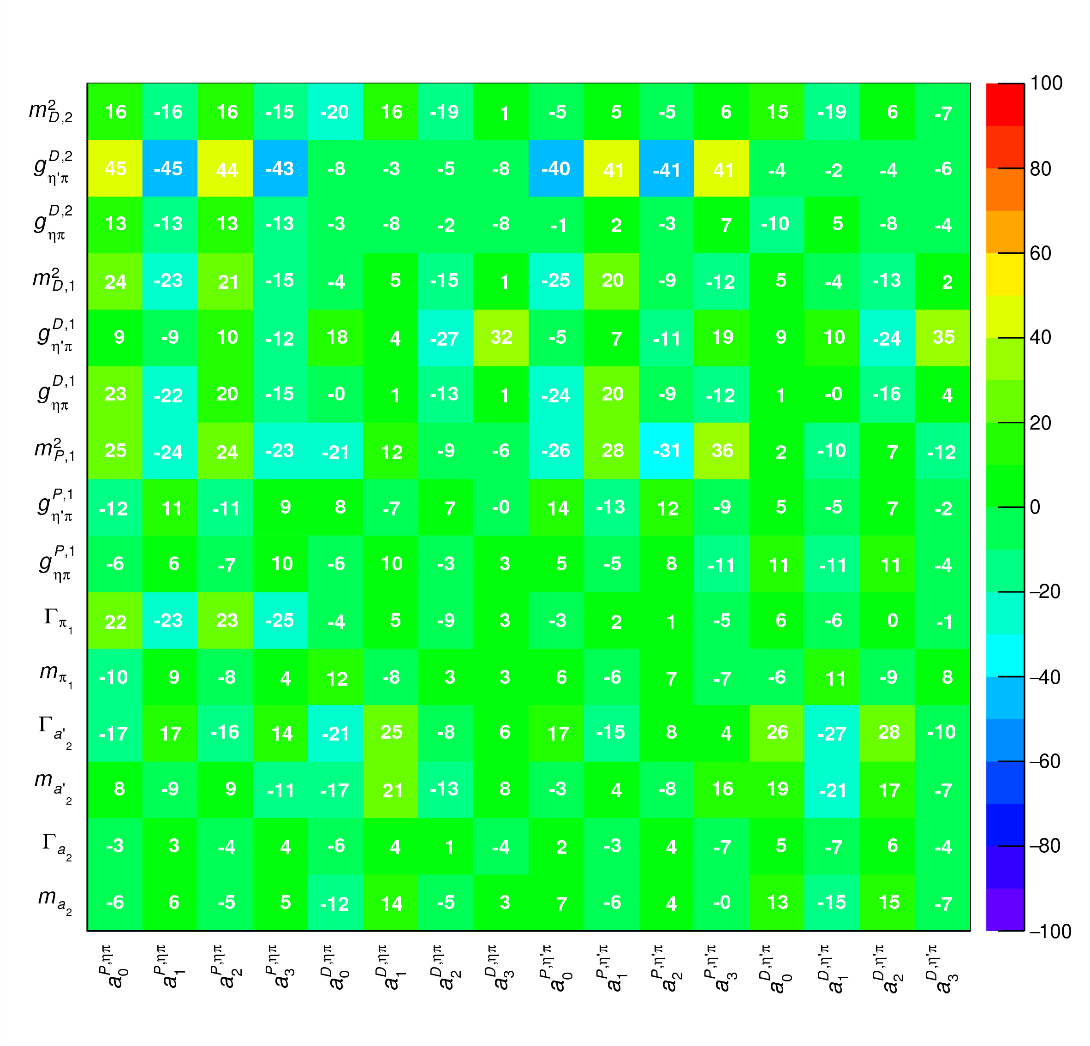 K-matrix «bkg» parameters
K-matrix «pole» parameters
A. Pilloni – Hadron spectroscopy
72
[Speaker Notes: Controlla la parte su Regge]
Statistical Bootstrap
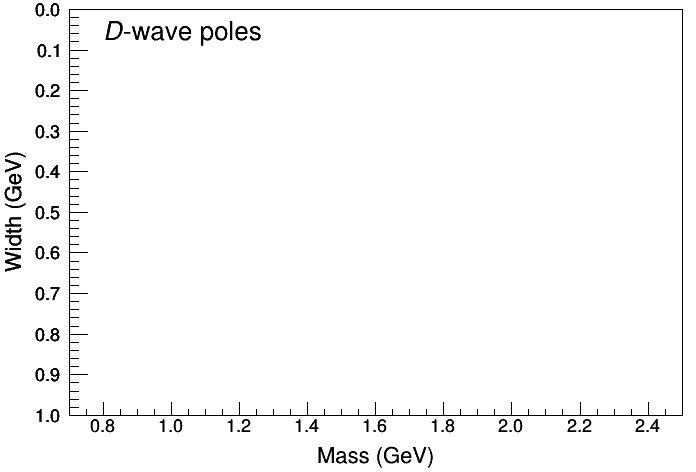 A. Pilloni – Challenges in Hadron Spectroscopy
73
[Speaker Notes: Controlla la parte su Regge]
Statistical Bootstrap
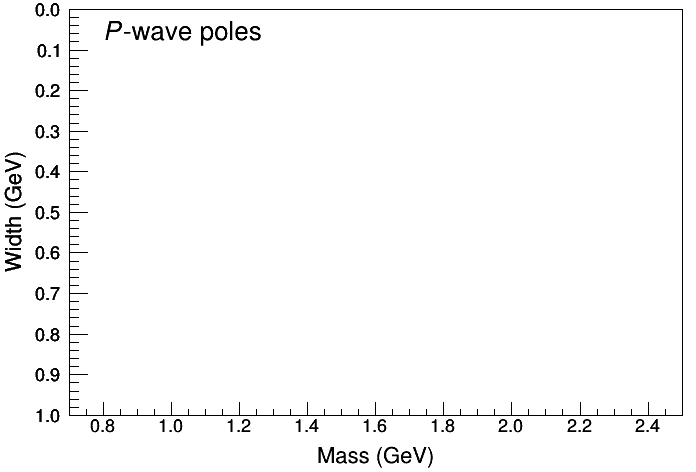 A. Pilloni – Challenges in Hadron Spectroscopy
74
[Speaker Notes: Controlla la parte su Regge]
Systematic studies
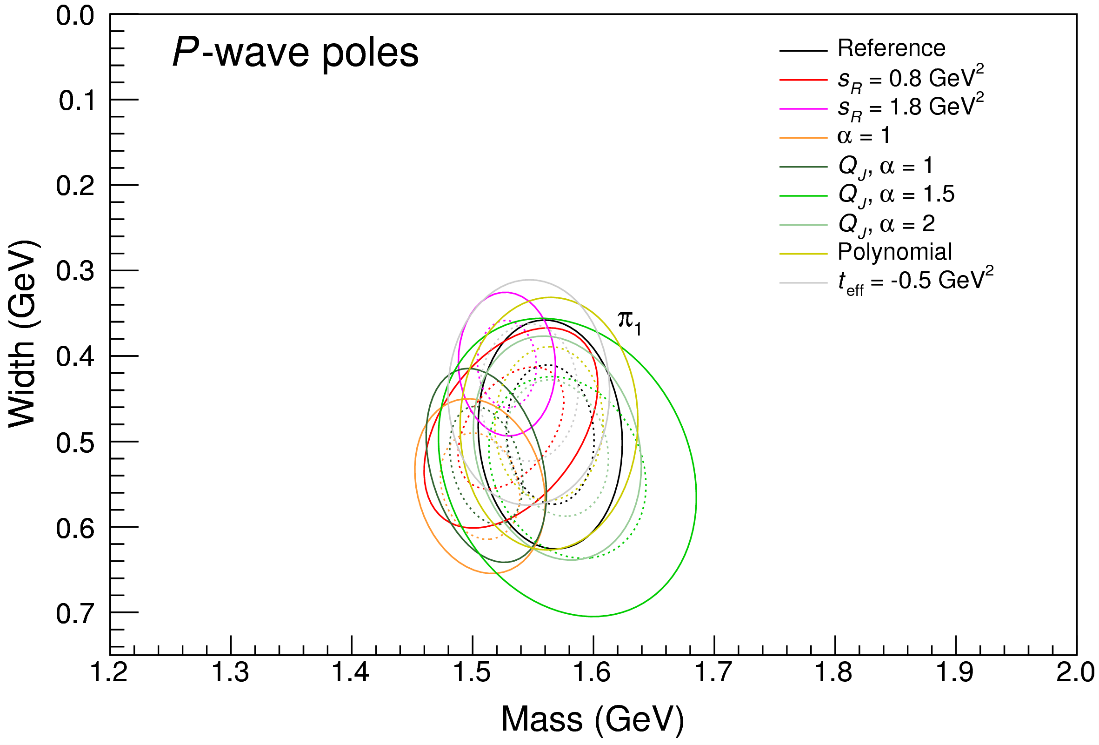 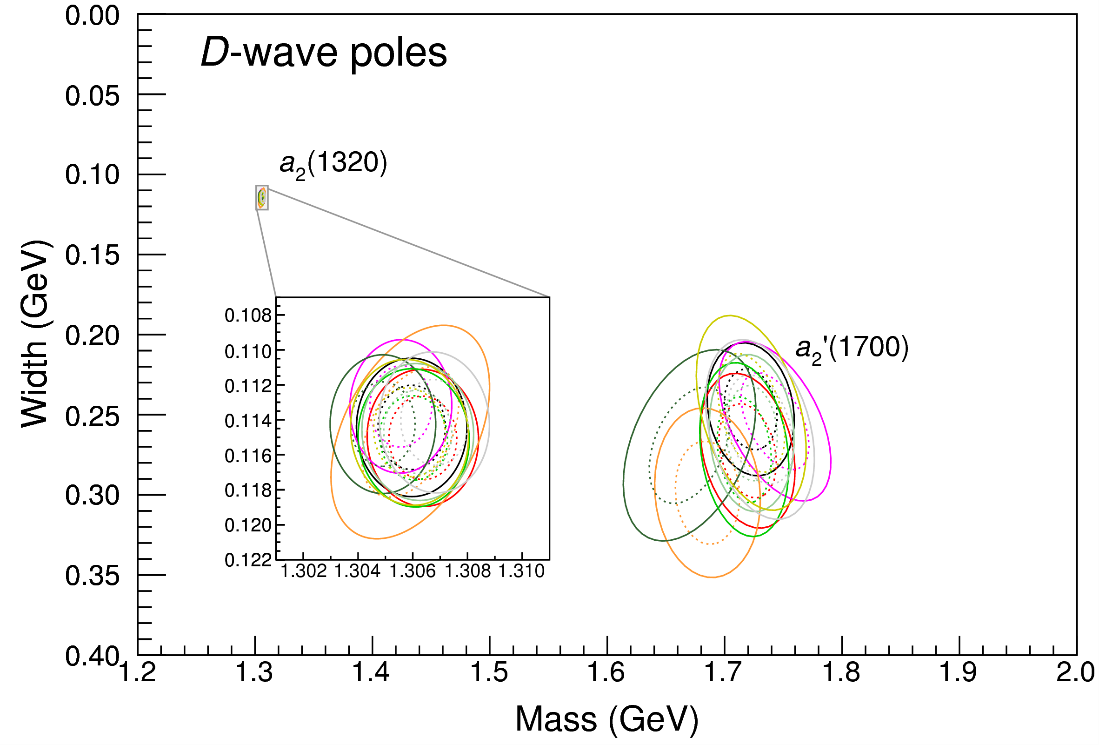 For each class, the maximum deviation of mass and width is taken as a systematic errorDeviation smaller than the statistical error are neglectedSystematic of different classes are summed in quadrature
A. Pilloni – Hadron spectroscopy
75
[Speaker Notes: Controlla la parte su Regge]
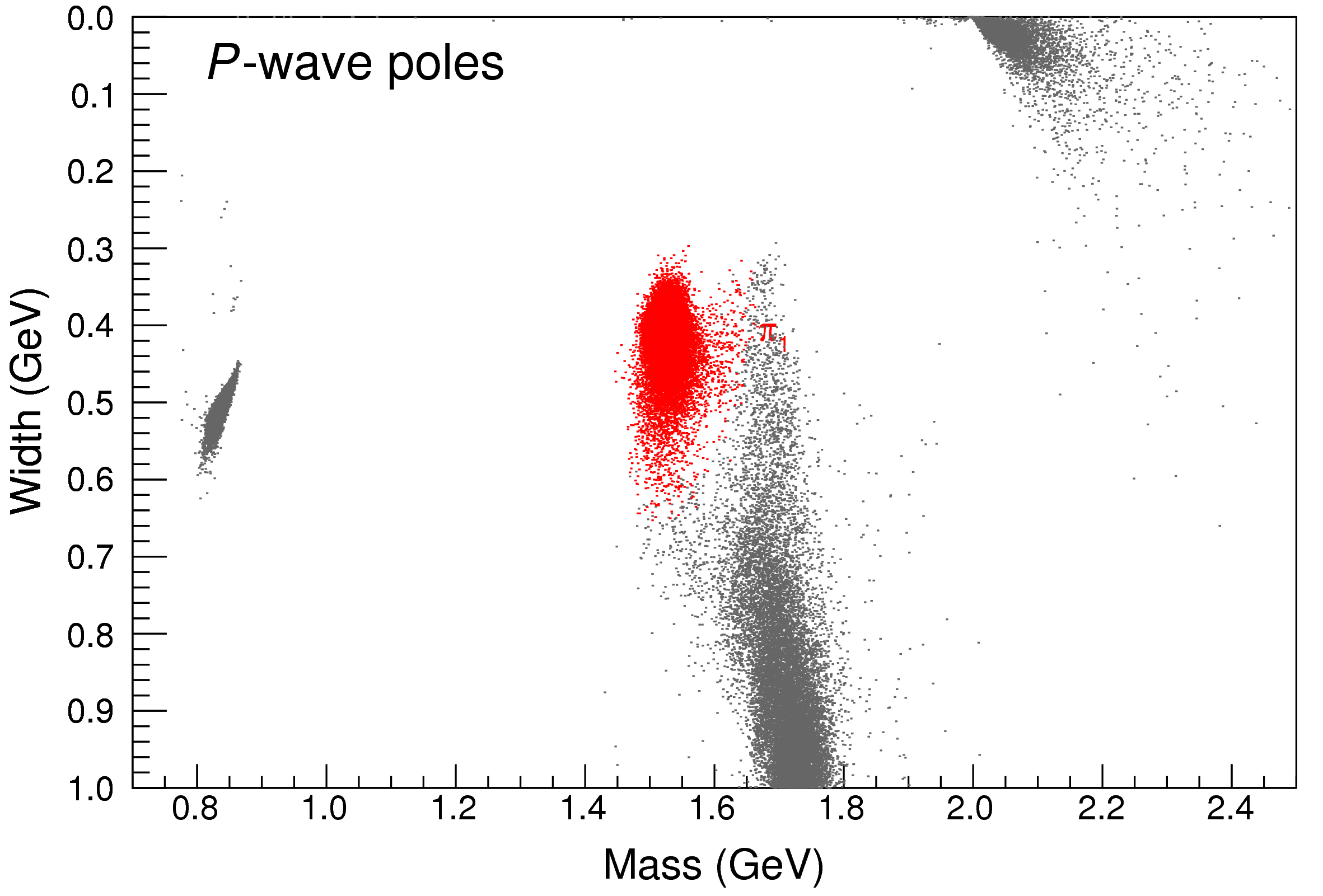 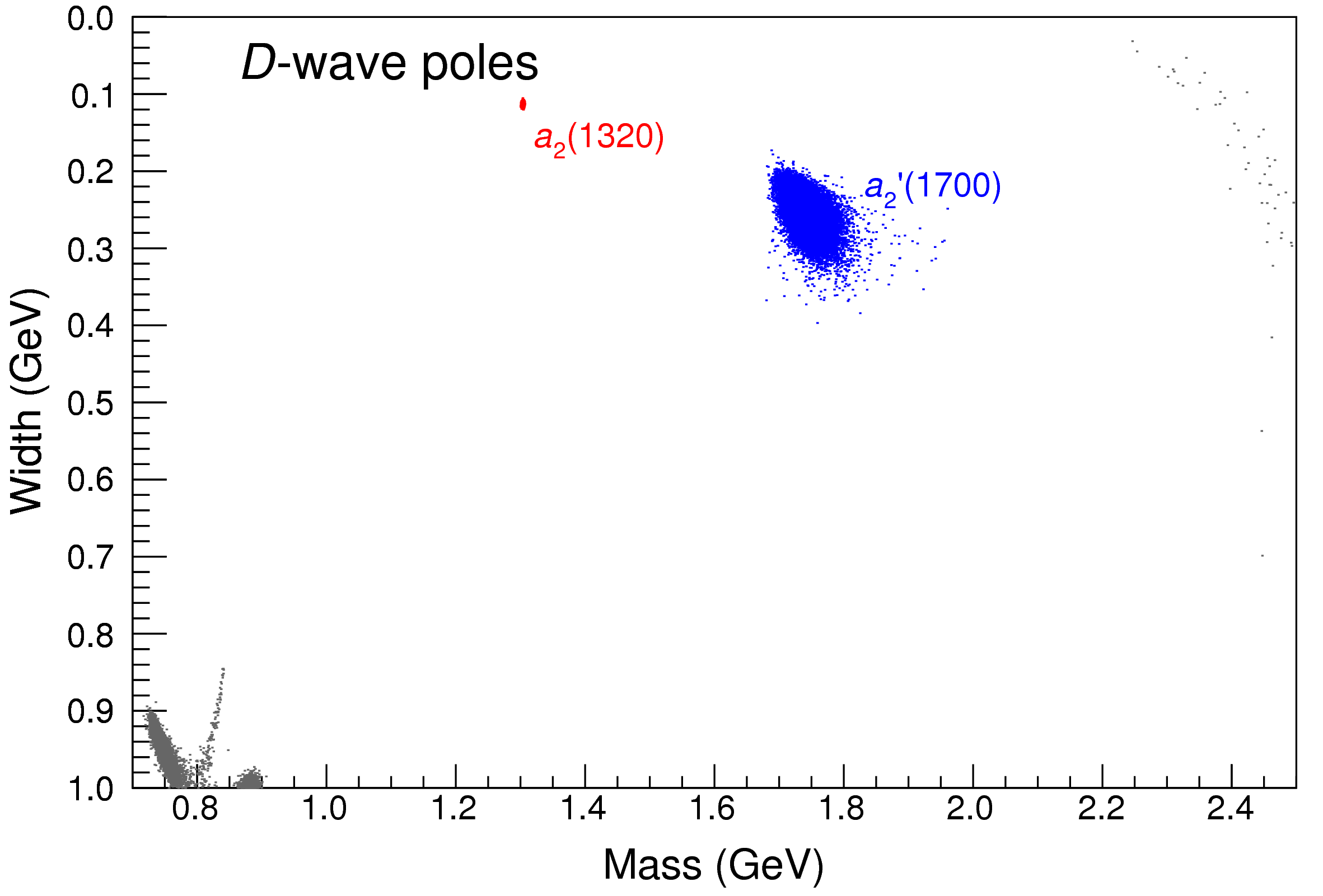 Our skepticism about a second pole in the relevant region is confirmed:
It is unstable and not trustable
A. Pilloni – Hadron spectroscopy
76
[Speaker Notes: Controlla la parte su Regge]
Final results
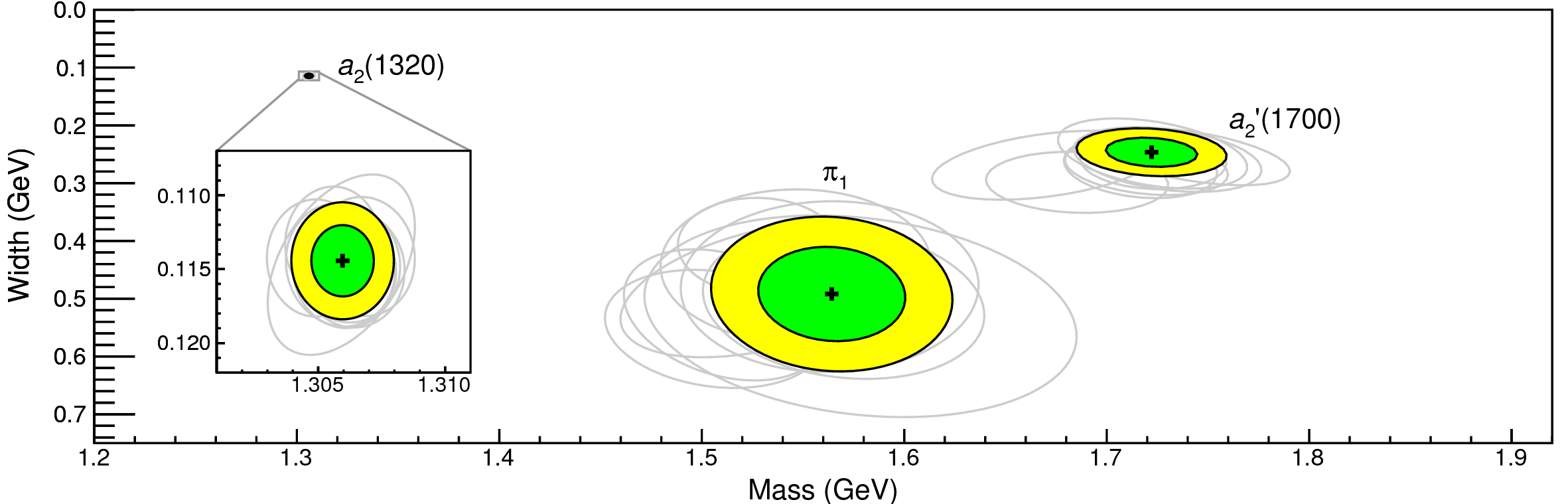 Agreement with Lattice is restored
That’s the most rigorous extractionof an exotic meson available so far!
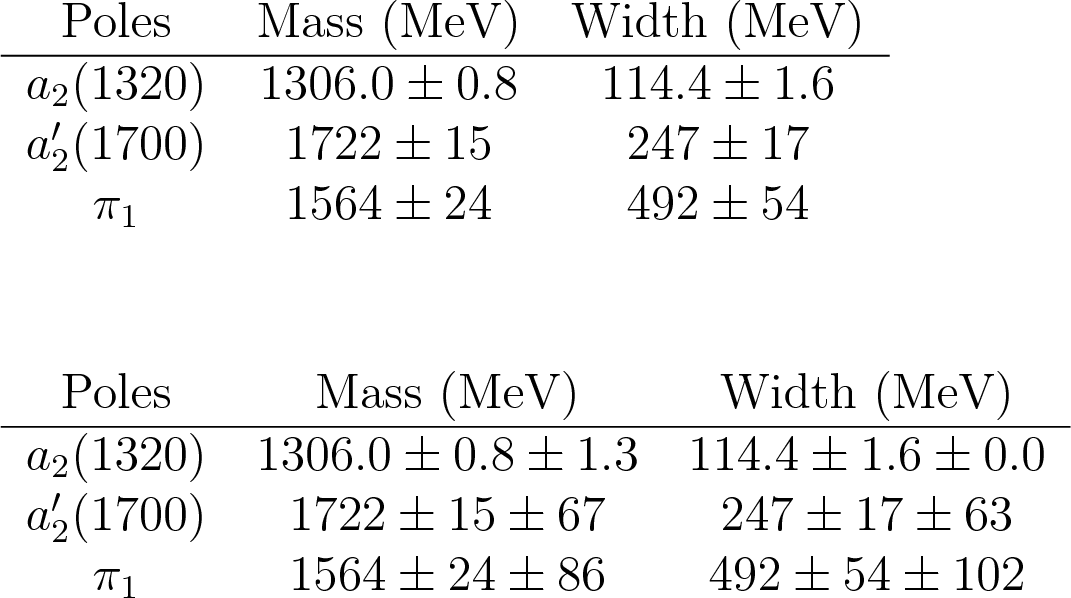 A. Pilloni – Hadron spectroscopy
77
[Speaker Notes: Controlla la parte su Regge]
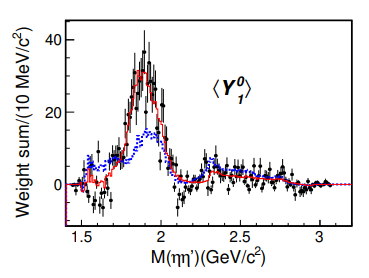 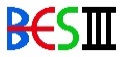 A. Pilloni – Hadron spectroscopy
78
[Speaker Notes: 2 slides su Zc, a Bes e a Belle
2 slide su tetraquark model: dall’hamiltoniana di Jaffe al calcolo delle masse
1 slide su molecular models, dove sono i carichi? (non in Tornqvist, si in Hanhart, vedere Braaten, citare Nefediev)
2 slides su decay channels, dove si dovrebbe vedere, e a seconda del modello, vedere qualche plot
1 slide su Y(4260), tetraquark? C’è lo strano (si vede la f0)
1 slide su Zc a cleo (anche il neutro)]
The scalar glueball
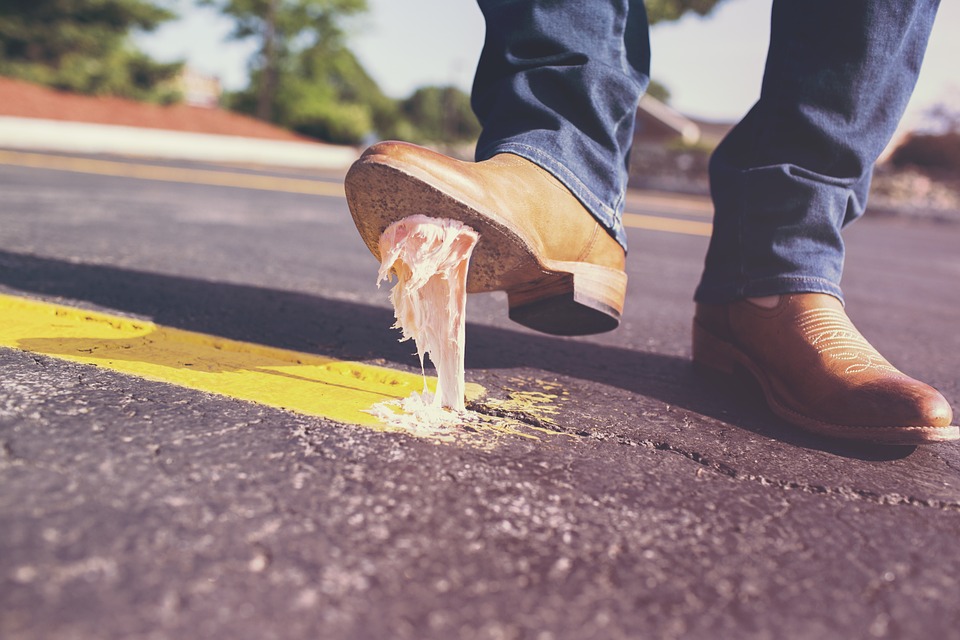 A. Pilloni – Hadron spectroscopy
79
[Speaker Notes: 2 slides su Zc, a Bes e a Belle
2 slide su tetraquark model: dall’hamiltoniana di Jaffe al calcolo delle masse
1 slide su molecular models, dove sono i carichi? (non in Tornqvist, si in Hanhart, vedere Braaten, citare Nefediev)
2 slides su decay channels, dove si dovrebbe vedere, e a seconda del modello, vedere qualche plot
1 slide su Y(4260), tetraquark? C’è lo strano (si vede la f0)
1 slide su Zc a cleo (anche il neutro)]
Glueballs
The clearest sign of confinement in pure Yang-MillsThe worst state to search in real life
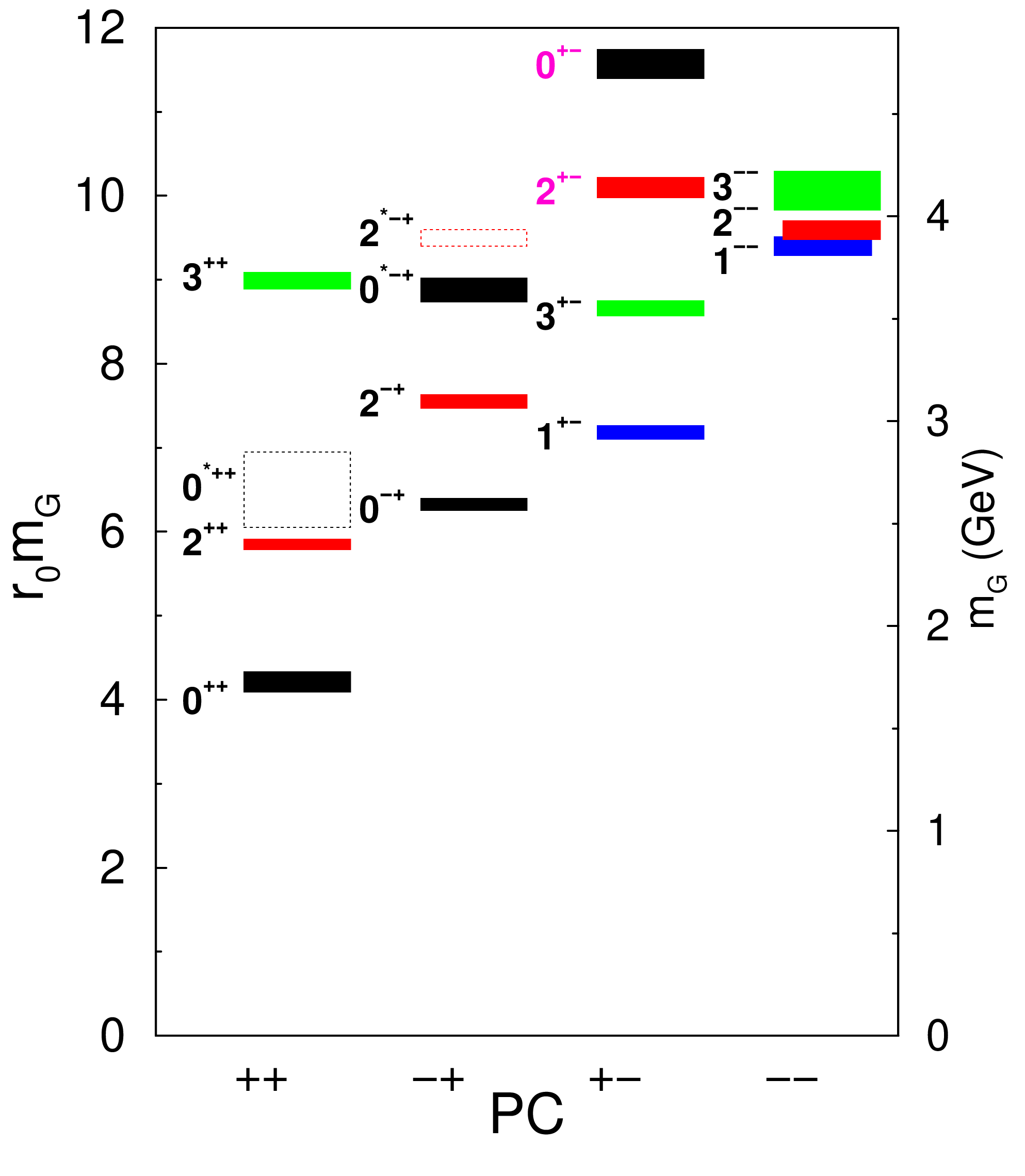 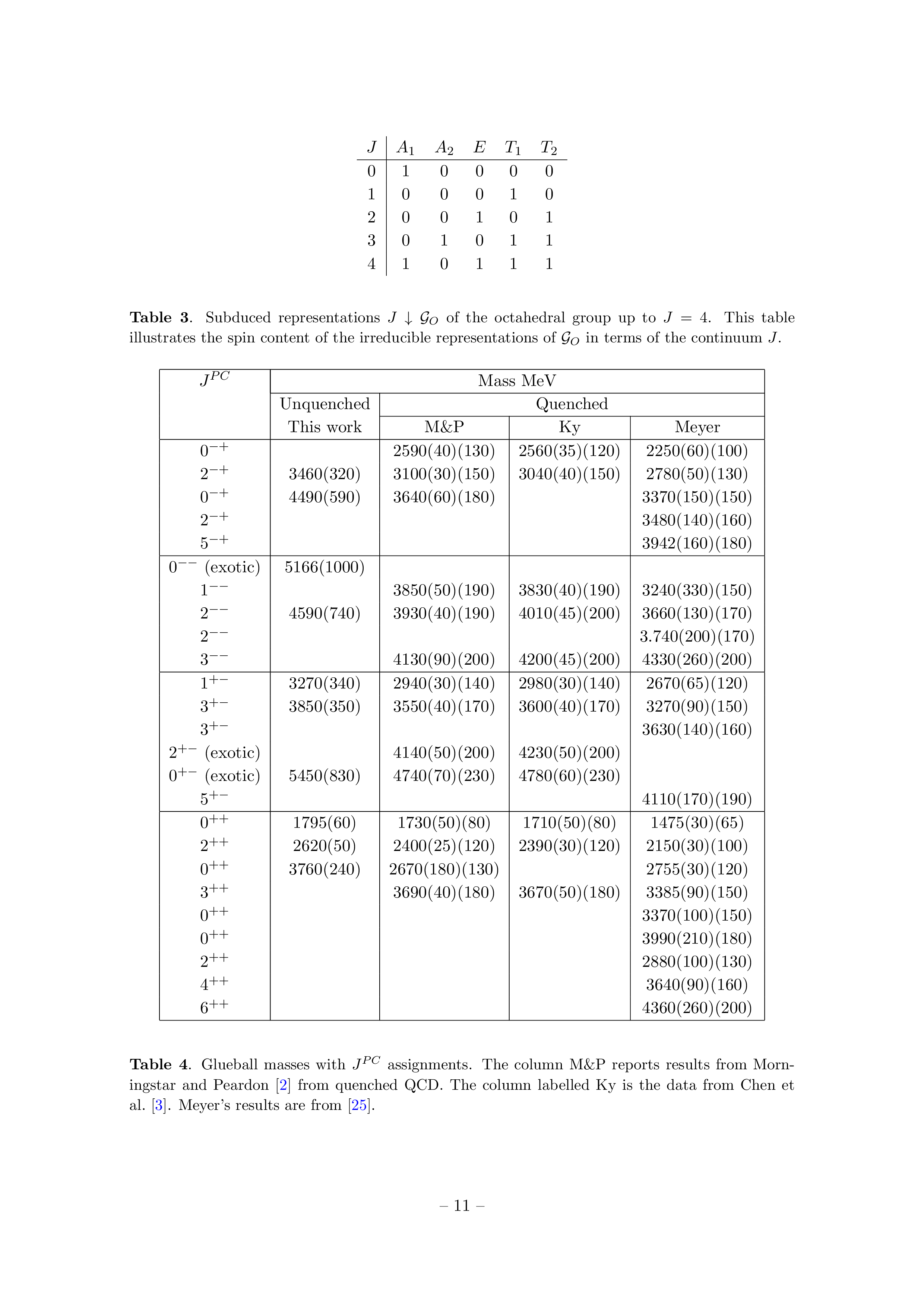 Morningstar and PeardonPRD60, 034509
Gregory et al.JHEP1210, 170
A. Pilloni – Hadron spectroscopy
80
How to identify a glueball
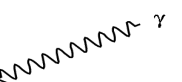 G
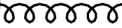 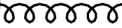 You don’t. Since it mixes with light isoscalars, there is no model-independent way of saying which state is (mostly) the glueball. Only suggestions:
A glueball couples to photons only throughout mixing, so radiative widths should be small
It couples equally to mesons of all flavors (?)
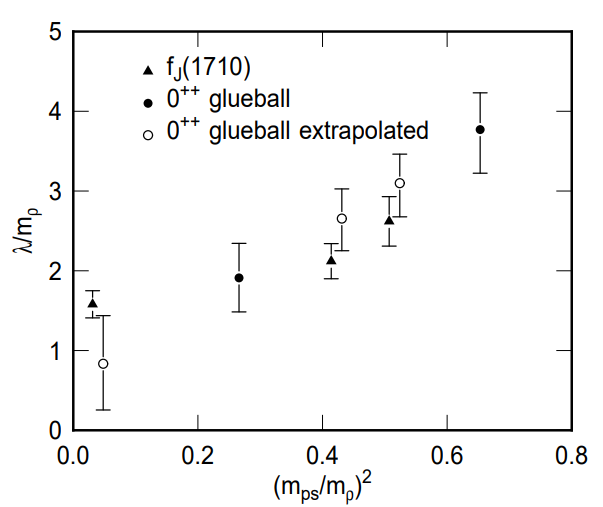 However, an argument based on chiral symmetryclaims the coupling proportional to quark mass
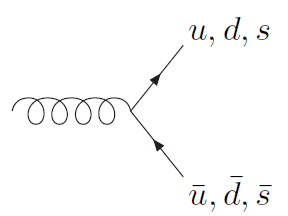 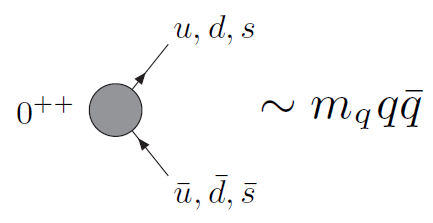 A. Pilloni – Hadron spectroscopy
81
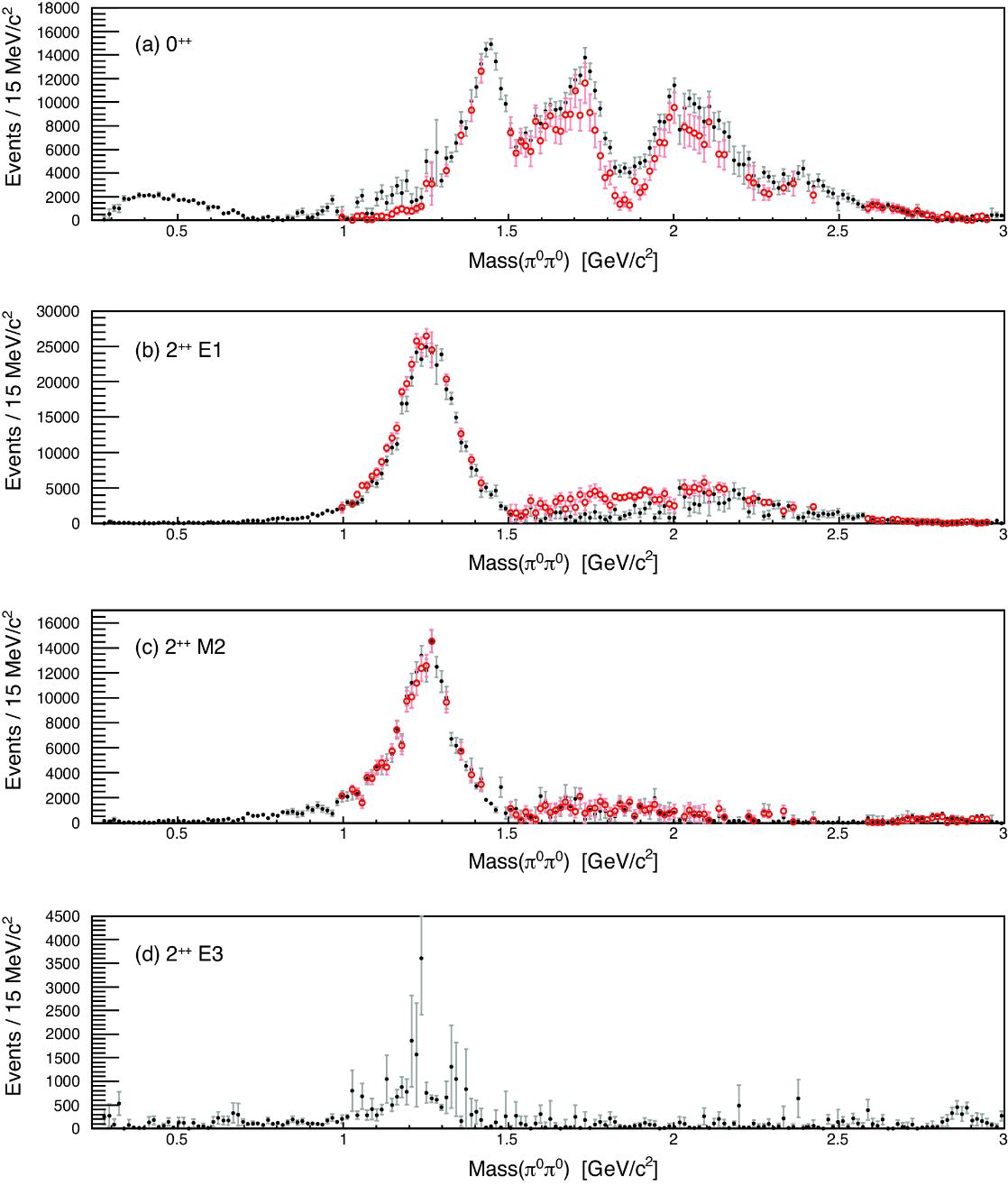 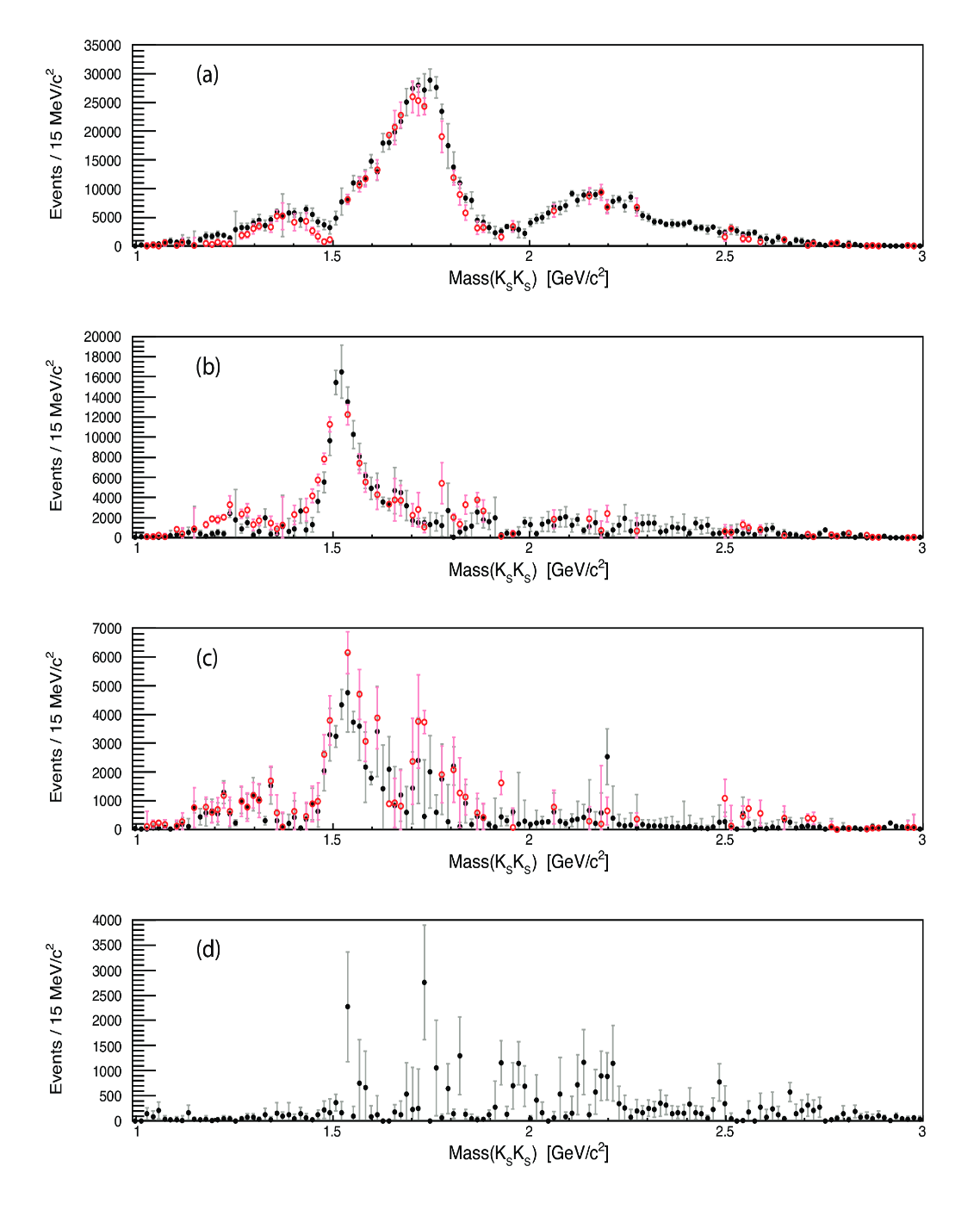 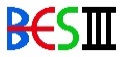 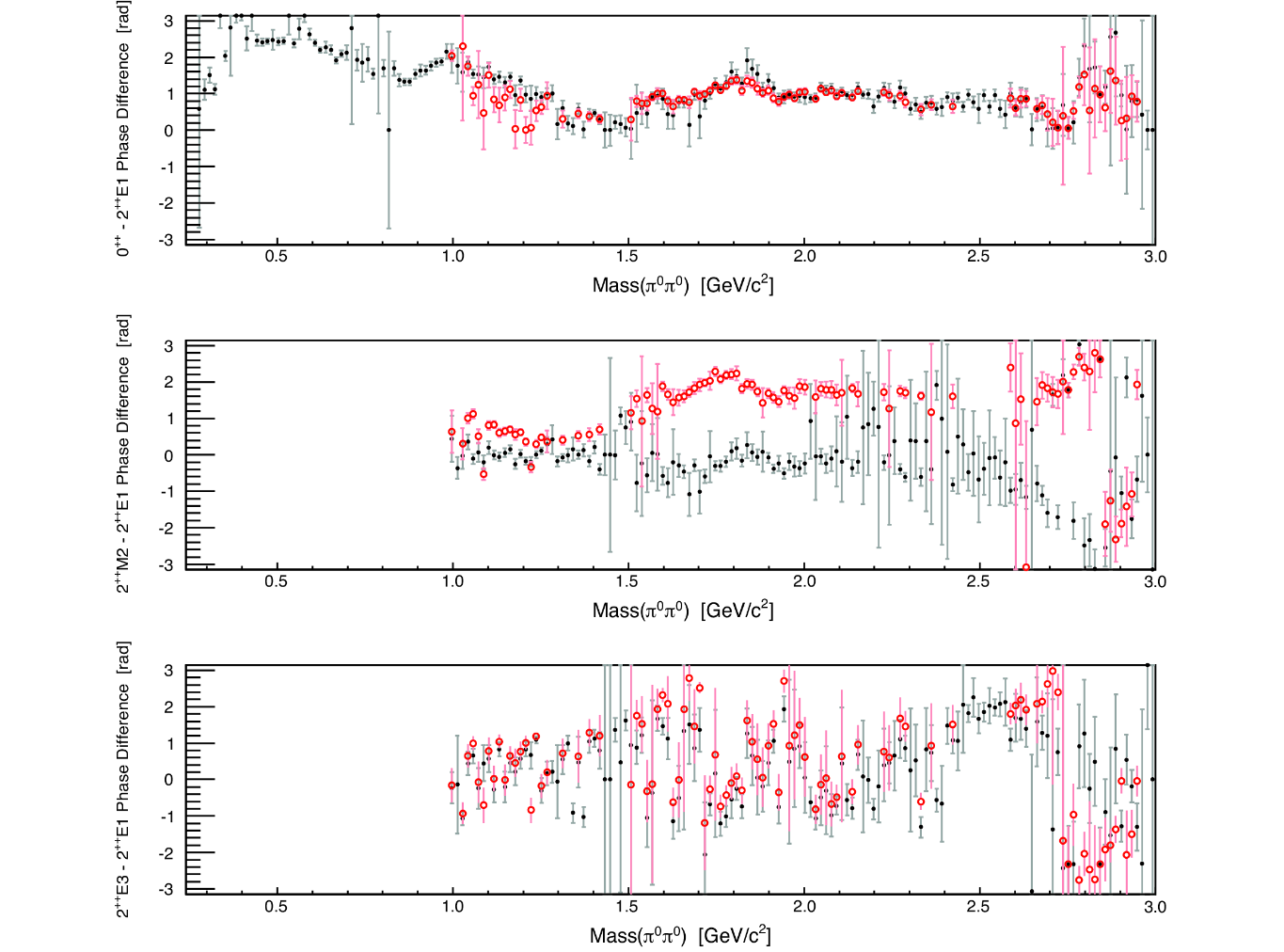 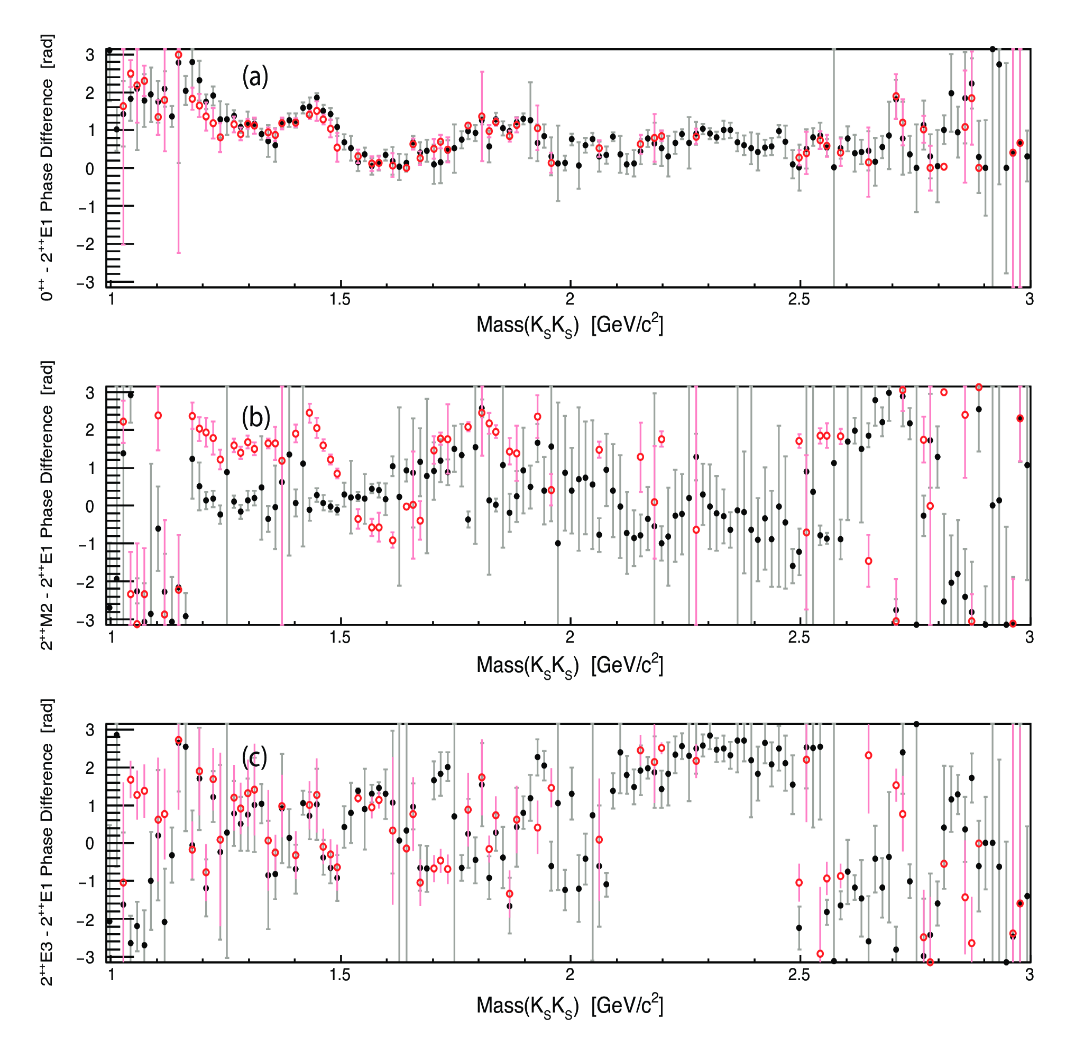 82
Same model as before
A. Rodas, AP et al. (JPAC) EPJC82, 1, 80 (2022)
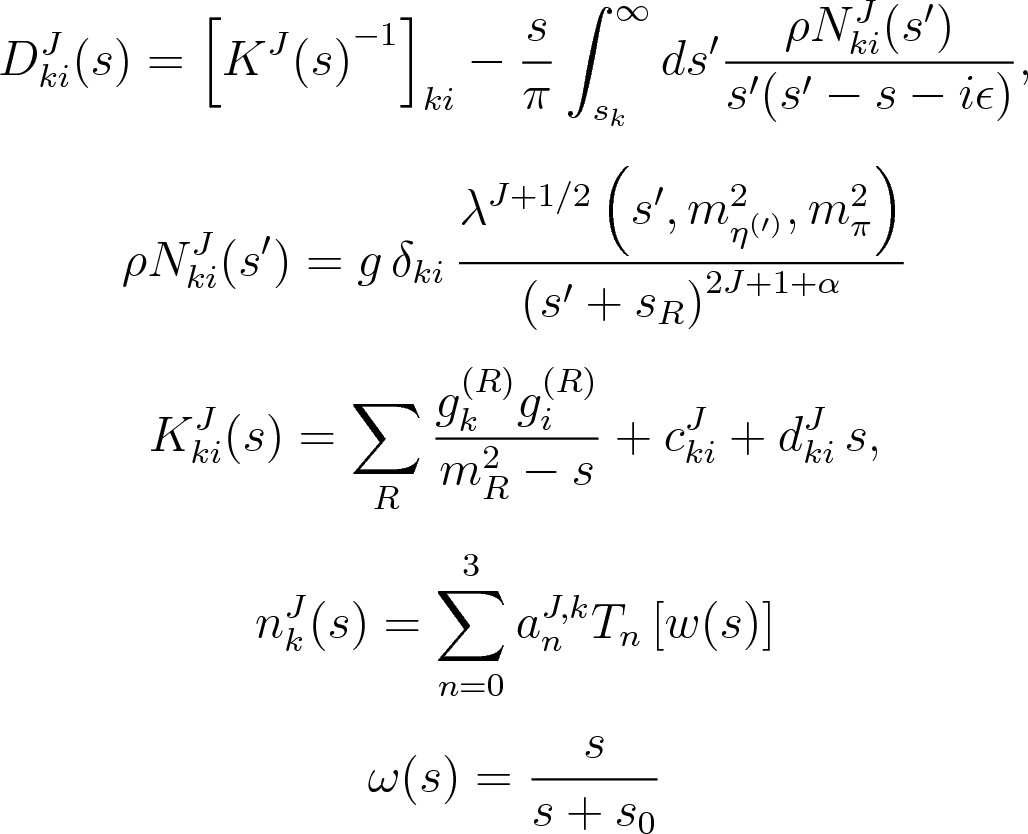 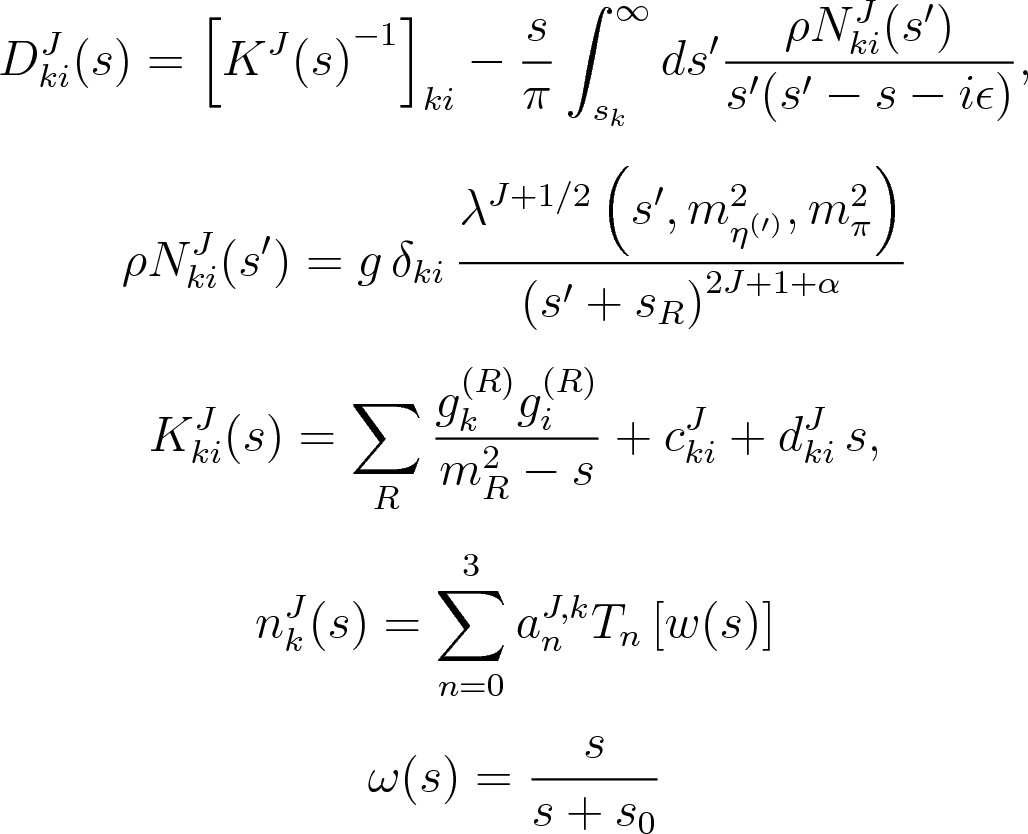 3 K-matrix pole for the S-wave
3 K-matrix poles for the D-wave
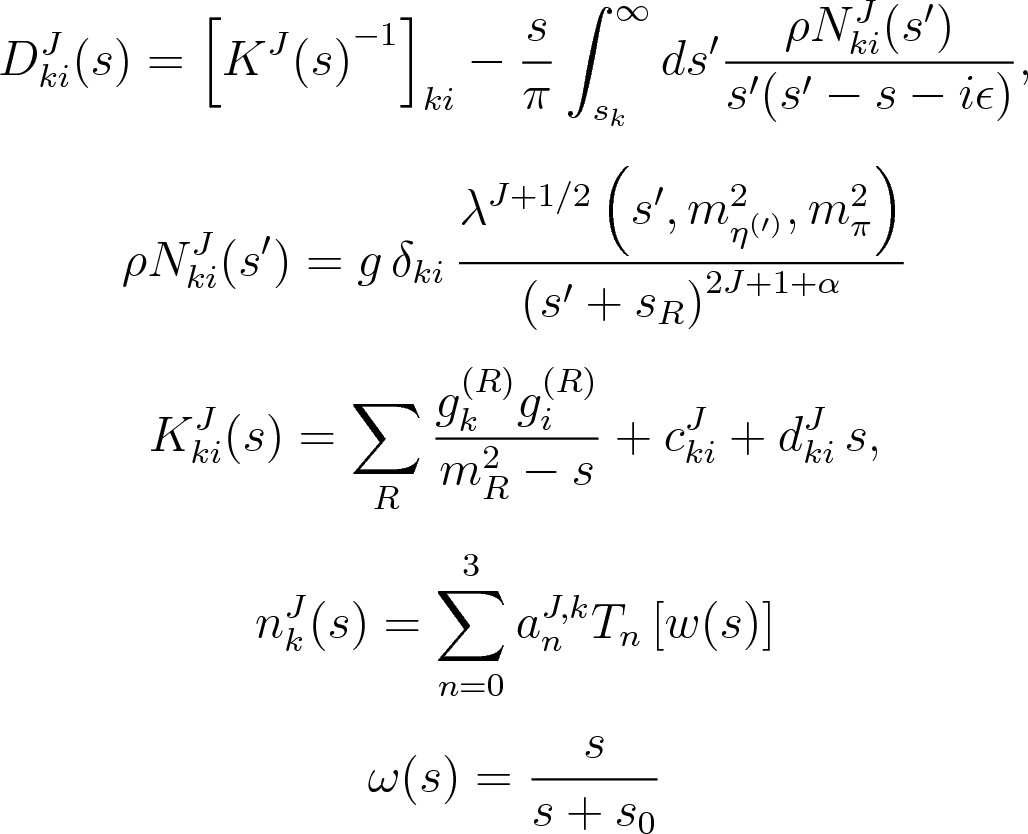 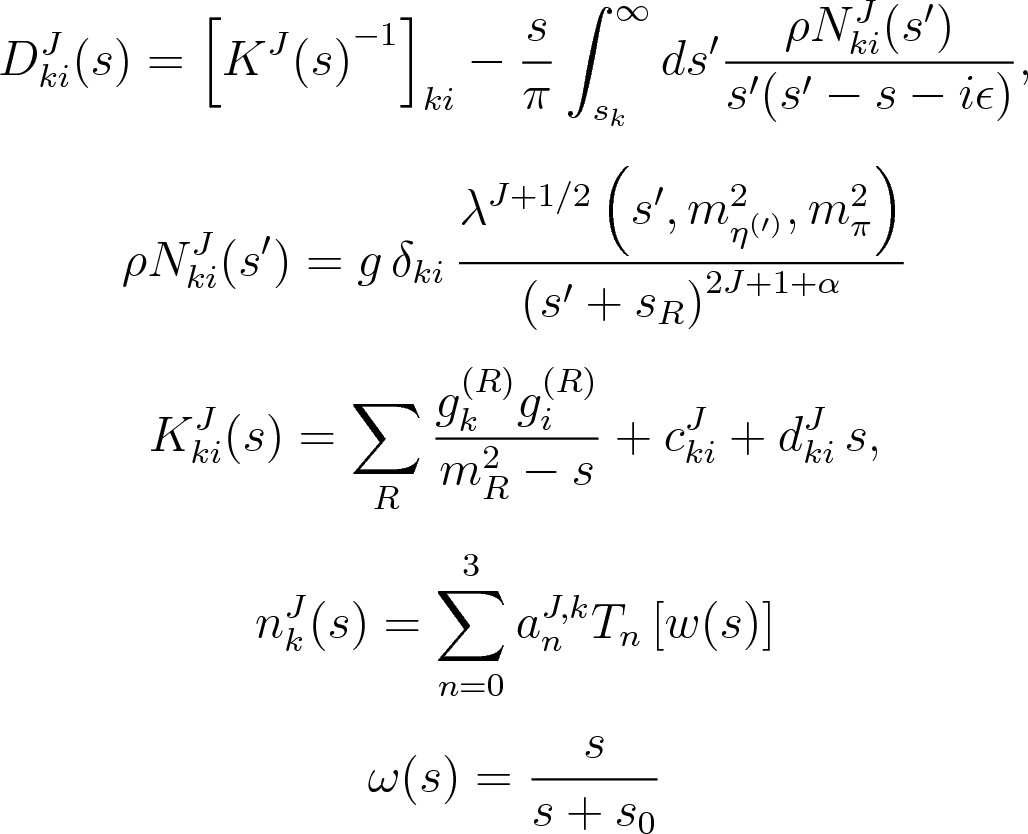 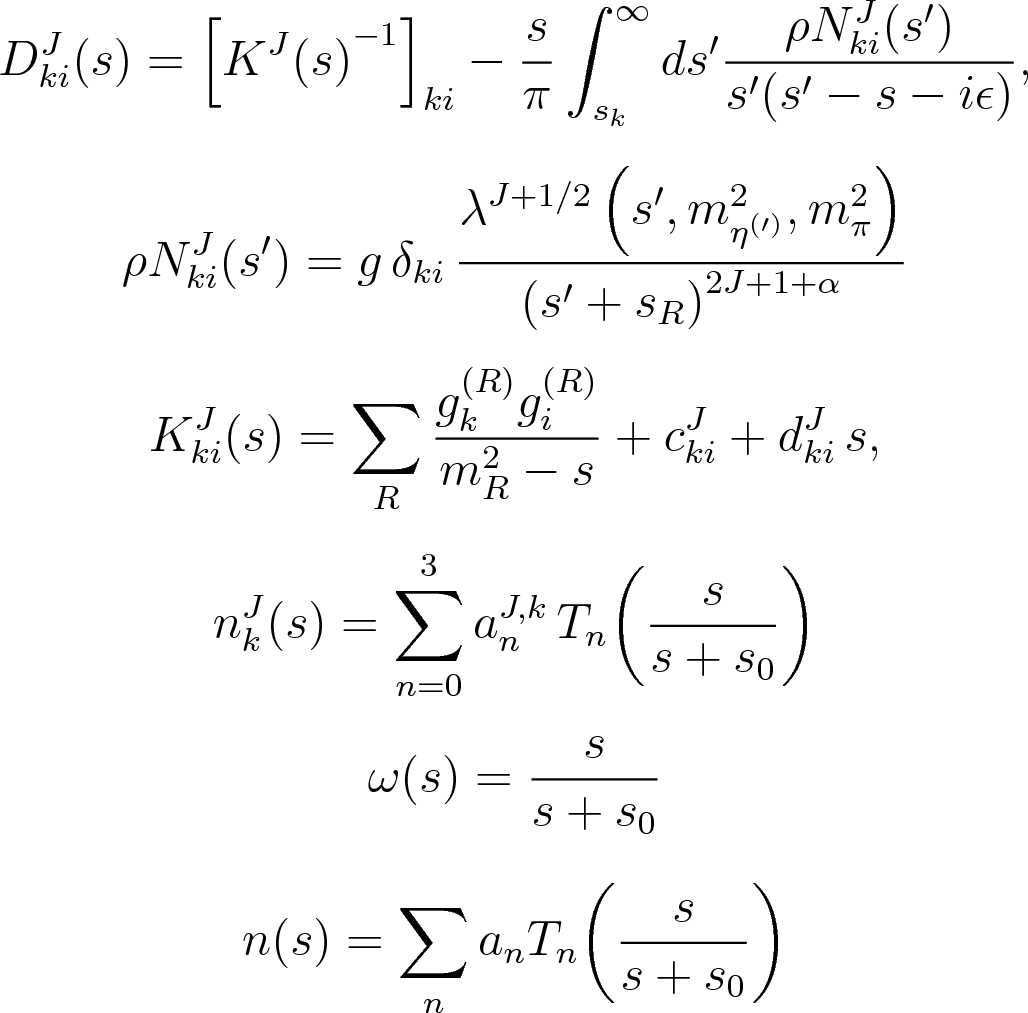 A. Pilloni – Hadron spectroscopy
83
[Speaker Notes: Controlla la parte su Regge]
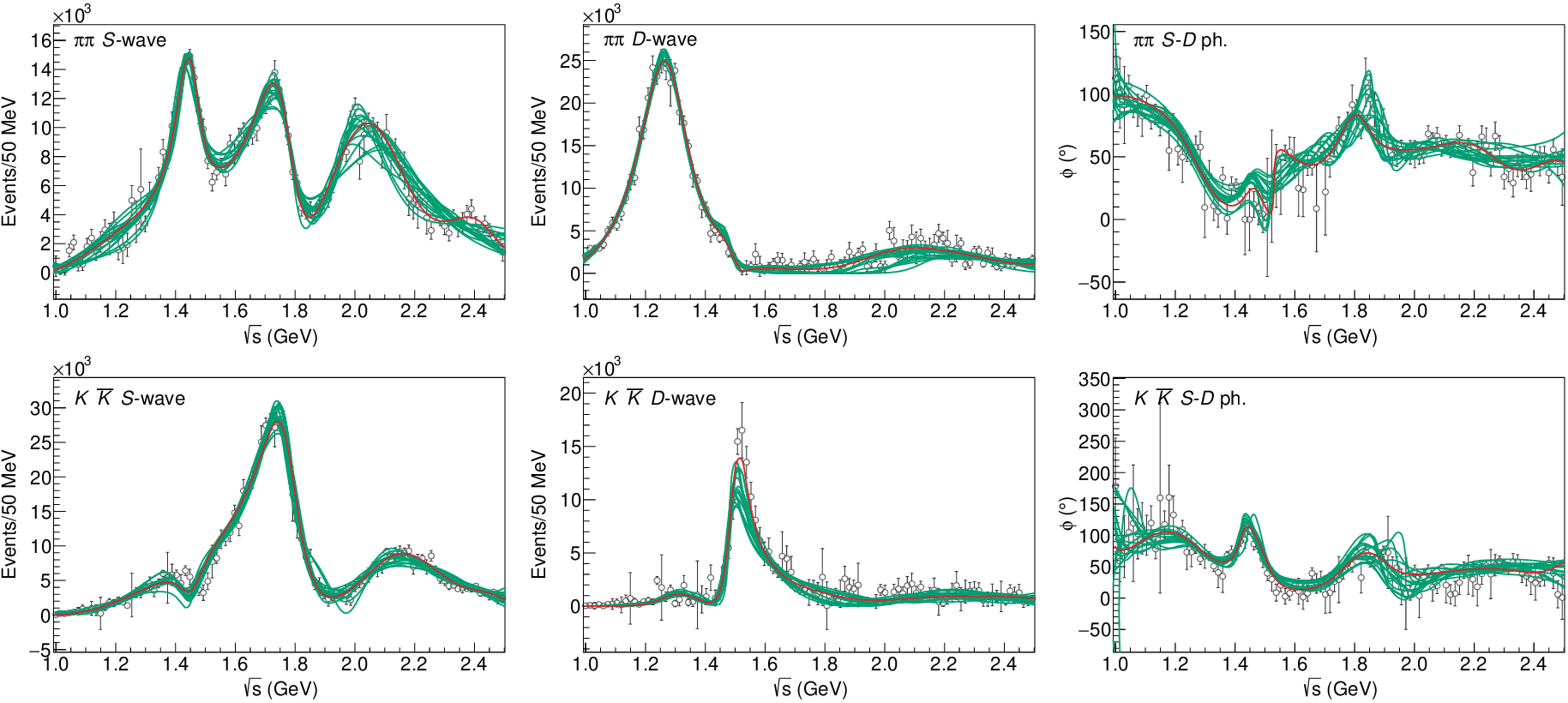 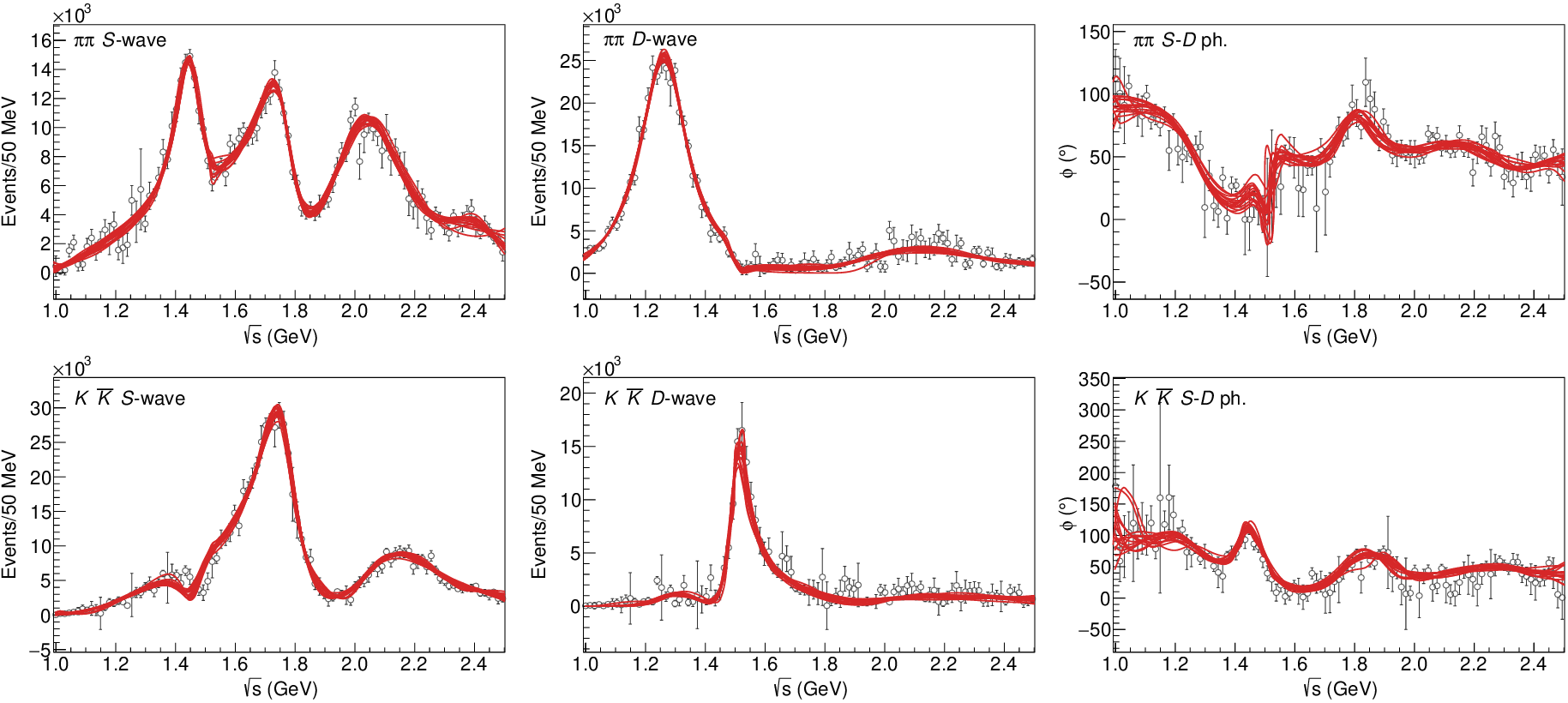 (          data)
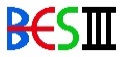 A. Pilloni – Hadron spectroscopy
84
Pole extraction
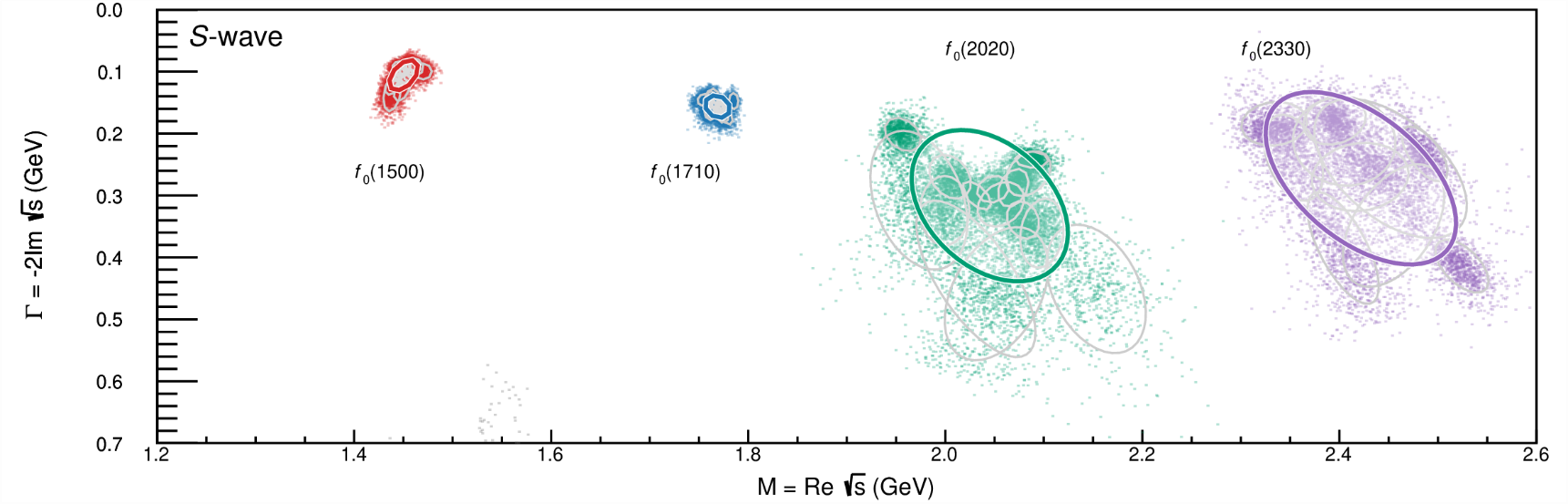 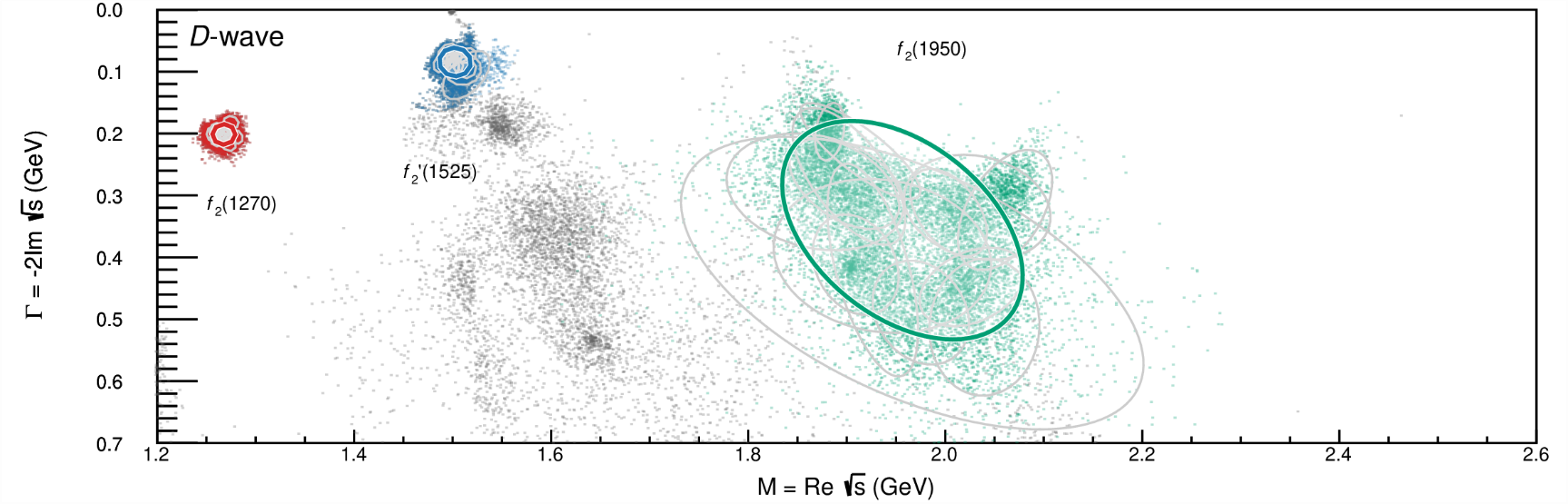 A. Pilloni – Hadron spectroscopy
Looking at the residues
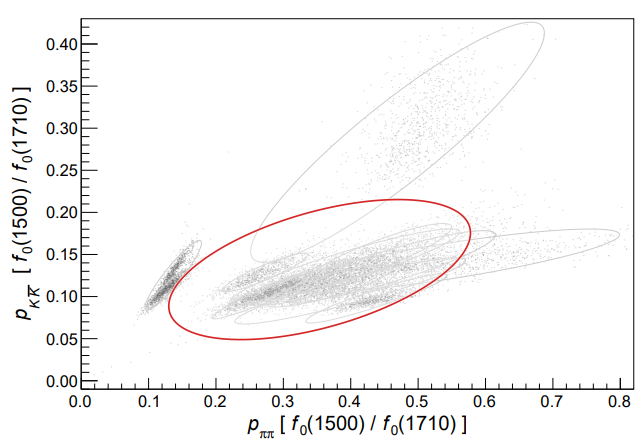 A. Pilloni – Hadron spectroscopy
How theorists think of experiments
All the information about hadrons is collected by the Particle Data Group
Changing beam and target, you can change the font
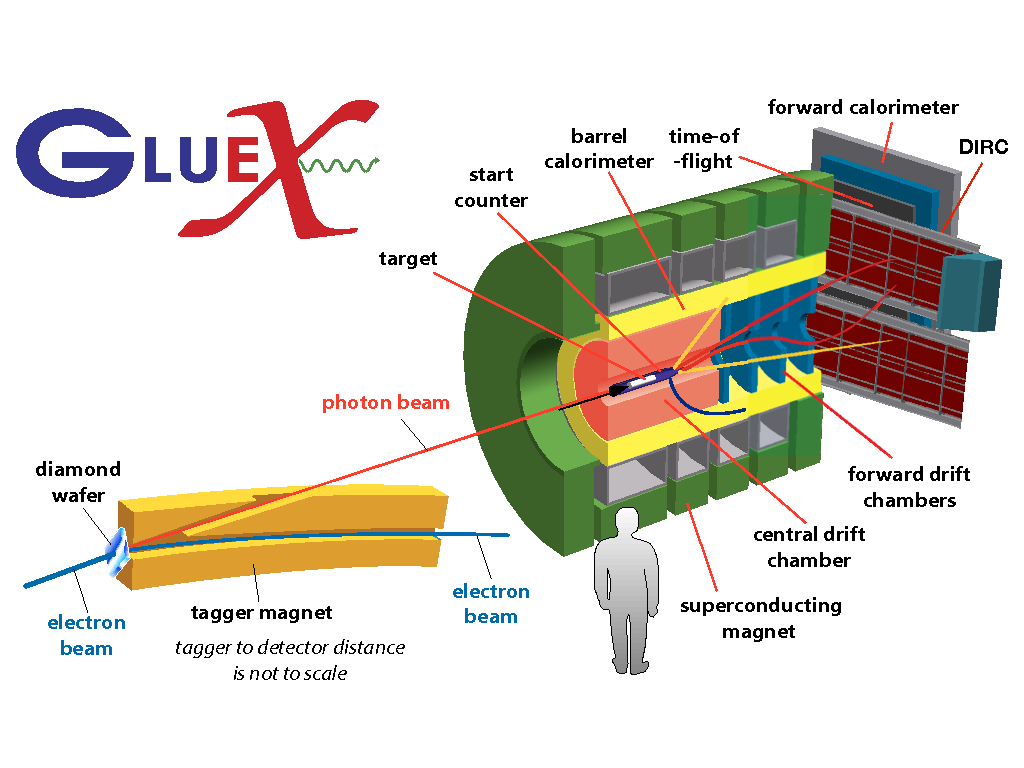 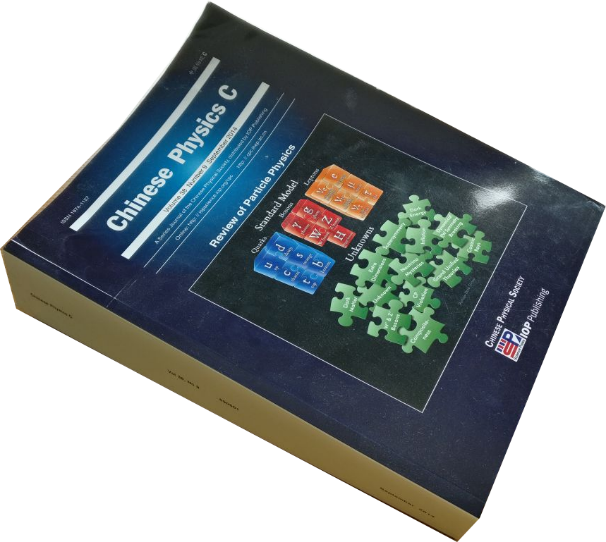 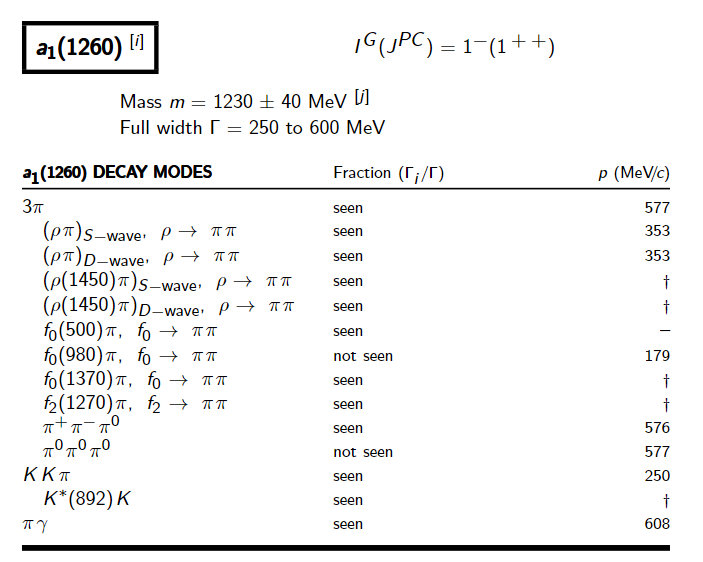 P
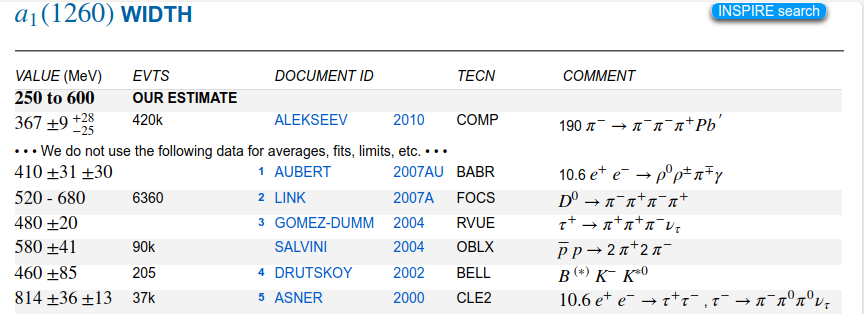 D
What theorists see…
What experimentalists present…
A. Pilloni – Hadron spectroscopy
87
Bound and virtual states
The amplitude close to threshold can be expanded as
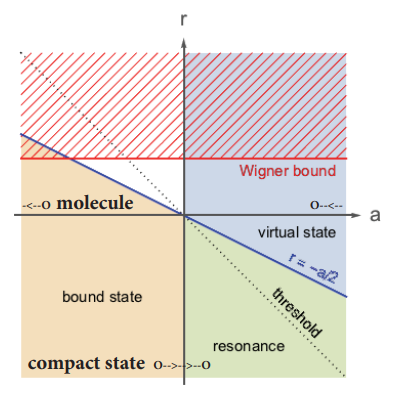 A. Pilloni – Hadron spectroscopy
88
[Speaker Notes: Controlla la parte su Regge]
Coupled channels
A. Pilloni – Hadron spectroscopy
89
[Speaker Notes: Controlla la parte su Regge]
Minimal(istic) model with ANN
Ng, et al. (JPAC), PRD 105, L091501
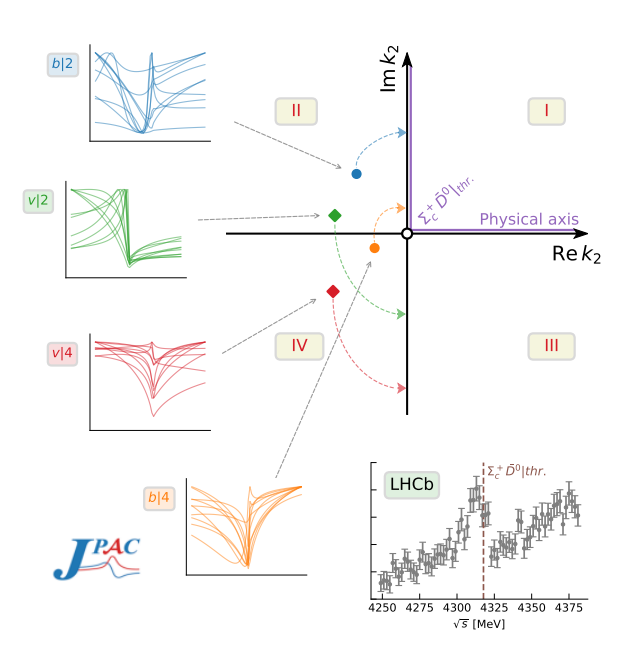 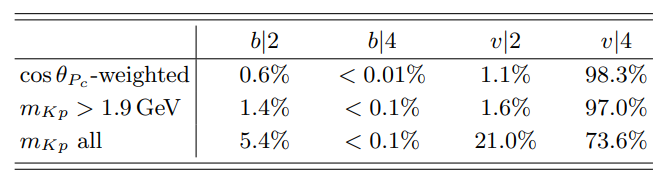 Same conclusion reached if the analysis is performed with a Deep Neural Network
The peak region has the largest impact for the decision
Highest probability for a virtual state in the IV sheet
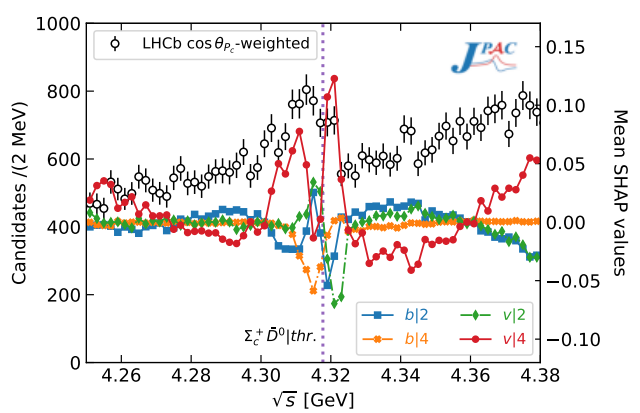 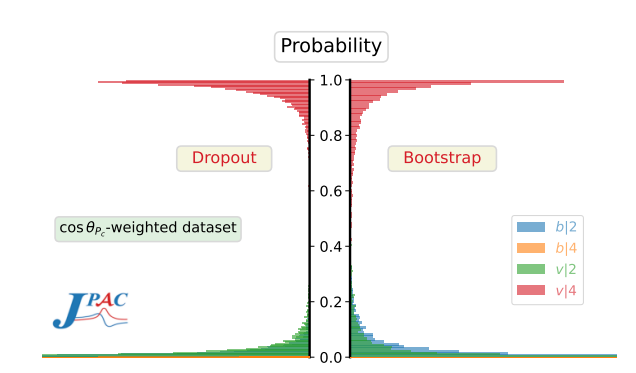 A. Pilloni – Hadron spectroscopy
90
[Speaker Notes: 2 slides su Zc, a Bes e a Belle
2 slide su tetraquark model: dall’hamiltoniana di Jaffe al calcolo delle masse
1 slide su molecular models, dove sono i carichi? (non in Tornqvist, si in Hanhart, vedere Braaten, citare Nefediev)
2 slides su decay channels, dove si dovrebbe vedere, e a seconda del modello, vedere qualche plot
1 slide su Y(4260), tetraquark? C’è lo strano (si vede la f0)
1 slide su Zc a cleo (anche il neutro)]
Reference frames
M. Mikhasenko, AP et al. (JPAC), to appear
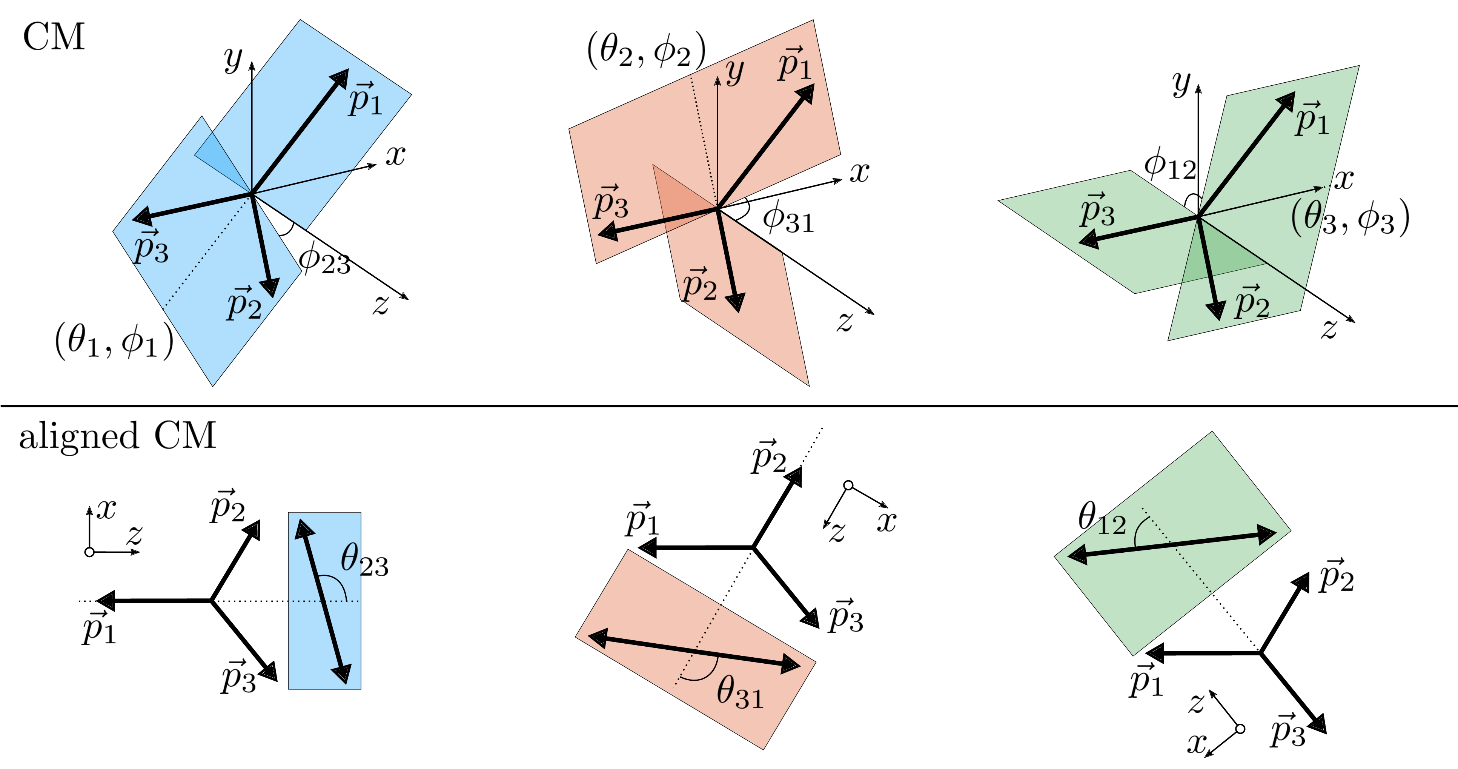 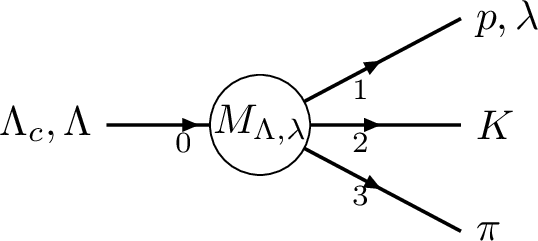 The 5 variables of each chain can be expressedin terms of the variables of another chain
A. Pilloni – Hadron spectroscopy
91
Isobar model in the decay plane
The natural choice for the amplitude looks
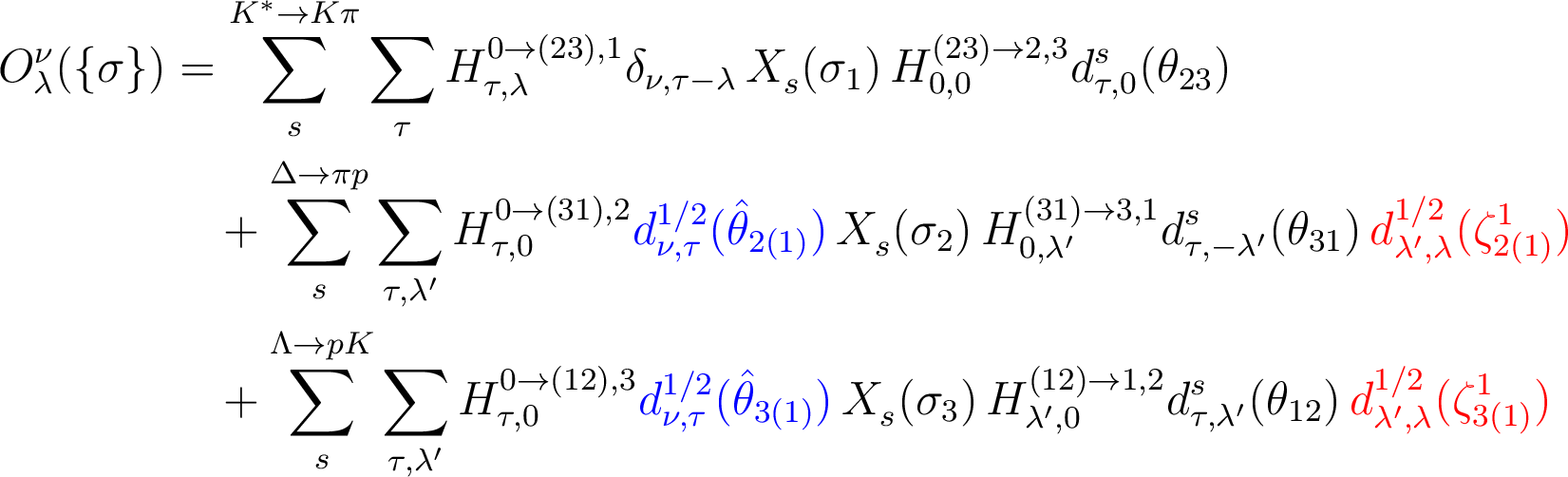 A. Pilloni – Hadron spectroscopy
92
Isobar model in the decay plane
The natural choice for the amplitude looks
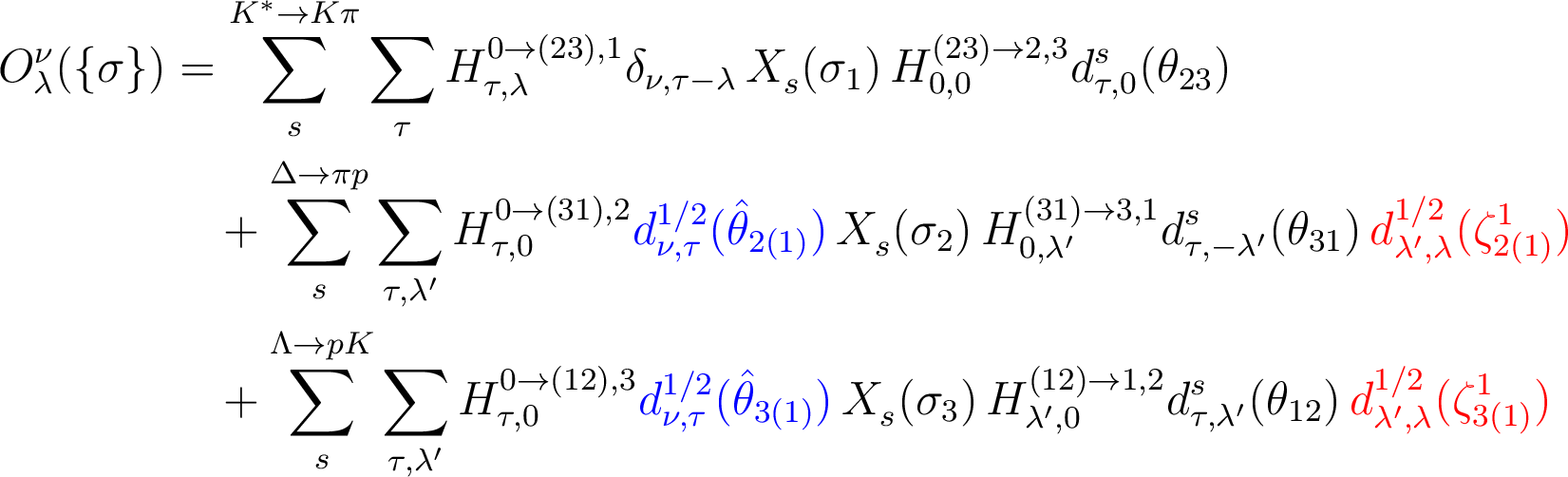 A. Pilloni – Hadron spectroscopy
93
Isobar model out of the decay plane
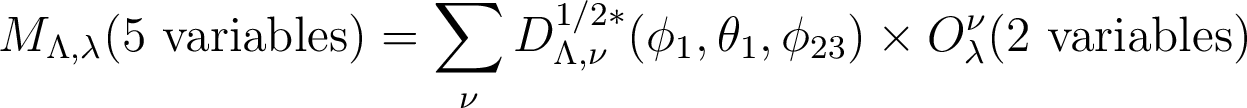 A. Pilloni – Hadron spectroscopy
94